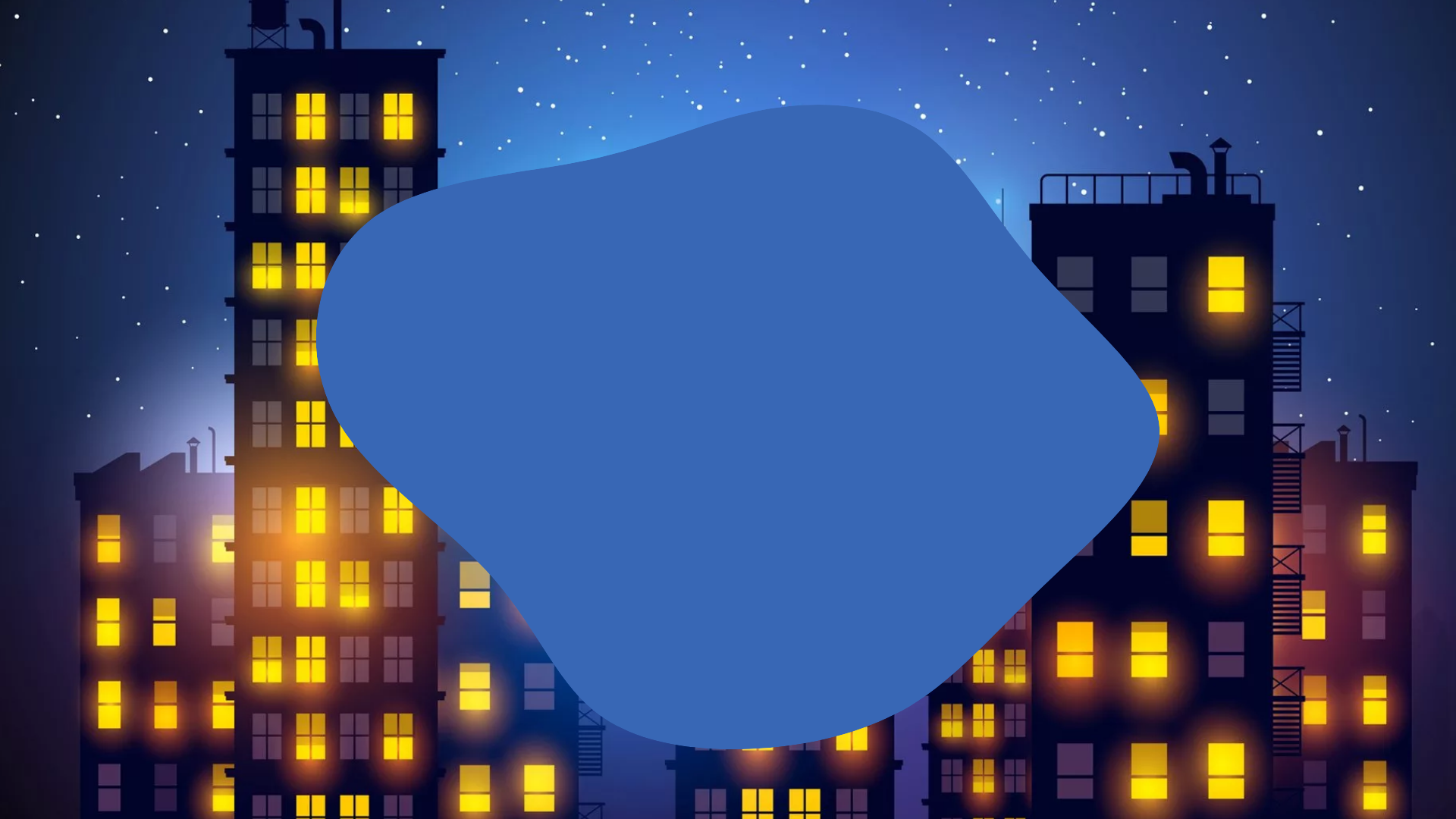 Автор: Кирилл Черницов
МАКСИМ
Интерактивный профилактический рассказ
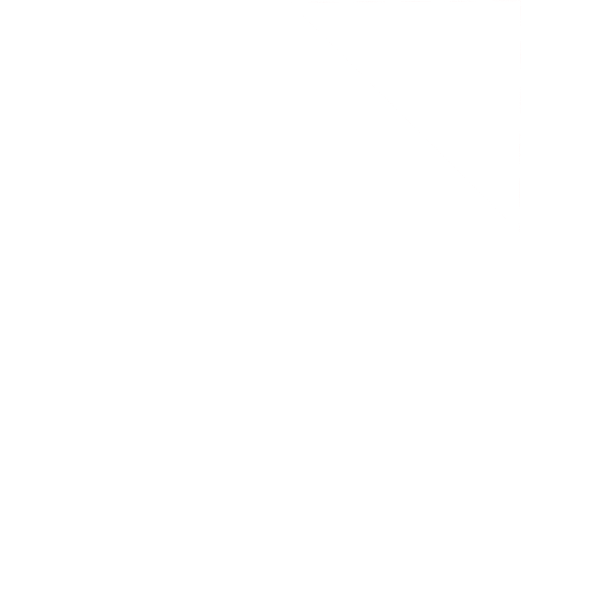 ОРМООПСЗИ 
«НАВИГАТОР»
НАЧАТЬ ИГРУ
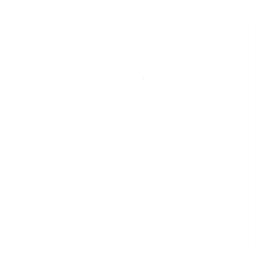 ОРМОО 
Социальное агентство
«Здоровье молодёжи»
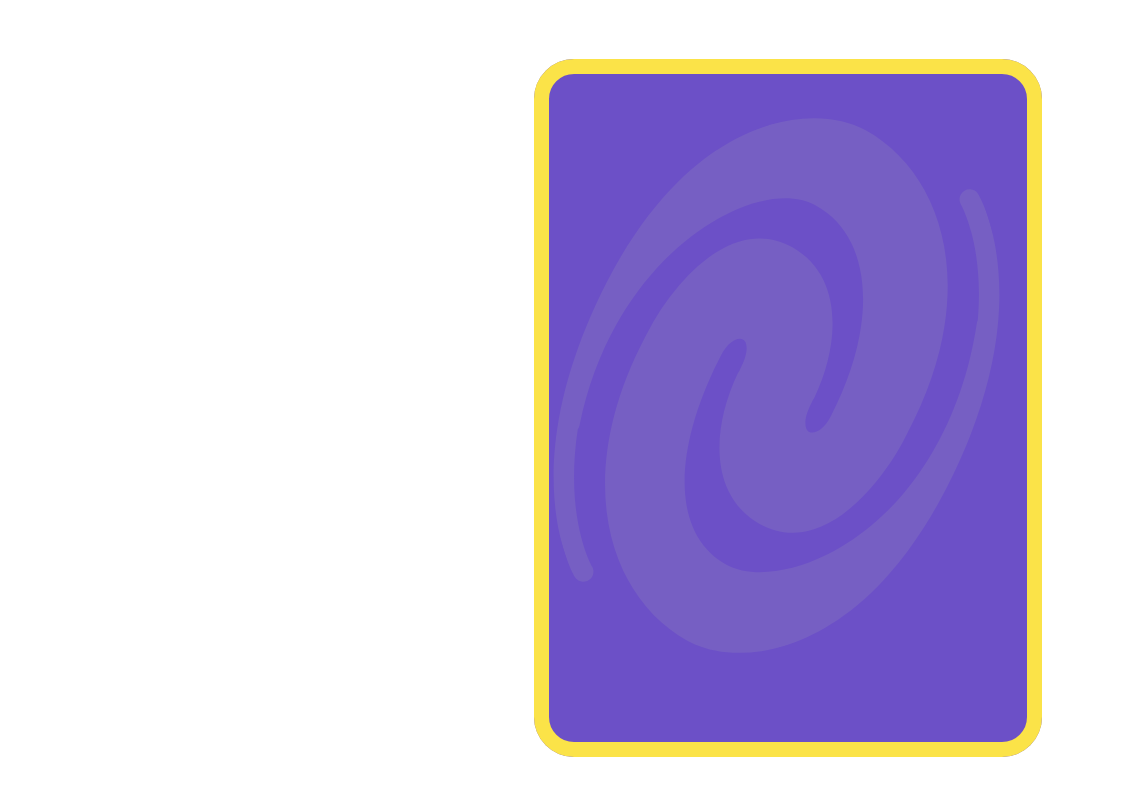 МАКСИМВозраст: 17
Рост : 179
Глаза: голубые
Хобби: киберспорт
Прежде чем ты начнешь нашу игру 
мы немного о ней  расскажем: 
Наша игра  - это интерактивный рассказ. Это значит, что
судьба героя зависит от тебя Не дай ему пропасть, 
не дай поссориться с родителями и близкими.  Пусть 
его выбор будет осознанным выбором  зрелого человека

Так, кстати, выглядят кнопки навигации в нашей игре. 
Можешь её нажать
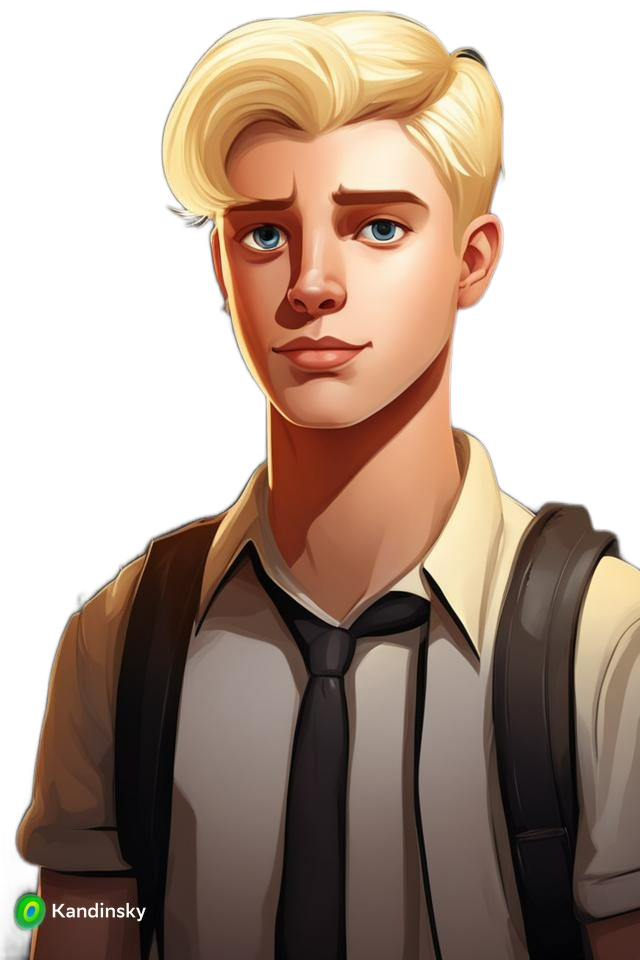 познакомиться с главным героем ?
продолжить
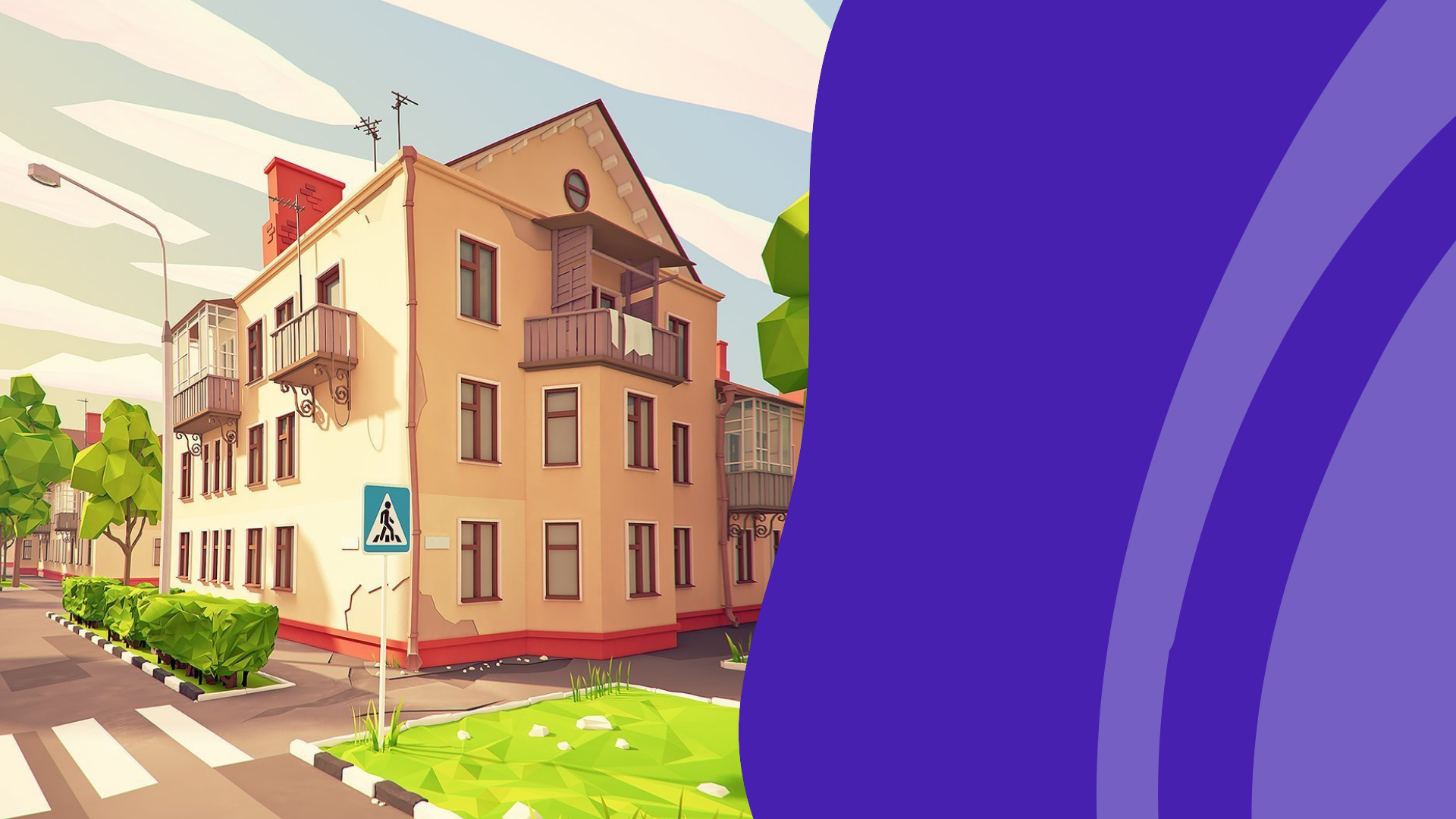 В тихом пригороде стоял уютный дом, где жила семья обычного парня по имени Максим. Его родители, Алексей и Марина, были усердные и трудолюбивые люди. Они работали на заводе, чтобы обеспечить своей семье достойную жизнь.
продолжить
Каждый день родители вставали рано утром, чтобы отправиться на работу.
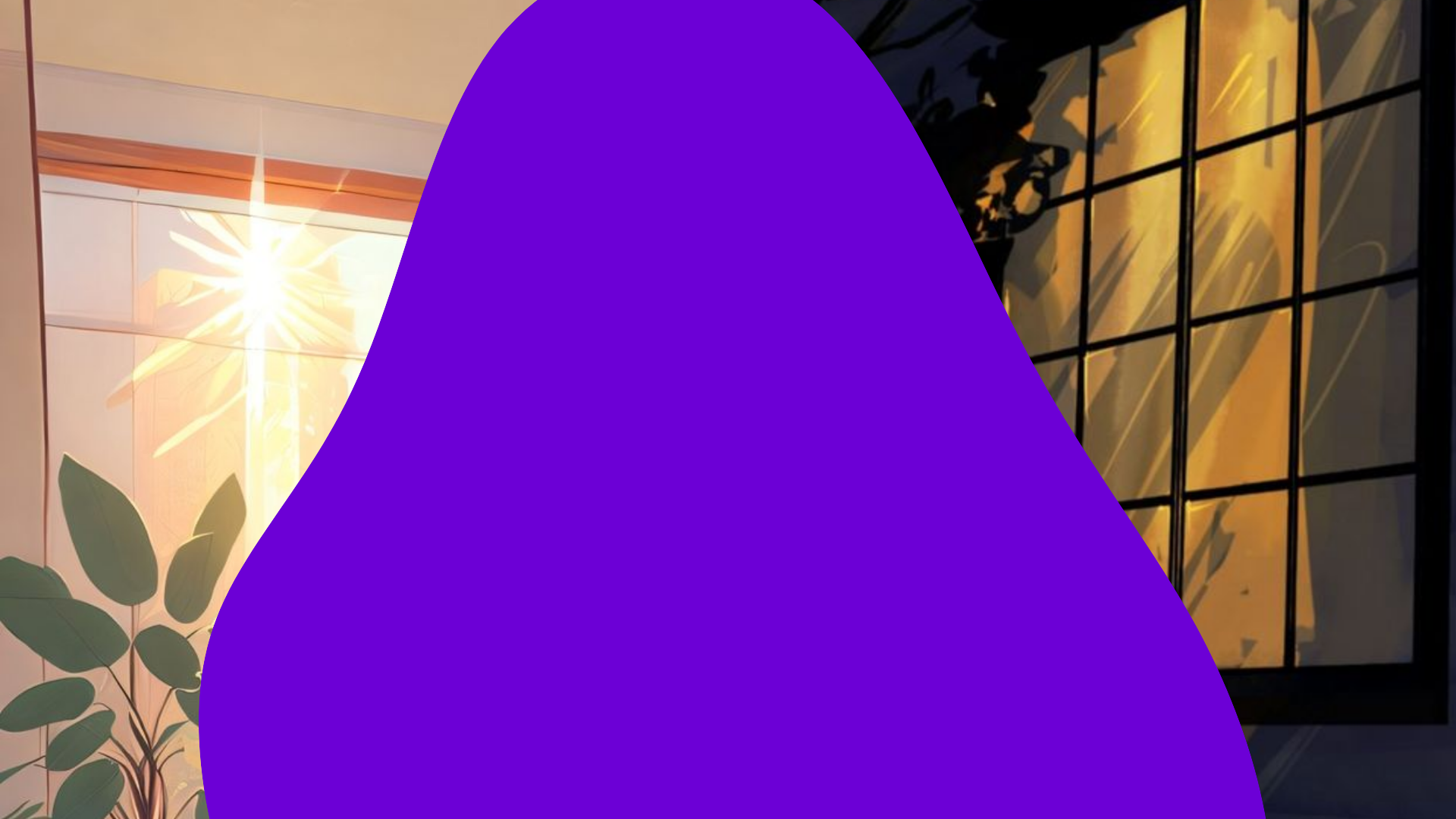 Они приходили домой только к вечеру, но несмотря на усталость, старались уделить время своему сыну. Вечерами, за ужином, спрашивали Максима о его дне, интересовались школьными делами и старались поддержать его в увлечениях.
продолжить
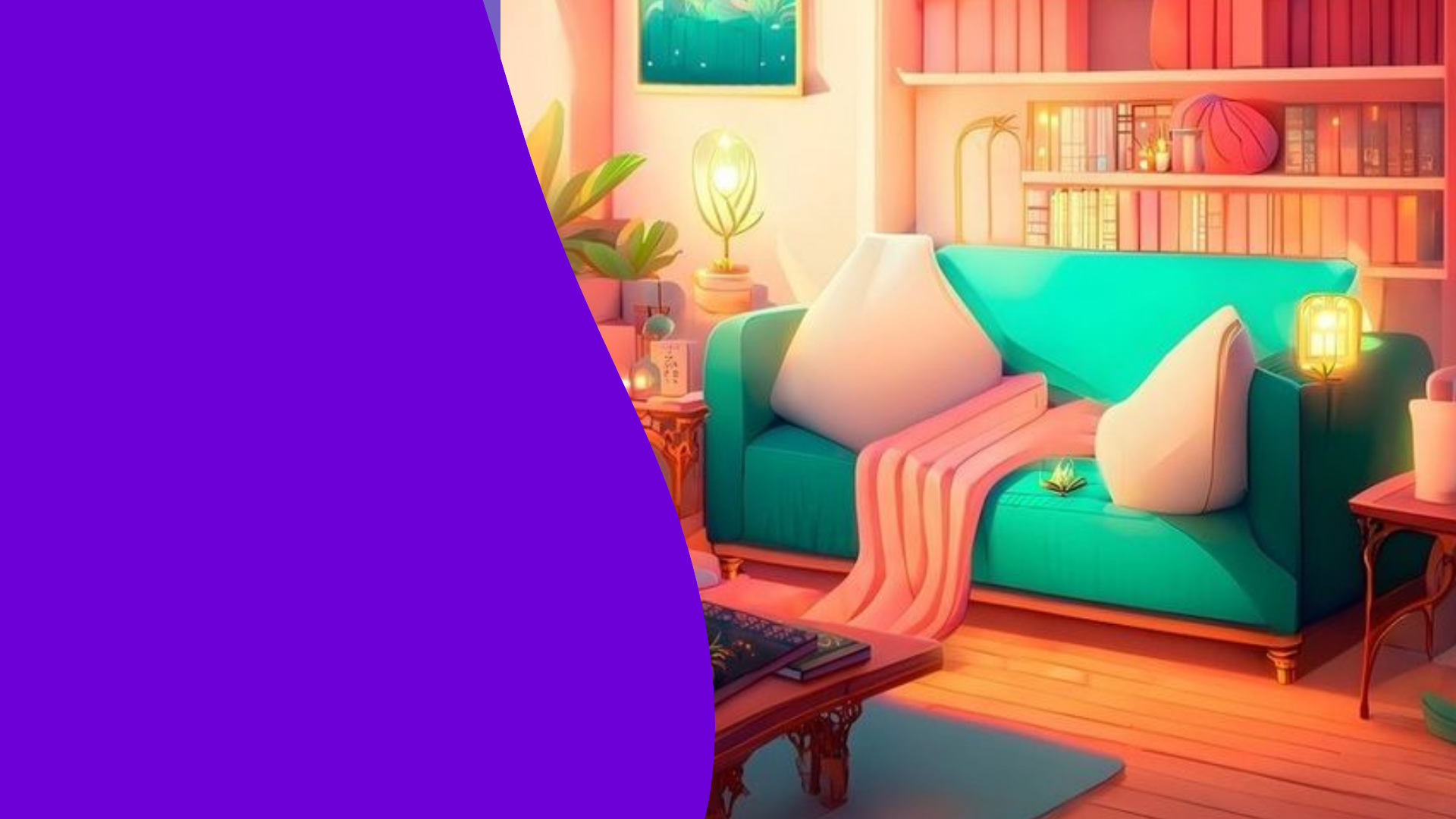 Привет ,Максим, как твои дела ? Не хочешь сыграть с нами в настольную игру ?
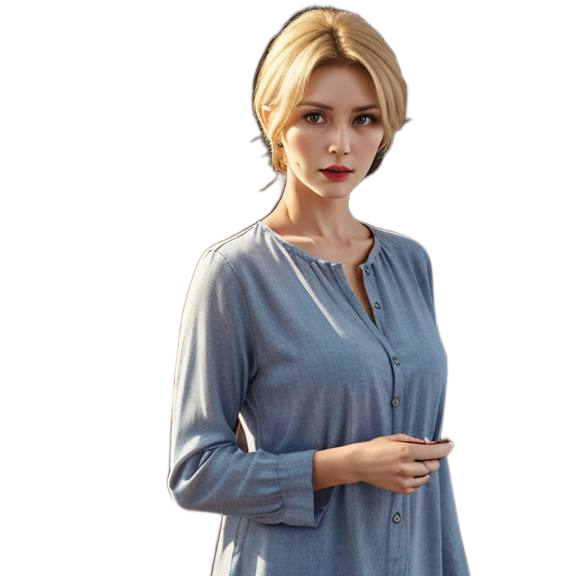 Однажды, когда Максим вернулся из школы, его родители предложили провести вечер вместе - поиграть в настольную игру или просто поболтать .Но у Максима был важный матч с друзьями в видеоигре, где он стоял на линии золота.
Варианты ответа
А) Привет, Мам. Все хорошо. Извини не могу
Б) Привет, все хорошо. Хм... почему бы и не сыграть)
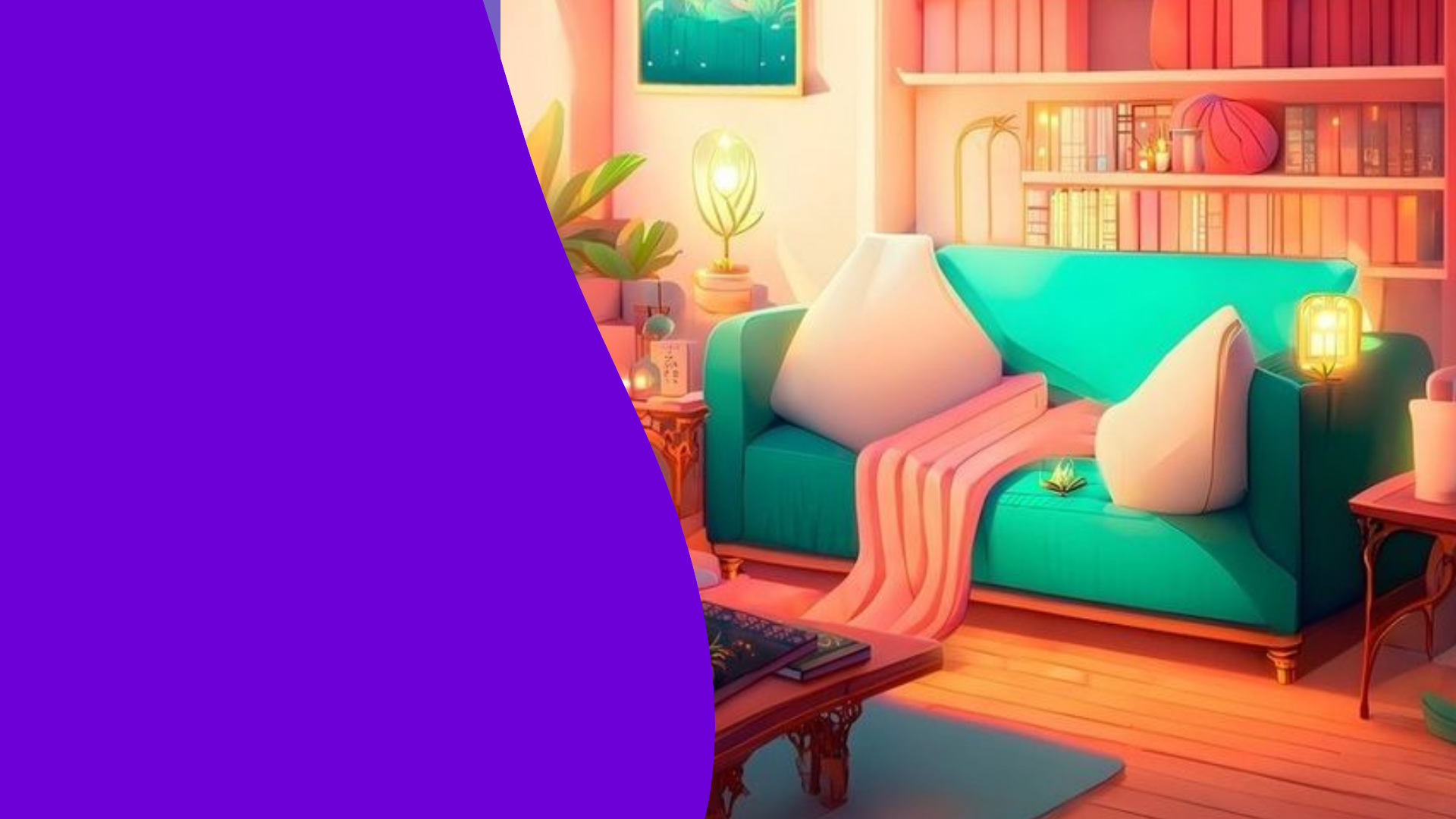 Поняла, не буду отвлекать)
Ну....Хорошо. А что за дела ?
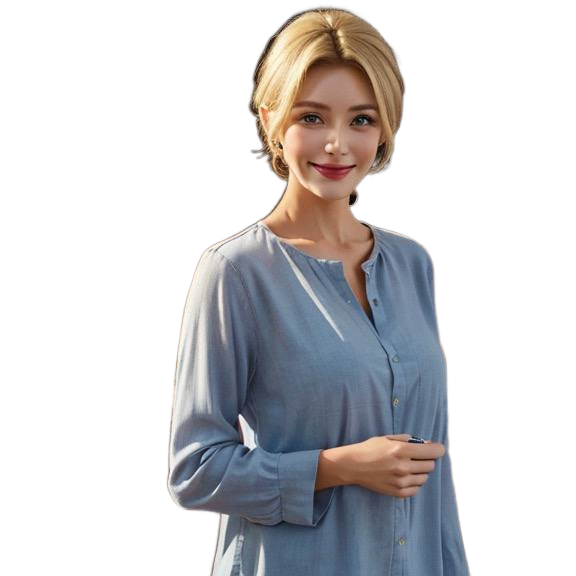 Варианты ответа
сыграем
Ок, я пошёл в комнату)
да... мы тут с  друзьями решили стать киберспортсменами ;)
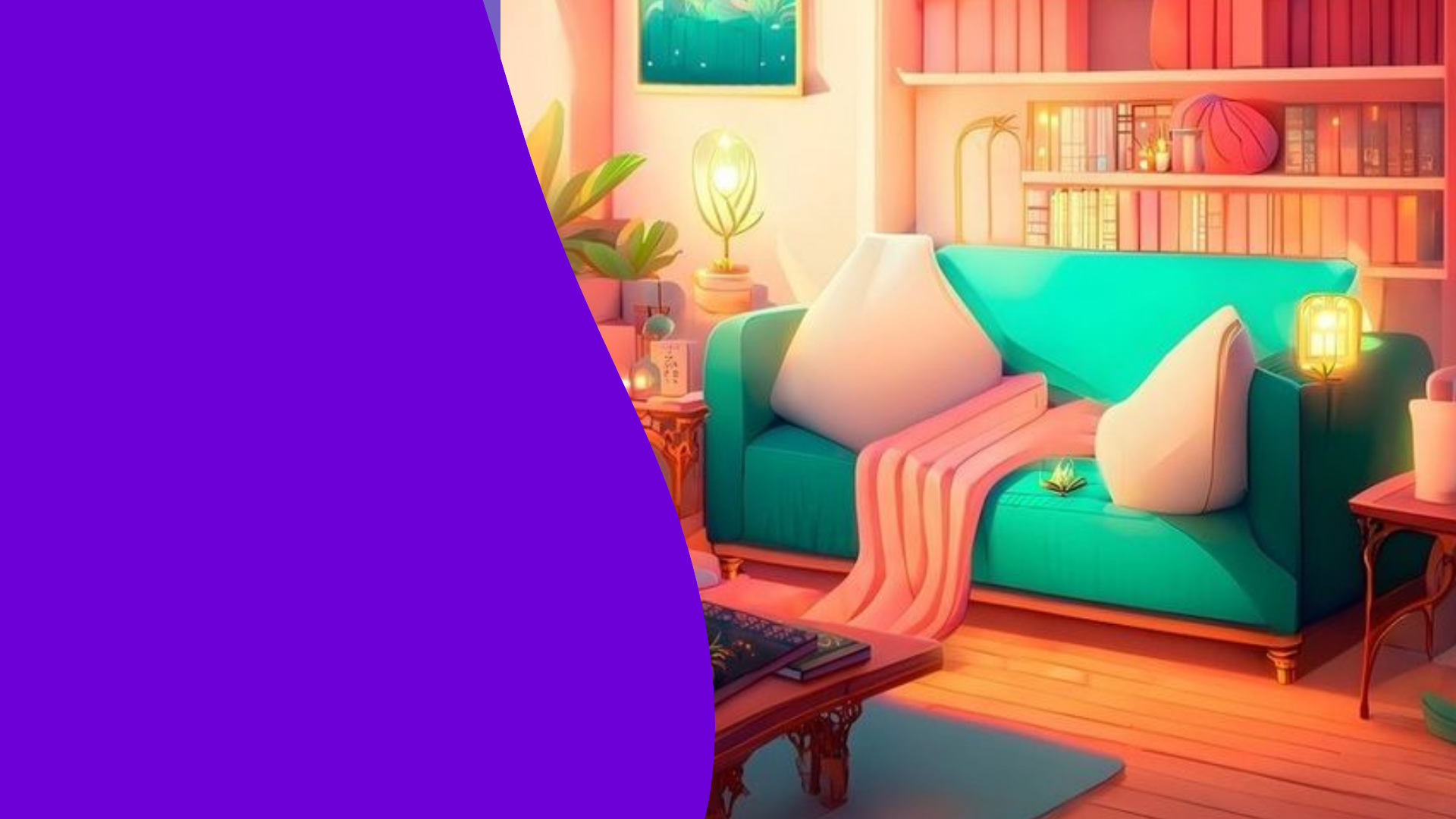 Прекрасно, мы с Отцом решили поиграть в Каркасон
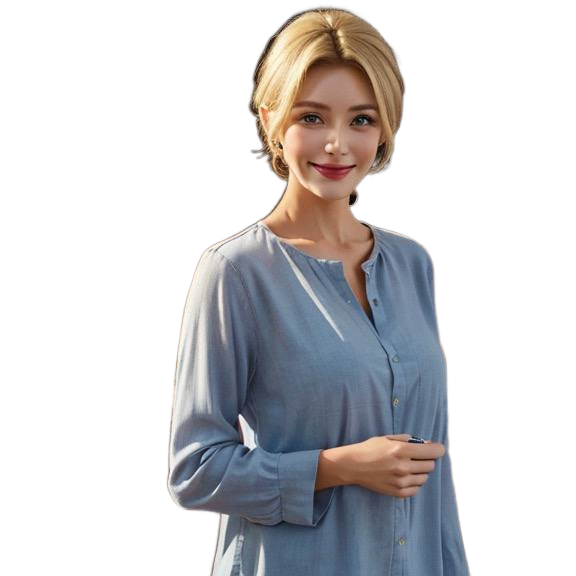 Варианты ответа
Супер, мы так давно в него не играли
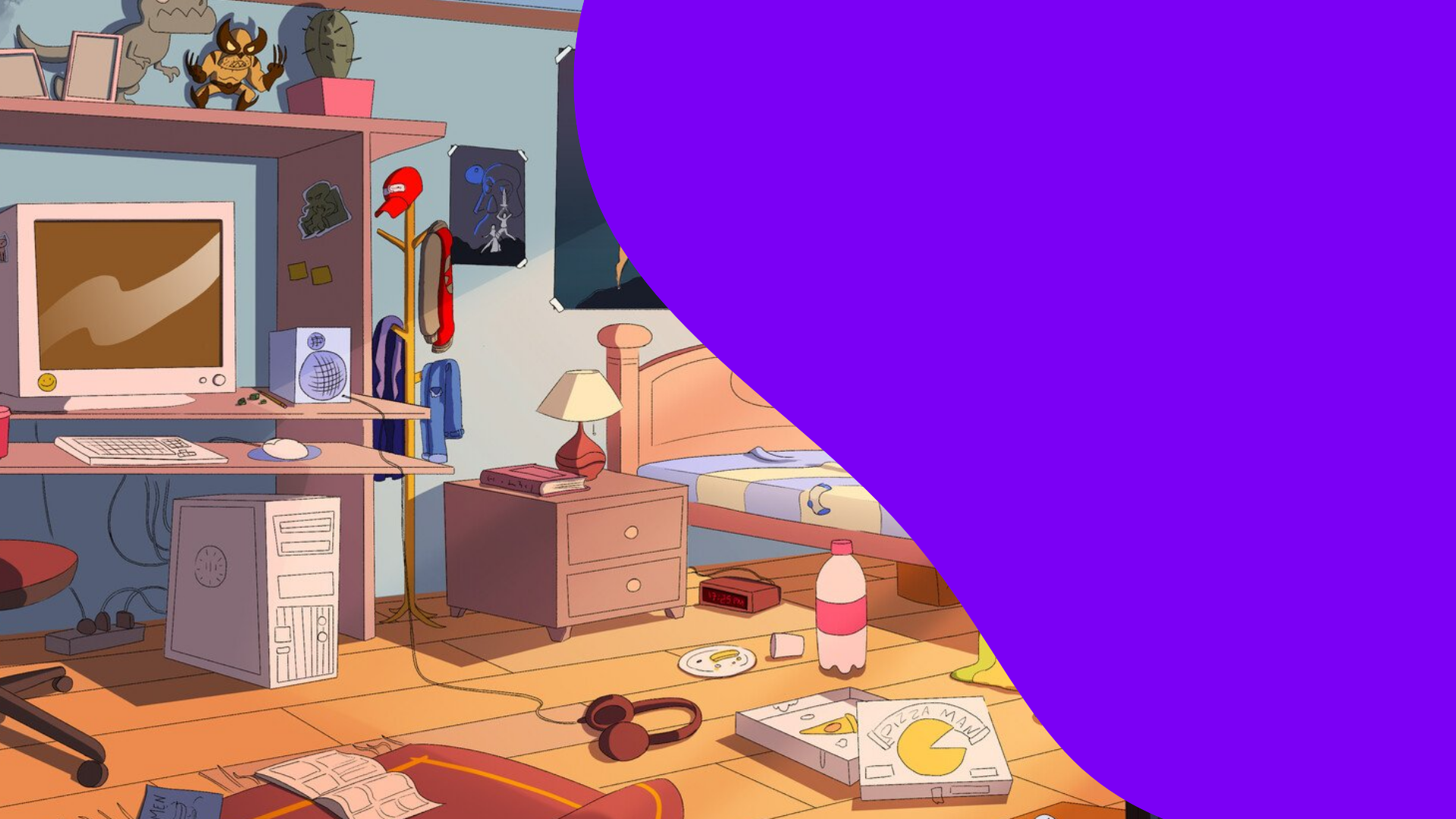 Максим вернулся в свою комнату, чтобы подготовиться ко сну. Уставший и задумчивый, он начал раскладывать вещи и увидел новое уведомление на экране смартфона…
комната
Посмотреть сообщение
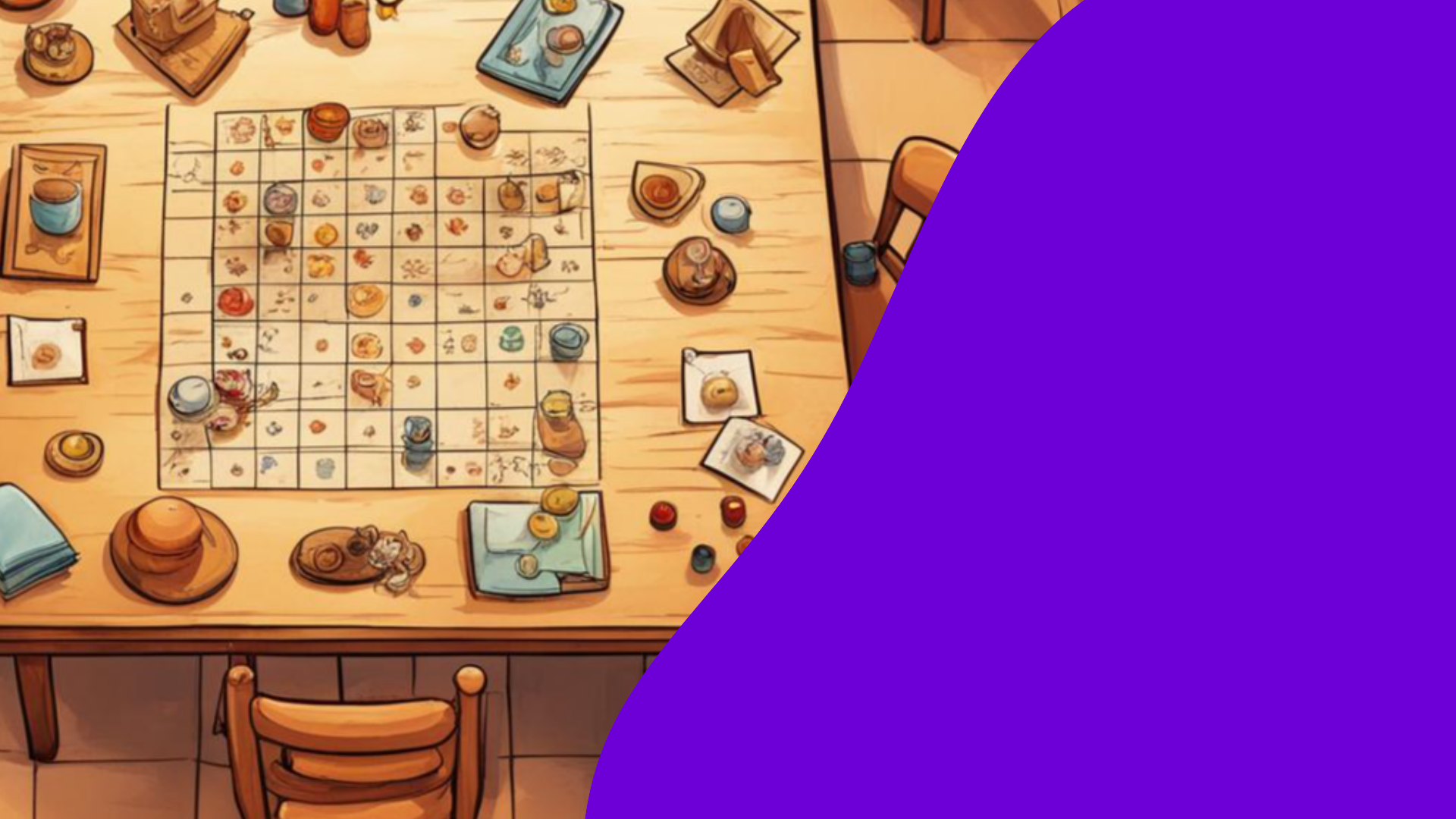 После 8 хода уже было понятно ,что Максим победит своих родителей.

Вся семья весело провела вечер, все остались довольны.
пойти в свою комнату
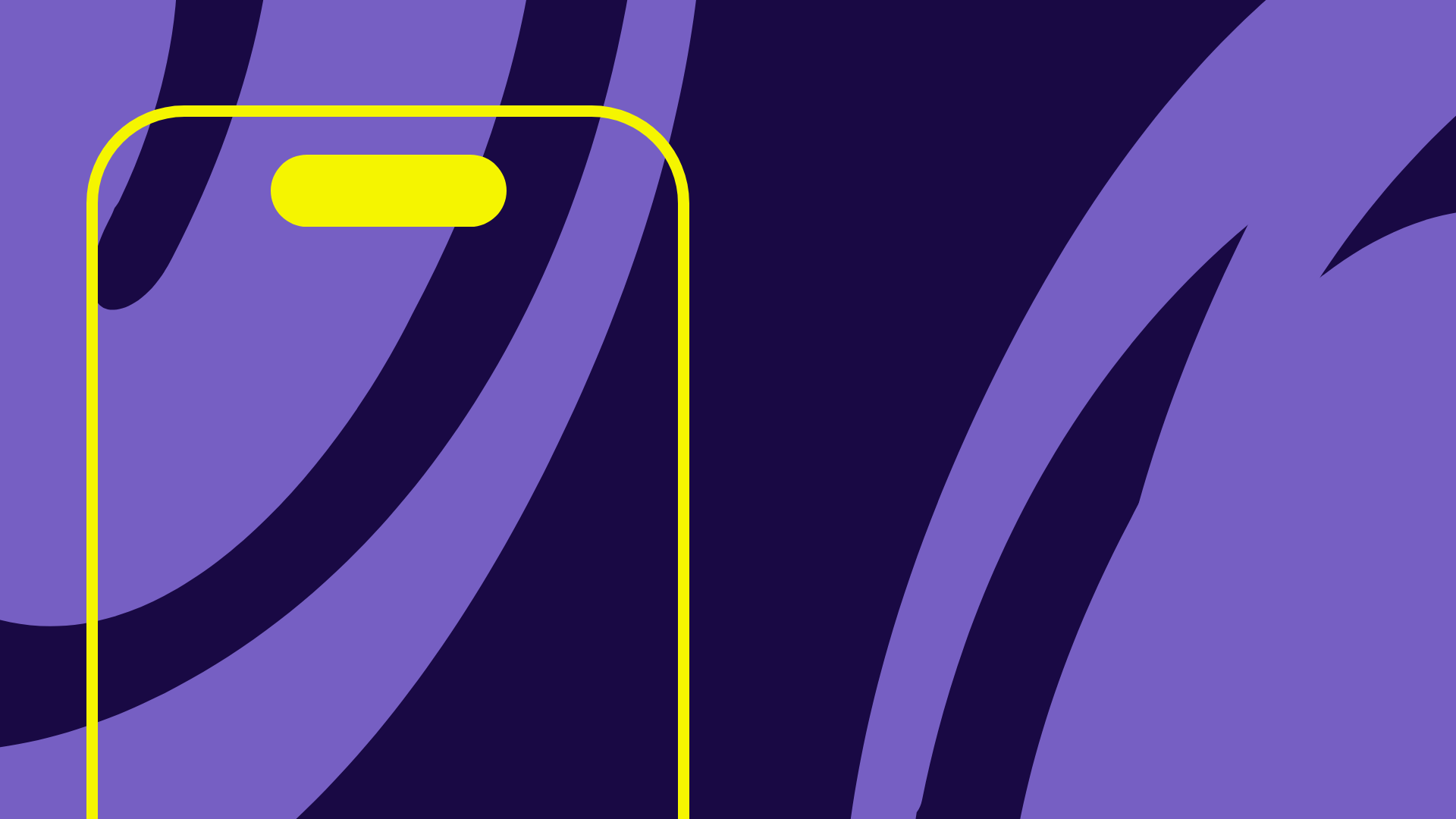 Привет
Варианты ответа
Привет!
Здорово!
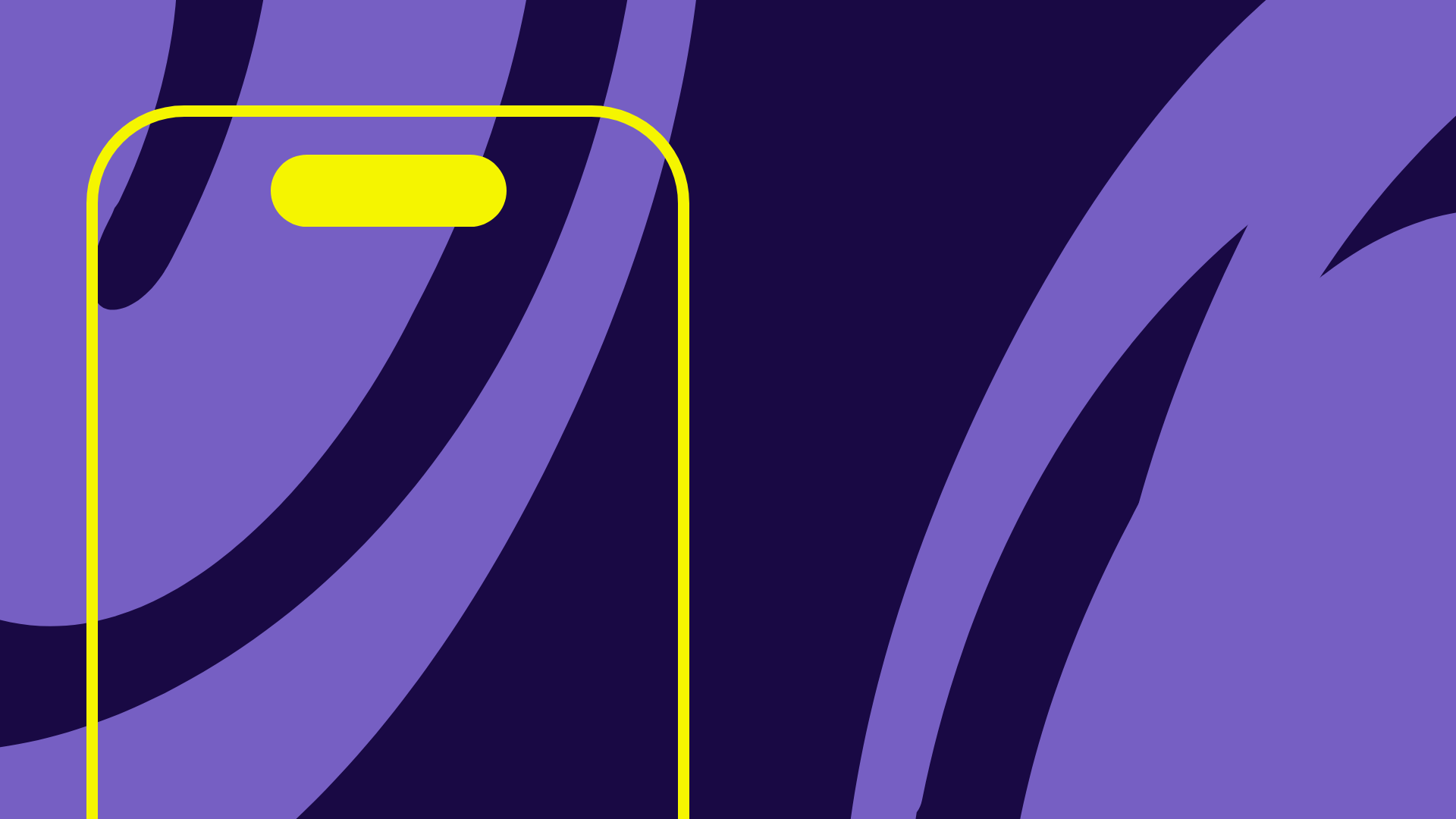 Пойдёшь на тусу? Там весь наш класс будет!
Привет
Привет, Егор
Ответ Максима
ого
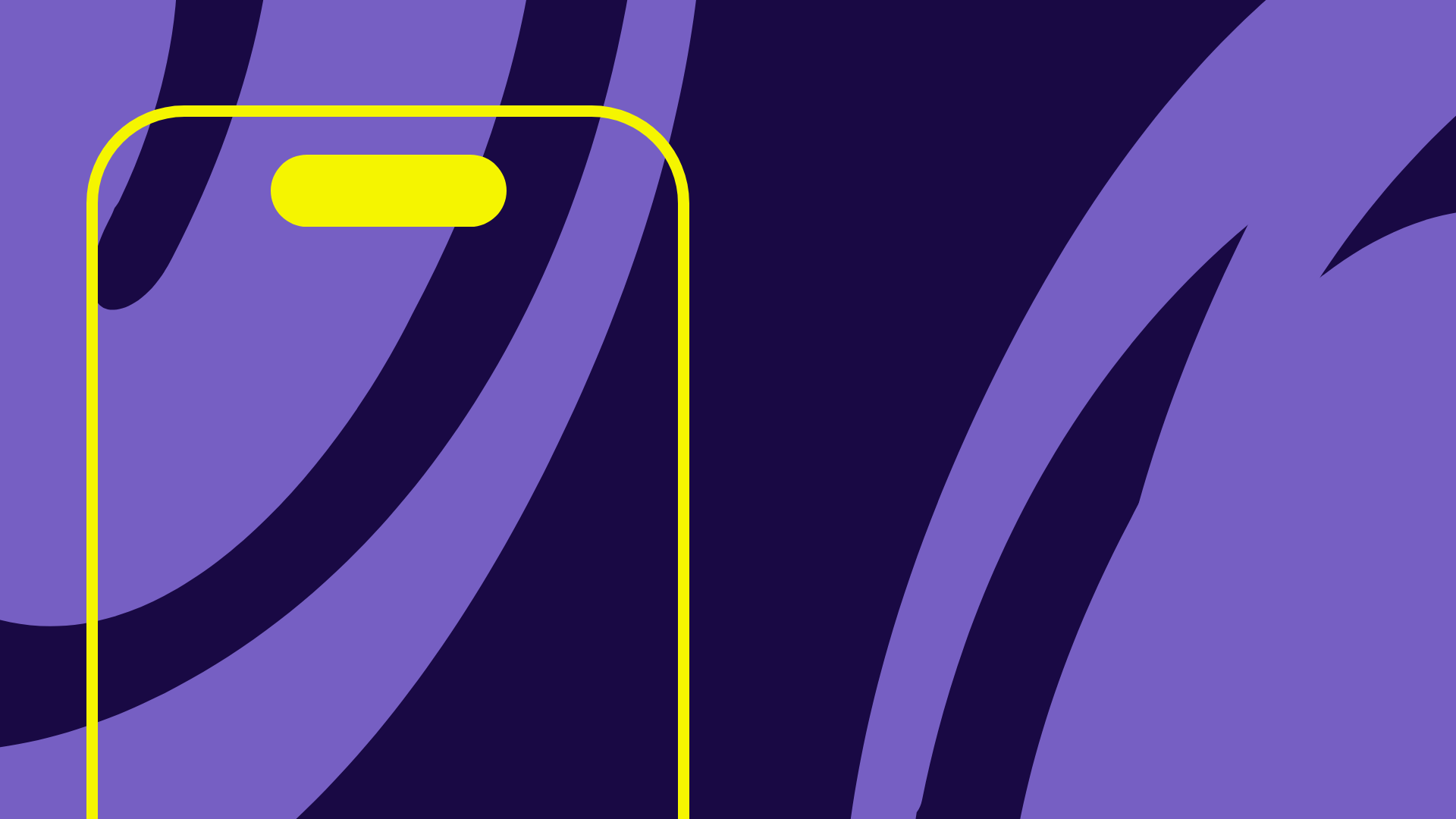 Да, обещают полный улёт. Короче, жду тебя у Вадима в 8 вечера.
Пойдёшь на тусу? Там весь наш класс будет
Здорово, Егор
Привет
ого
Ответ Максима
ого
Хорошо
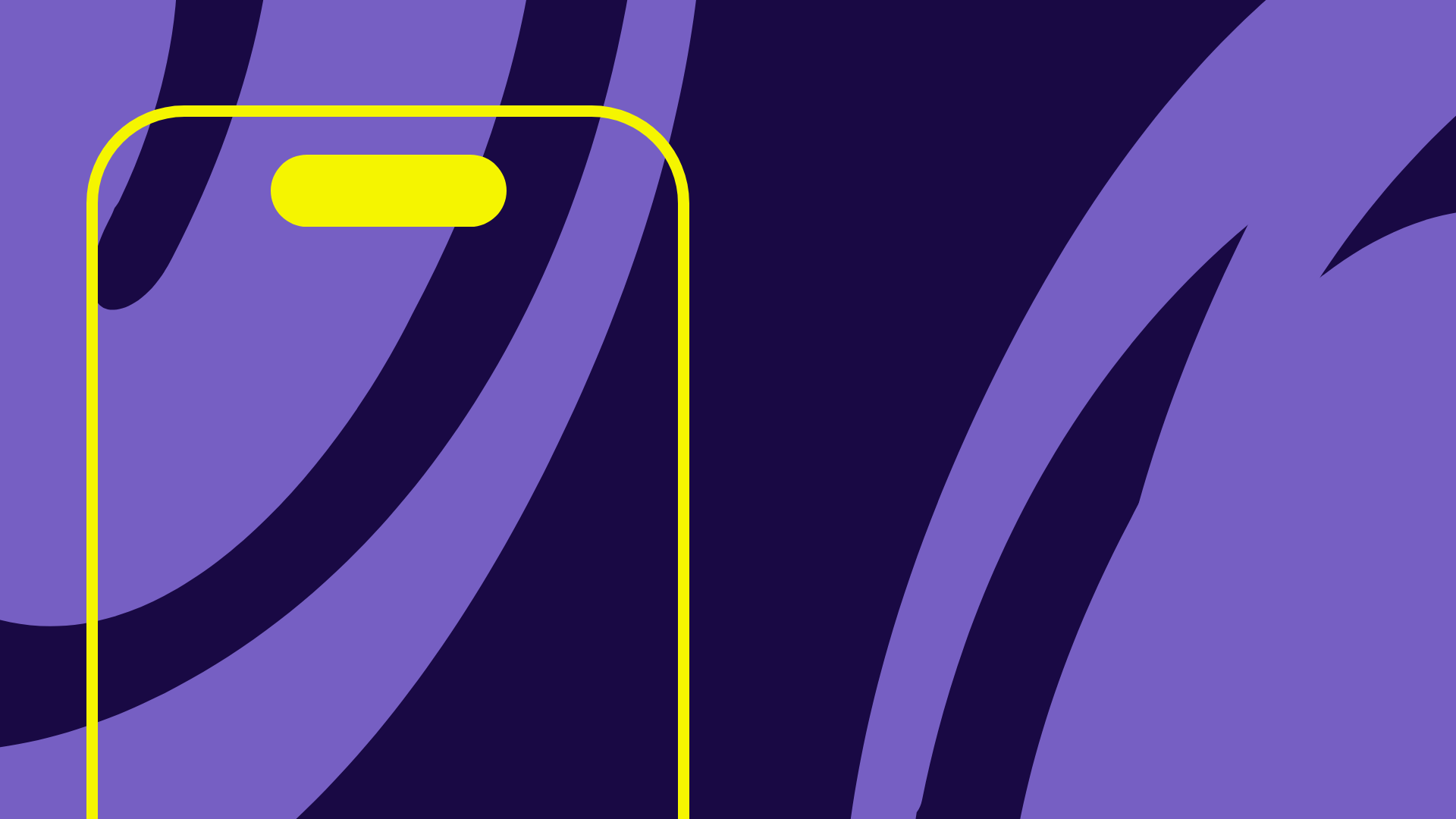 Да, обещают полный улёт .Короче жду тебя у Вадима к 20:00
Пойдёшь на тусу? Там весь наш клас будет
Привет
Привет, Егор
ого
Ответ Максима
Хорошо
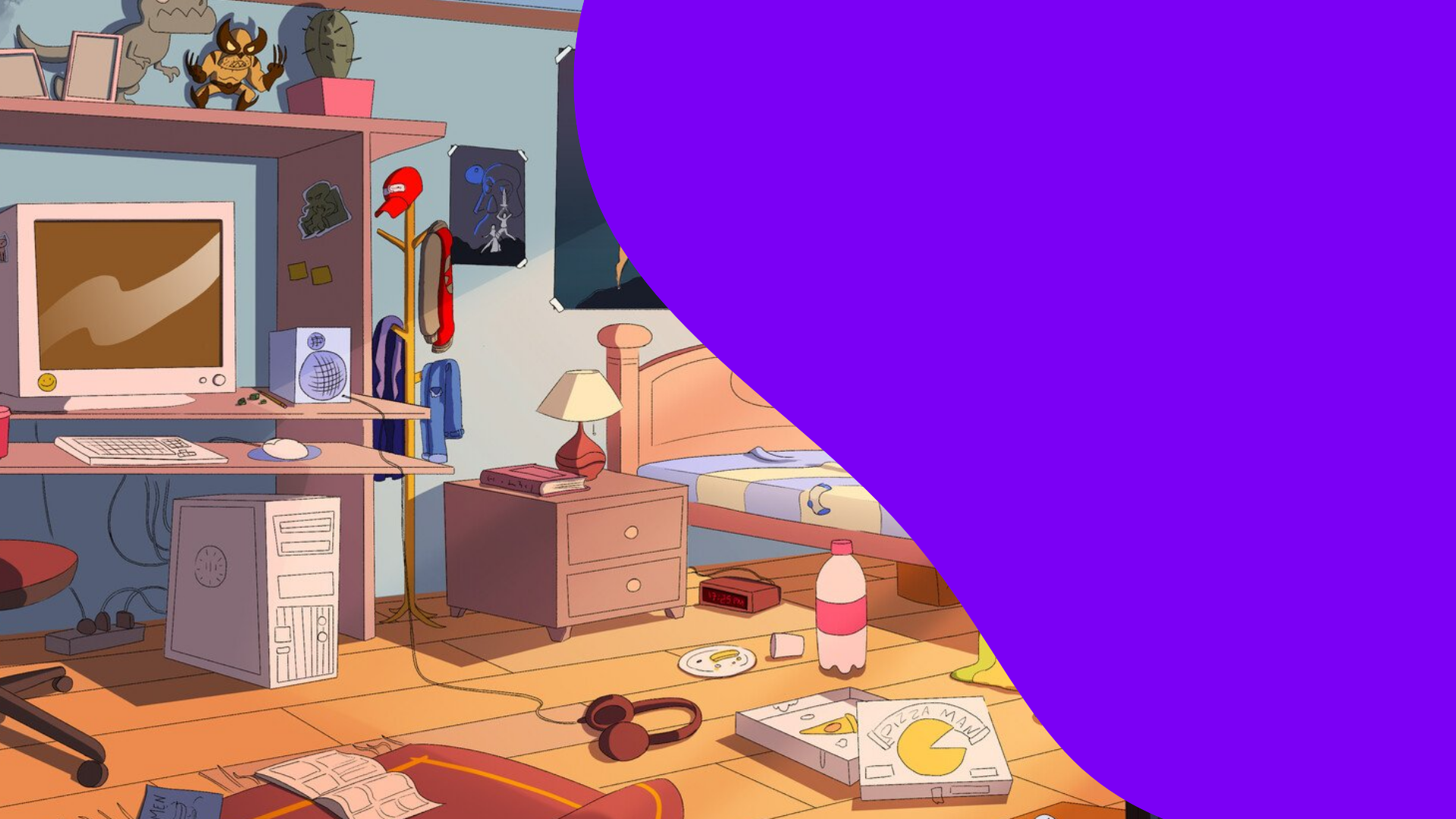 Сердце Максима билось сильно, когда он подошел к своей маме, чтобы отпроситься на вечеринку. Он боялся ее реакции, но решил быть откровенным.
Мама с улыбкой посмотрела на него, потрепала волосы, и разрешила пойти к друзьям.
Дальше
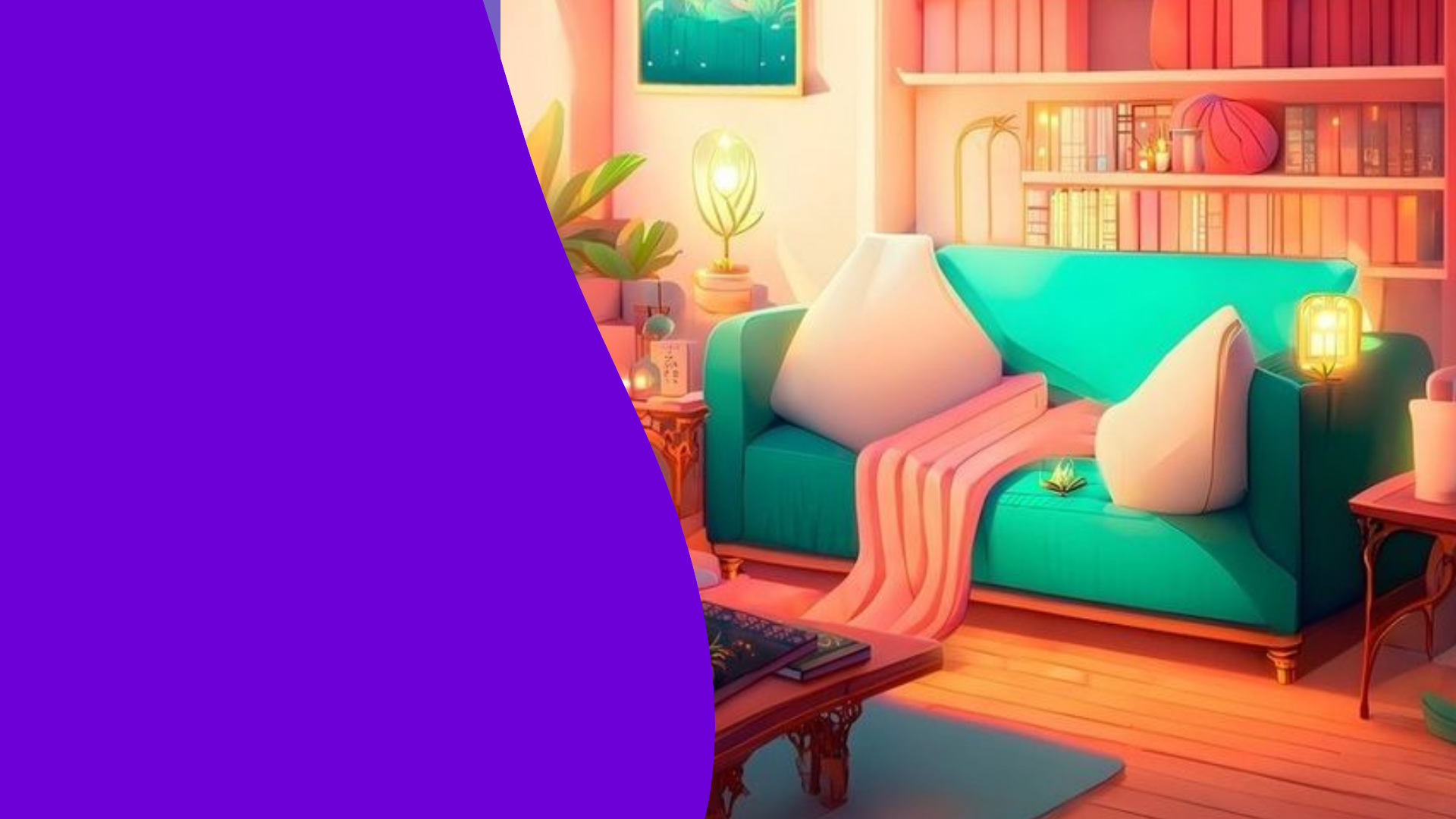 Конечно, сынок, иди, проведи время с ребятами. Главное - будь осторожен и не возвращайся поздно!
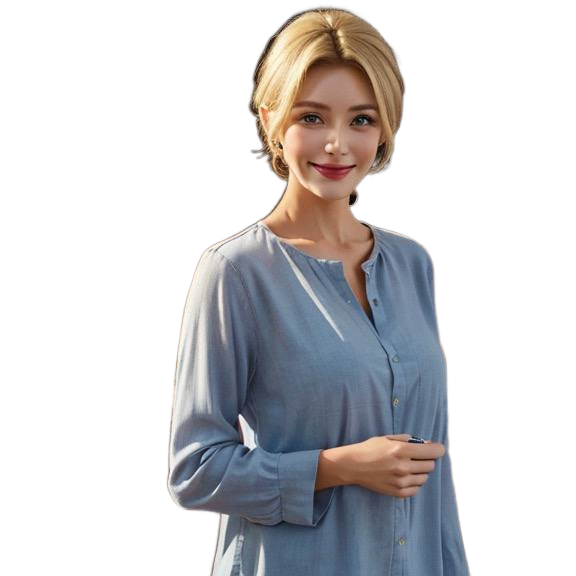 Варианты ответа
А) Спасибо, мам, ты супер!
Б) Урааа! Мам не переживай!
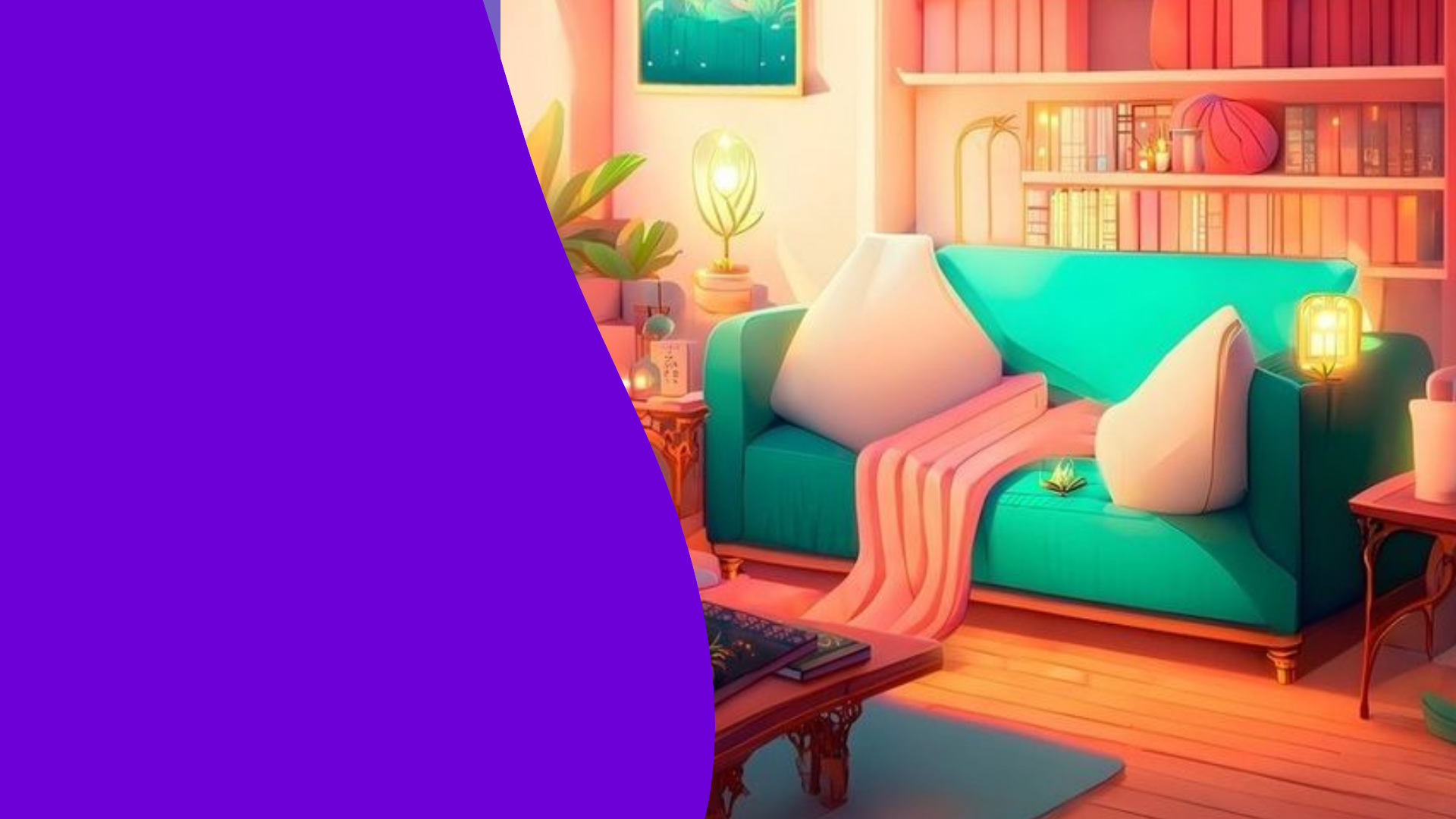 Максим, ты же помнишь правила конструктивного отказа? На всякий случай…
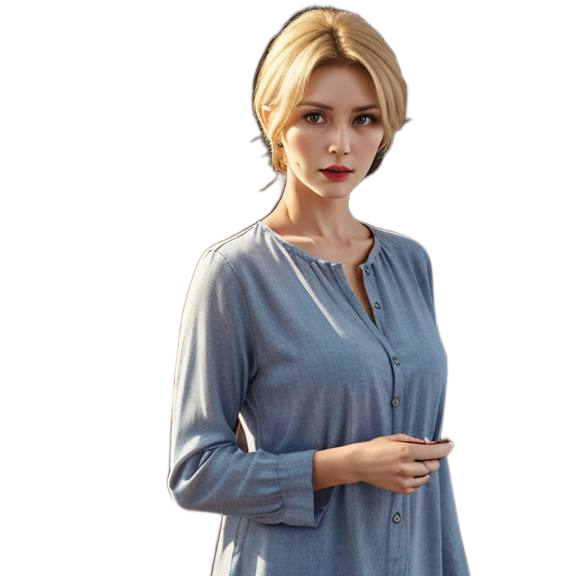 Варианты ответа
Мам, ну я их тысячу раз слышал ....
Конечно помню !
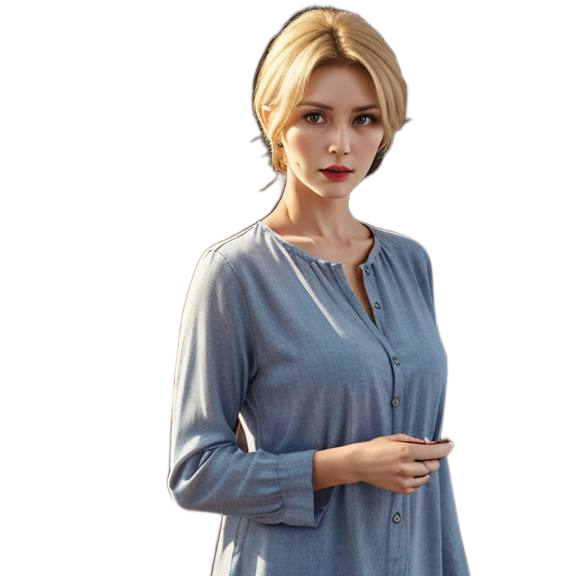 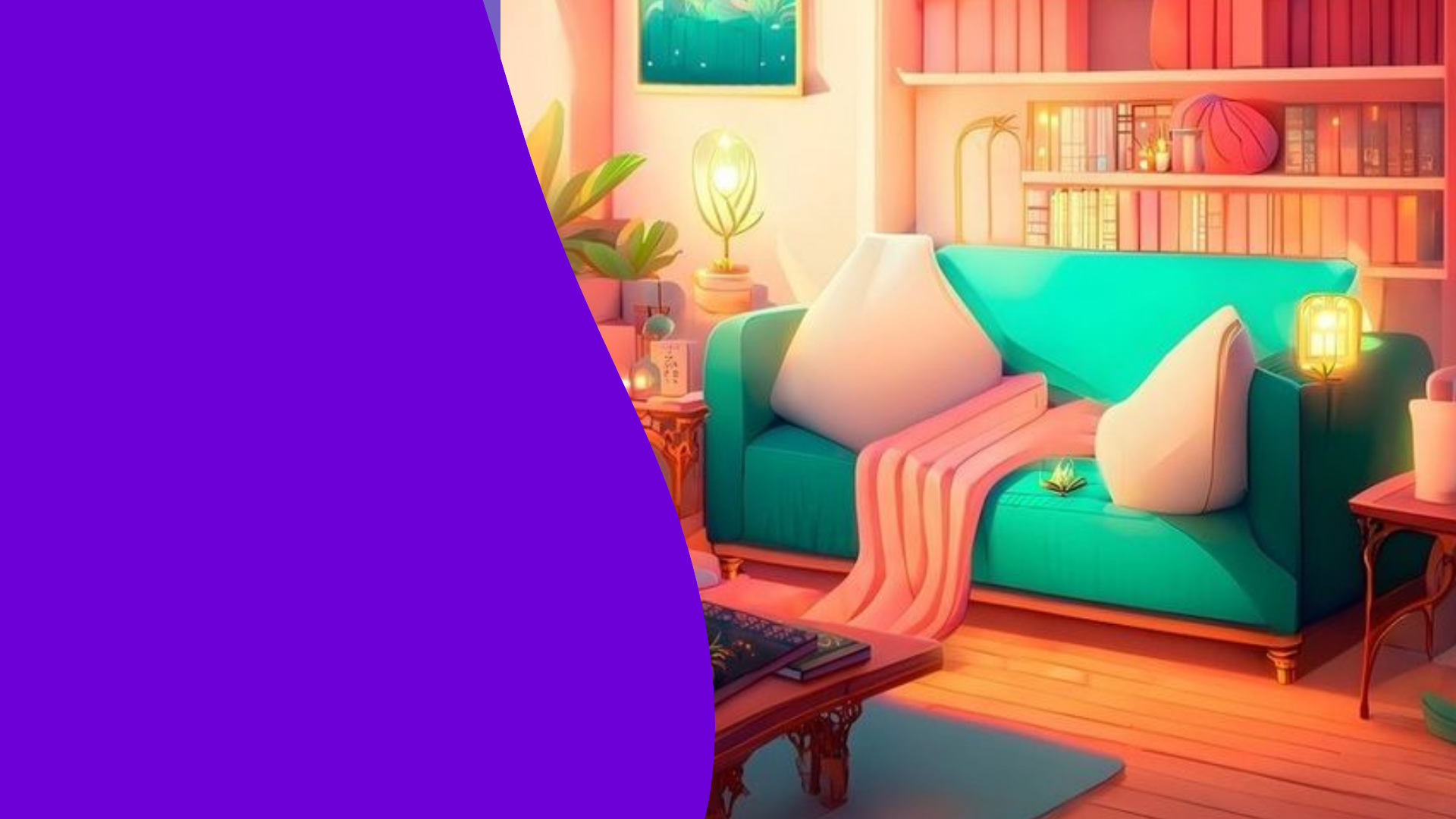 Ничего страшного! Давай повторим эти правила!
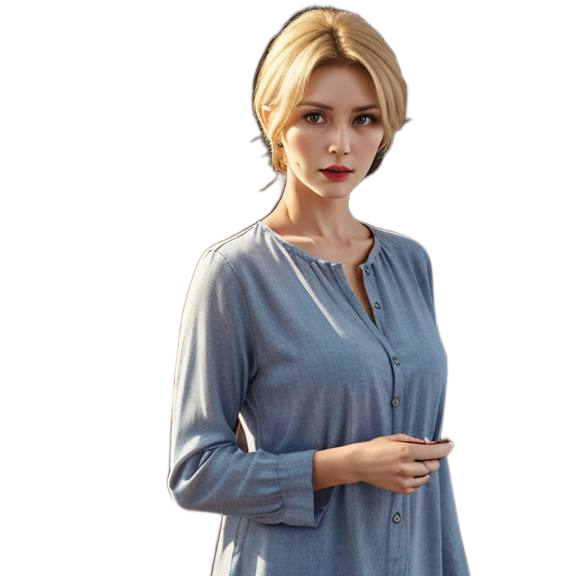 1. Сразу встань на свою позицию. Ни увиливай и ни придумывай "уважительных" причин!
2. Отказ начинай всегда со слова «НЕТ»!
3. Повторяй свое "НЕТ" вновь и вновь без объяснения причин и без оправданий: "НЕТ! Это мое решение. Я не должен объяснять, почему НЕТ!
4. При усилении давления откажись продолжать разговор: "Я не хочу об этом больше говорить"!
5. Если давление продолжается, важно покинуть компанию и это место!
Дальше
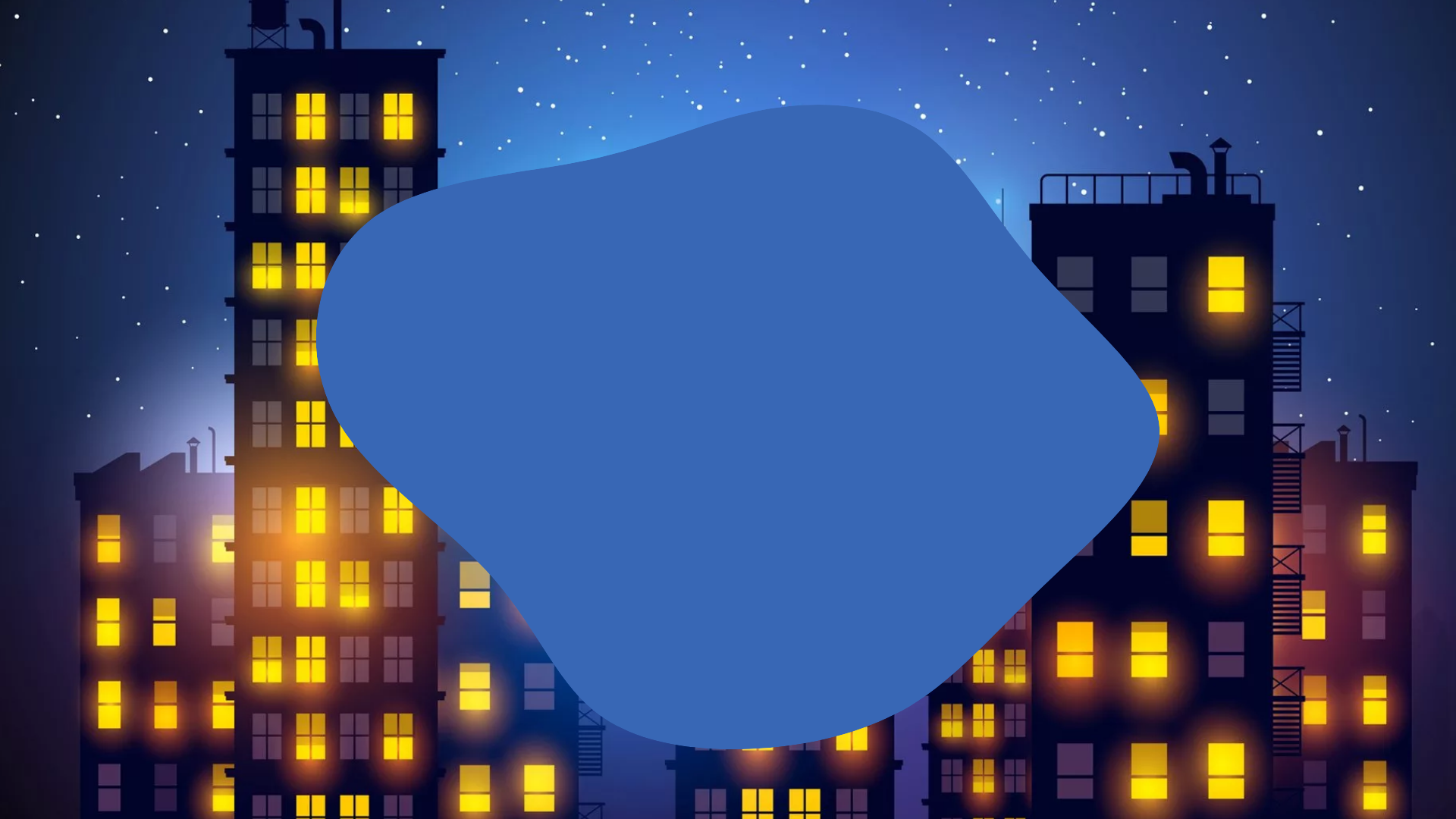 После разговора с мамой о правилах конструктивного отказа, Максим почувствовал себя более уверенно, как будто под защитой. Под влиянием добрых слов мамы и поддержки с её стороны, он отправился на тусовку, уверенный в том, что способен принимать правильные решения и вести себя ответственно.
Дальше
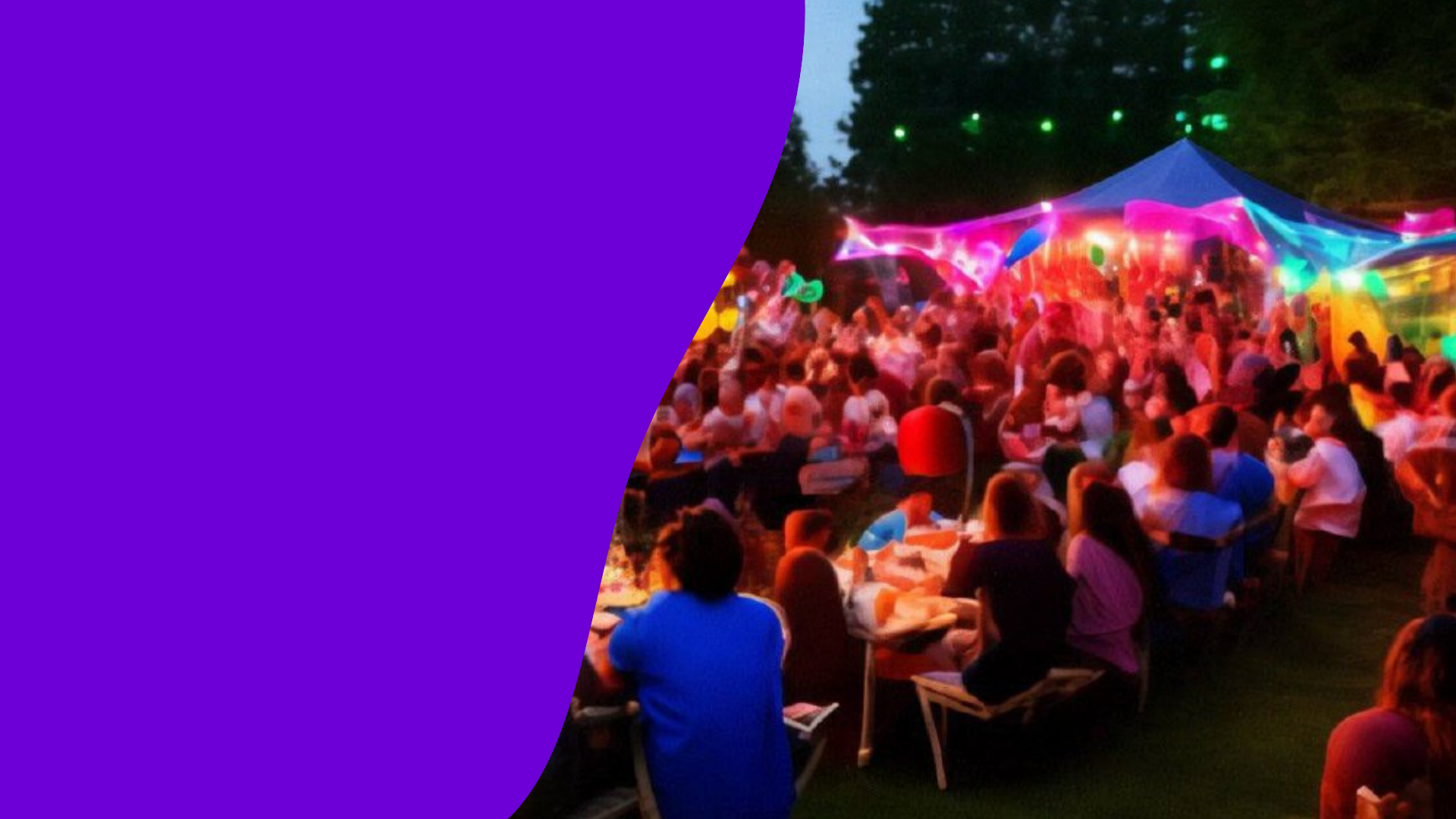 Максим, привет! чего так долго? Мы уже начали играть в бир-понг)
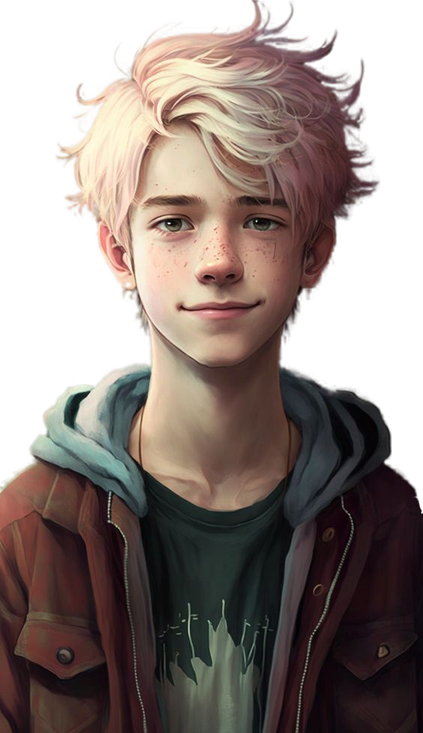 Варианты ответа
А) Привет, Алекс! Да мама свои нотации читала…
Б) Таксист долго вез…
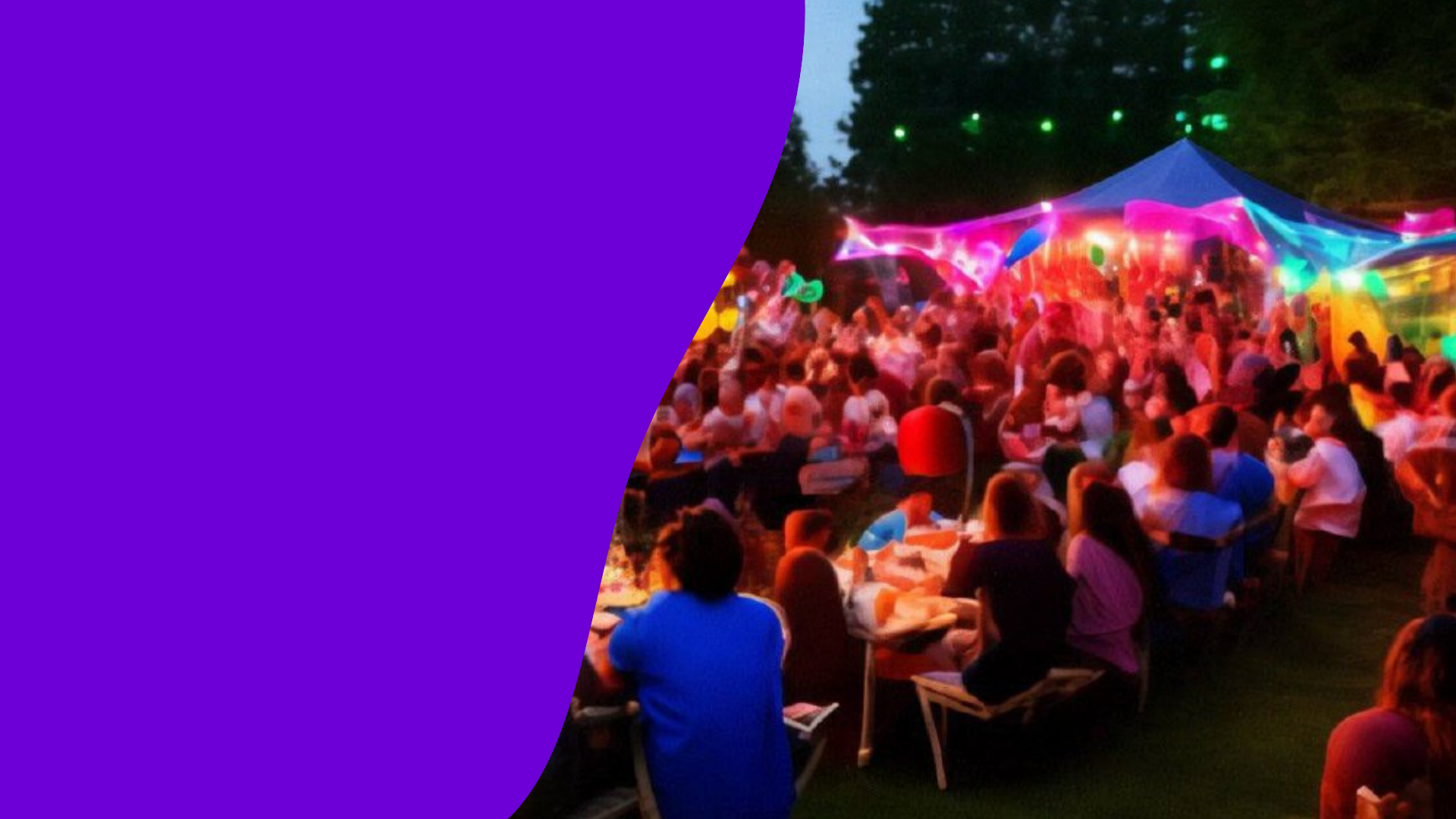 Напоминаю правила: игрок кидает шарик для пинг-понга в стаканчики, если попал, то выпивает содержимое. Если нет то, должен ответить на вопрос!
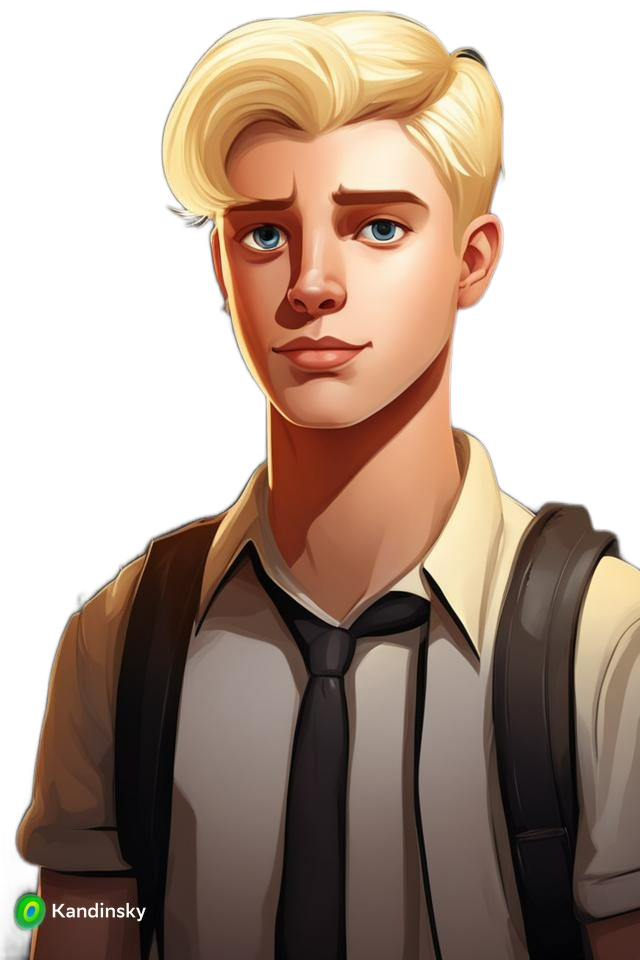 Ок, понятно! А что в стаканчиках?
А что в стаканчиках?
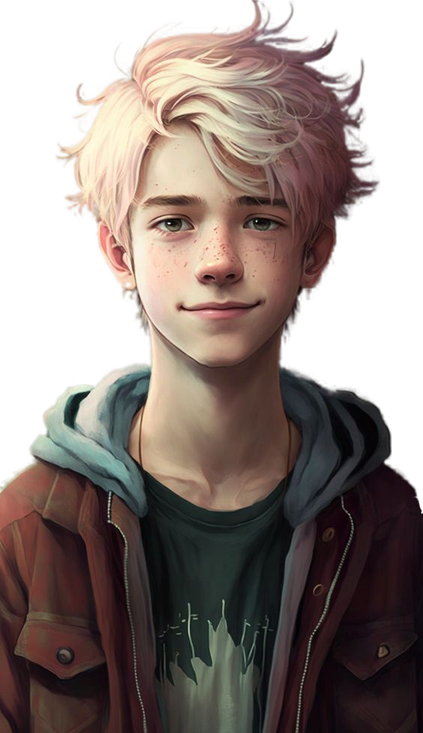 ЭТО ИГРА!!! 
Как закончишь со стаканчиками - ЖМИ КРАСНУЮ КНОПКУ !
Или кола, или сок, или фреш из сельдерея!
Сельдерей!?? Фууу!
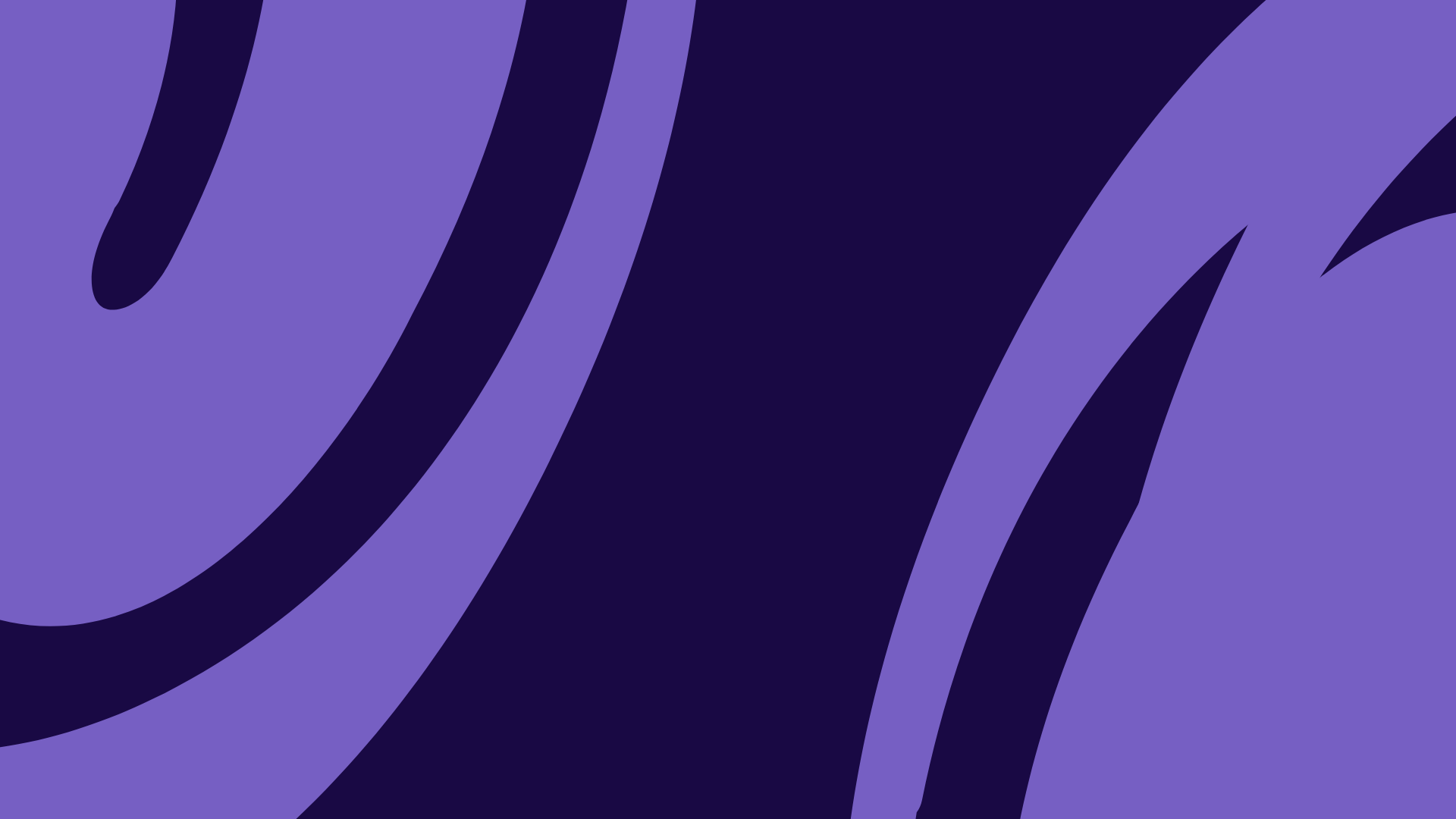 Дальше
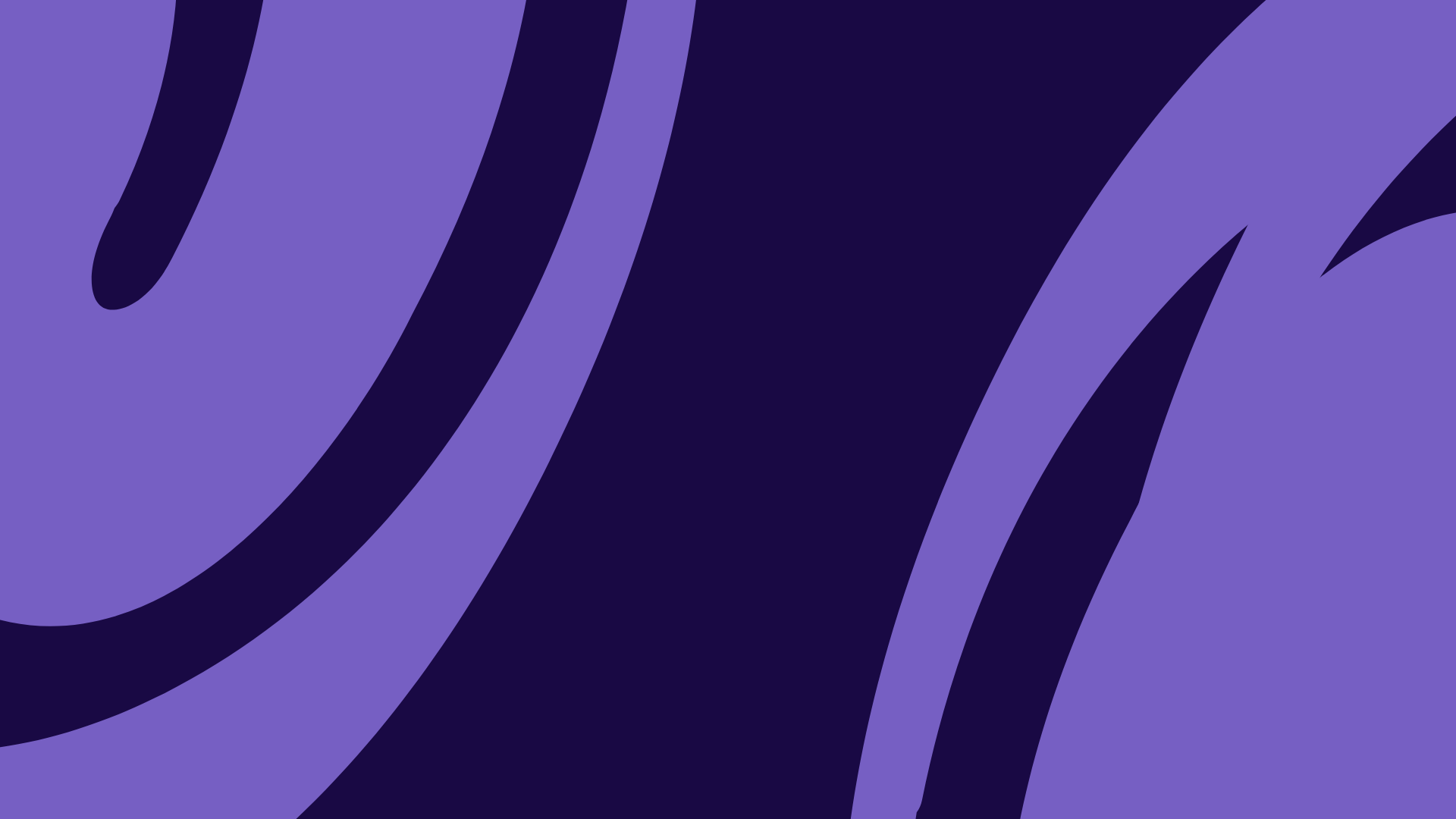 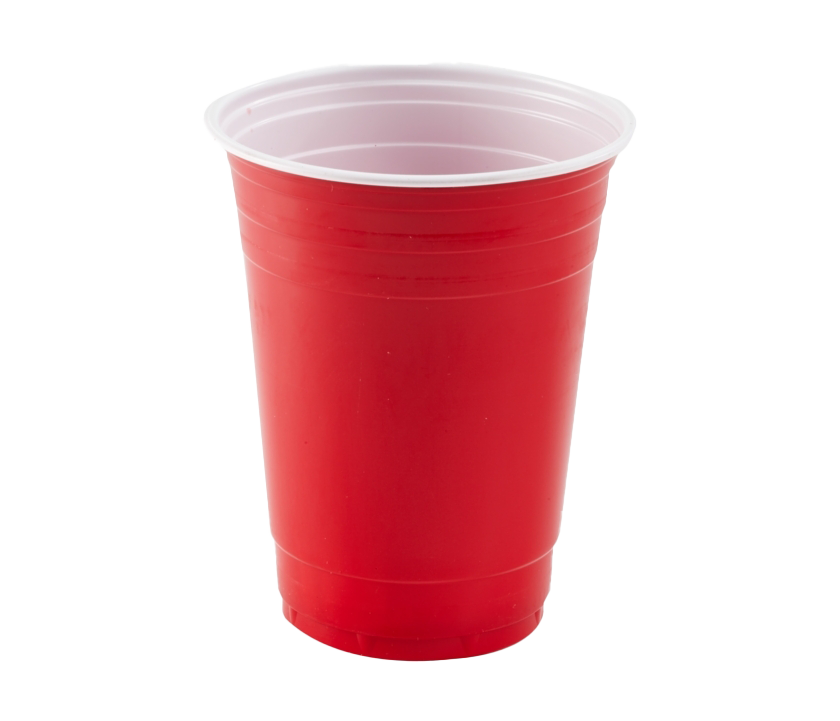 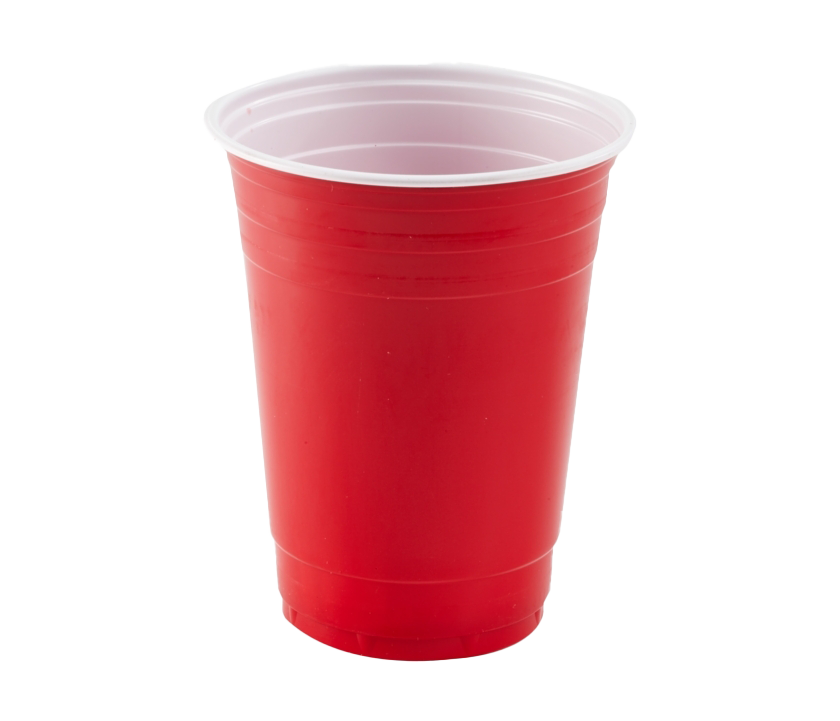 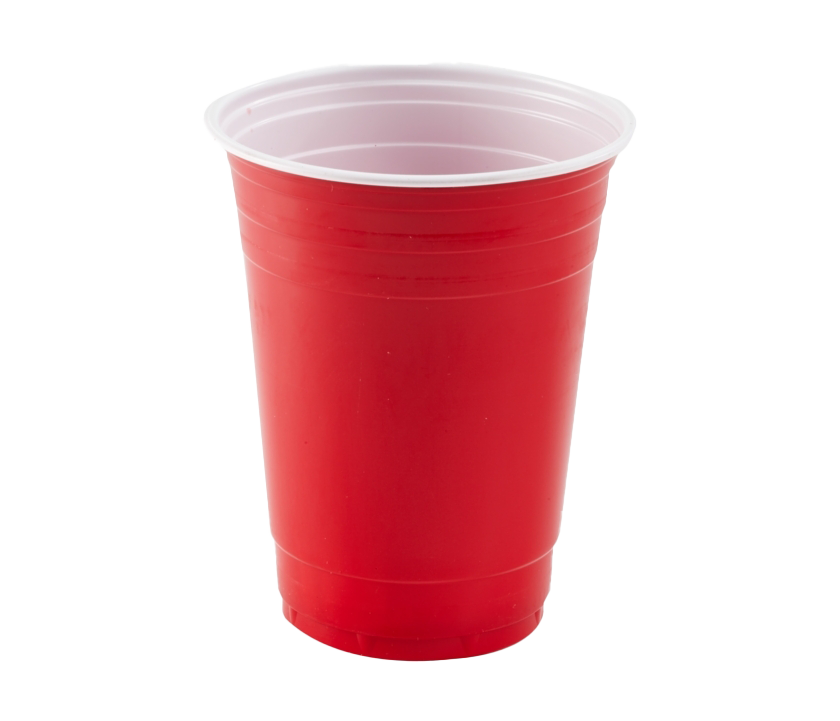 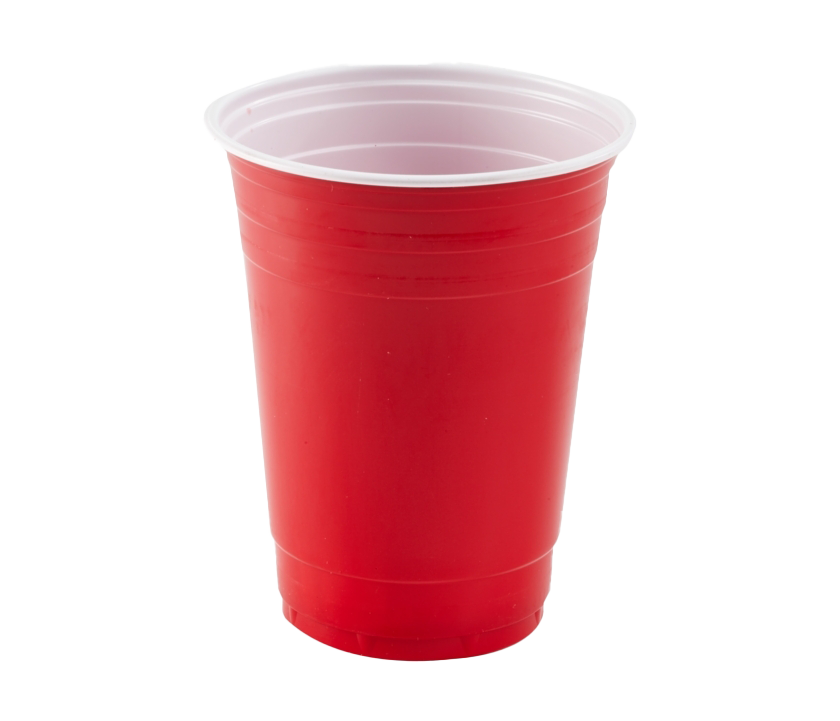 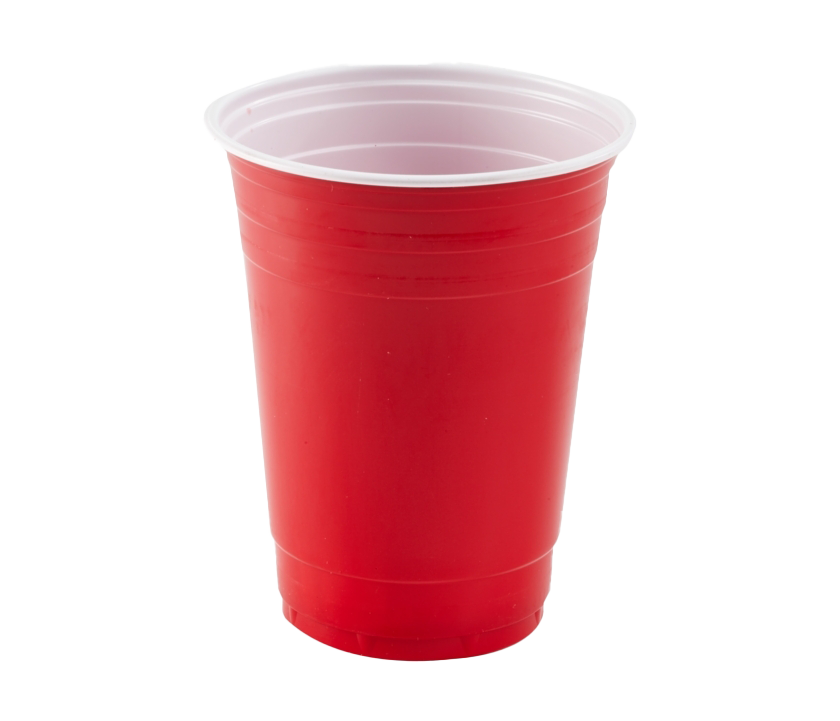 ВСЁ !!!
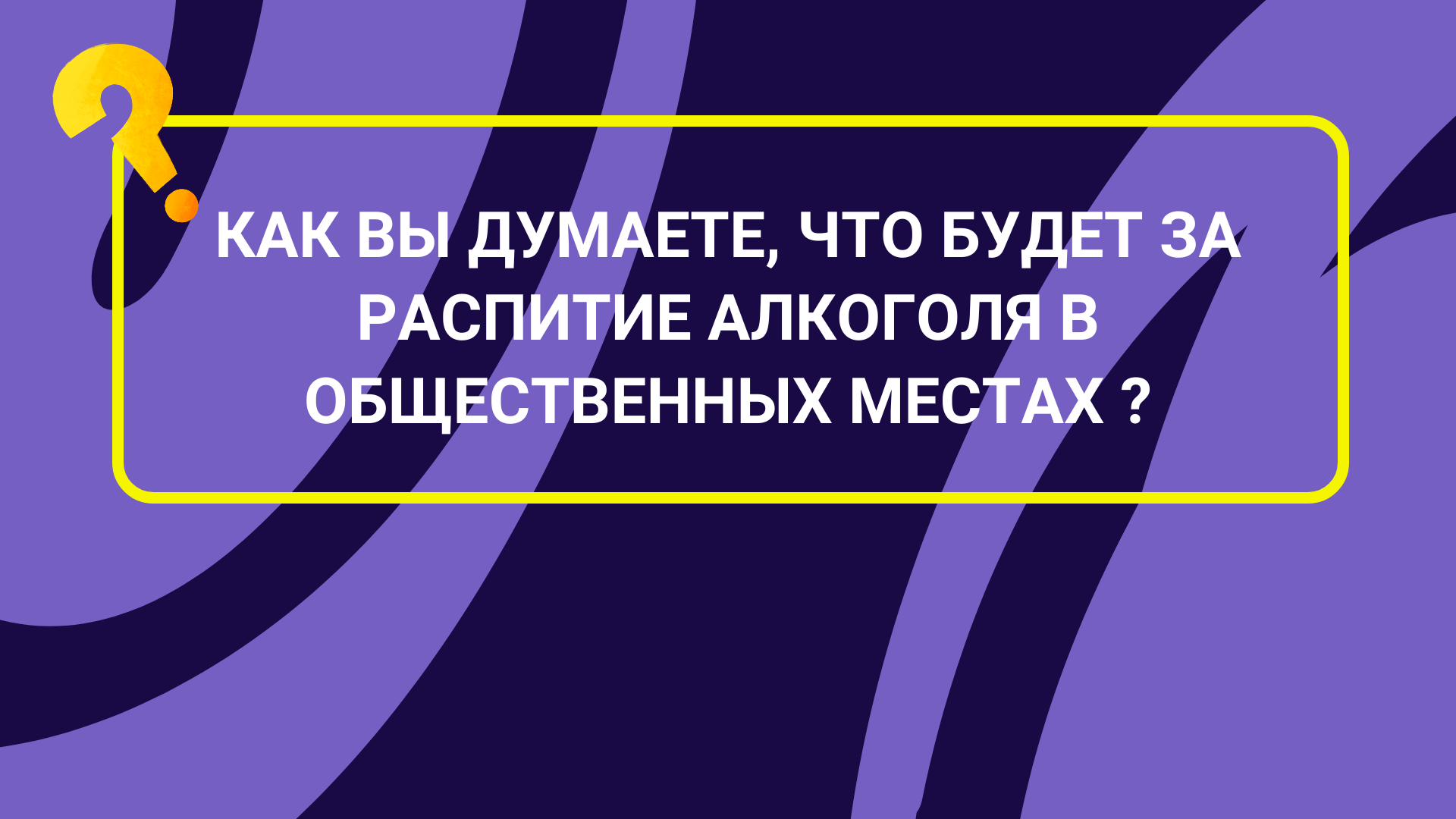 Штраф 5000р-8000р
Штраф 10000р
Штраф 500р-1500р
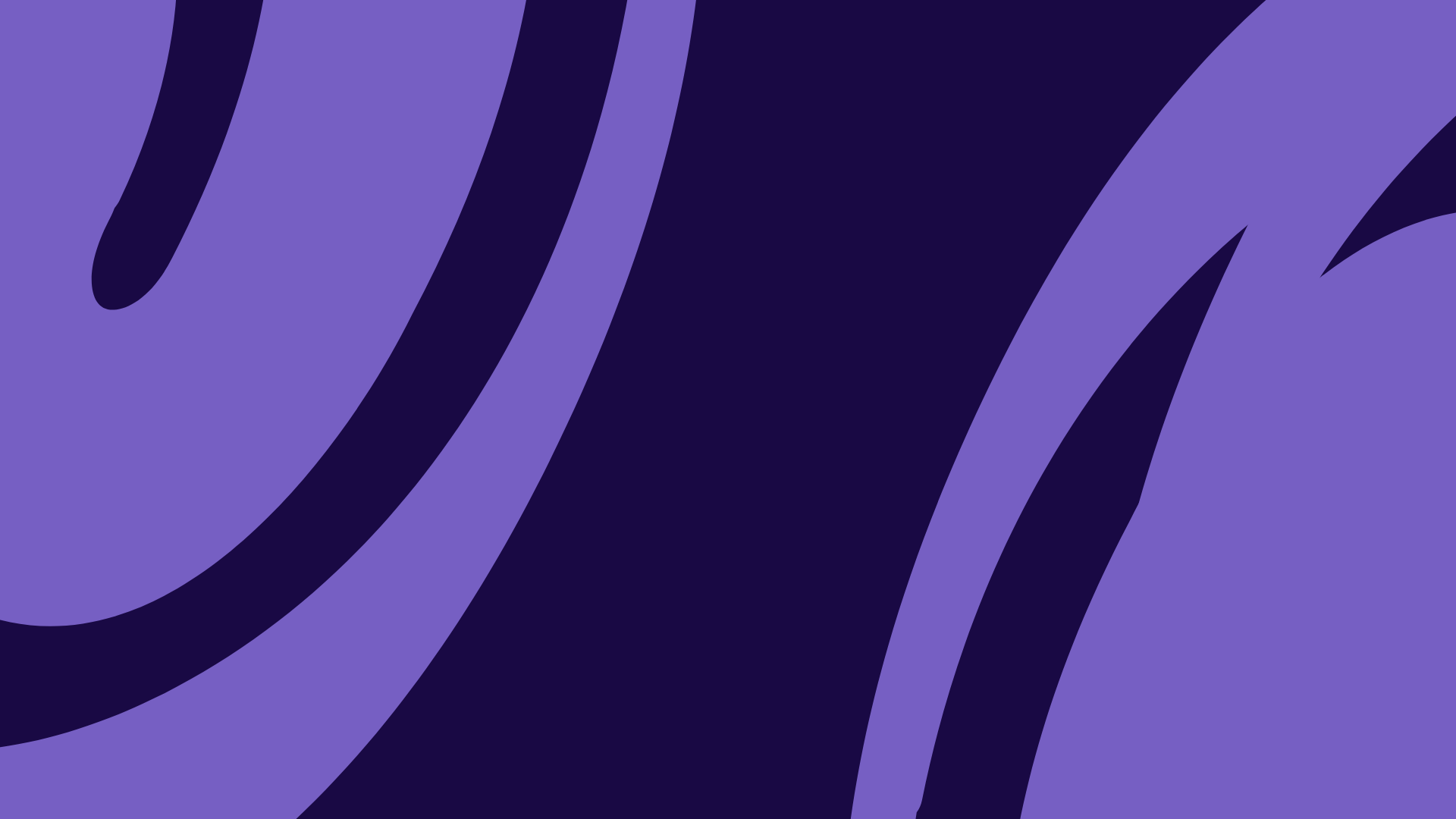 Штрафные санкции за распитие спиртных напитков в общественном месте указаны в части 1 статье 20.20 КоАП РФ и составляют 
от 500 рублей до 1 тысячи 500 рублей. Заплатить такую сумму нарушителю придется, если его заметят в общественном месте, выпивающим алкоголь.
следующий ход
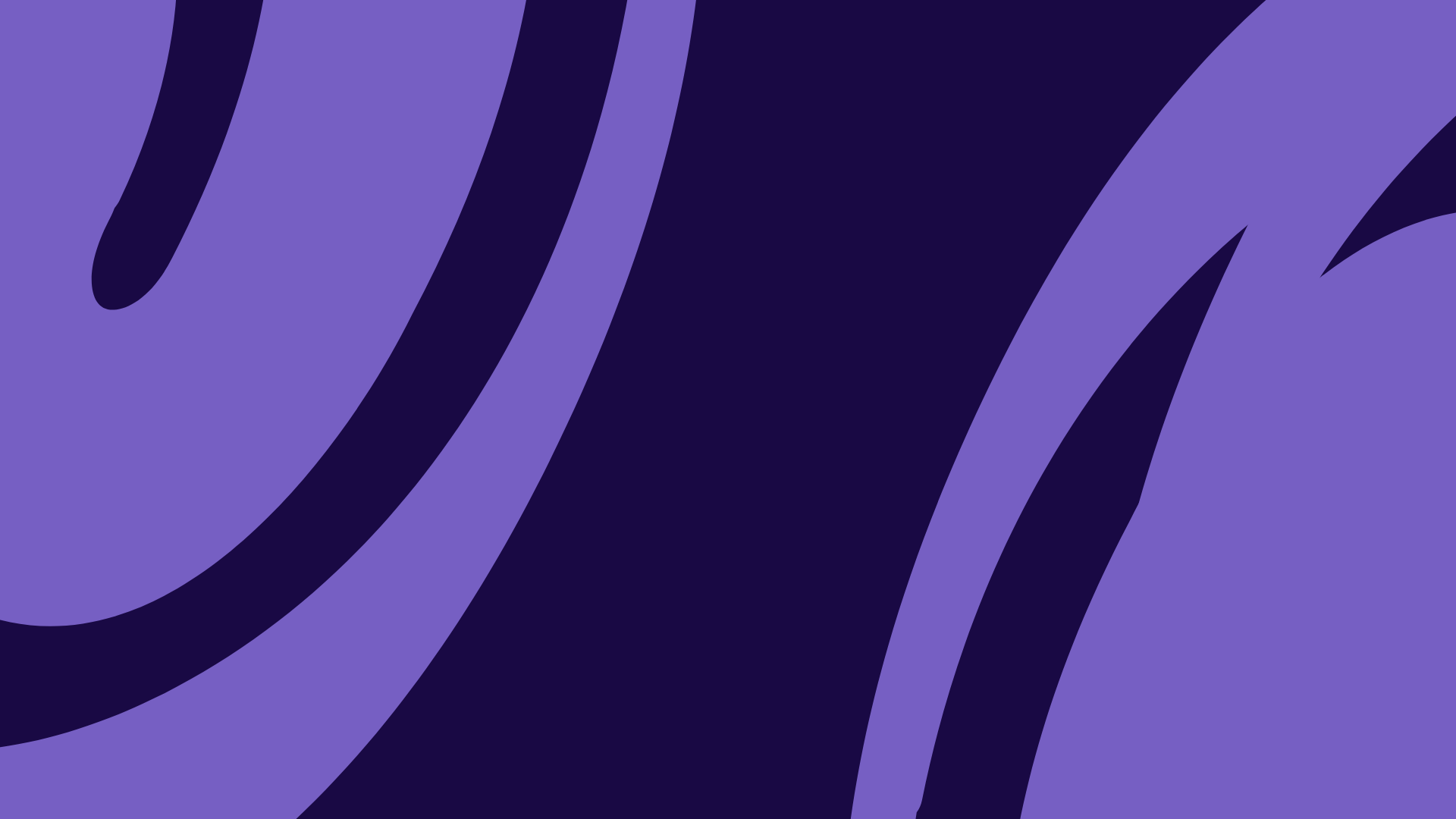 Это неправильный ответ. Попробуй ещё раз
Попробовать еще раз
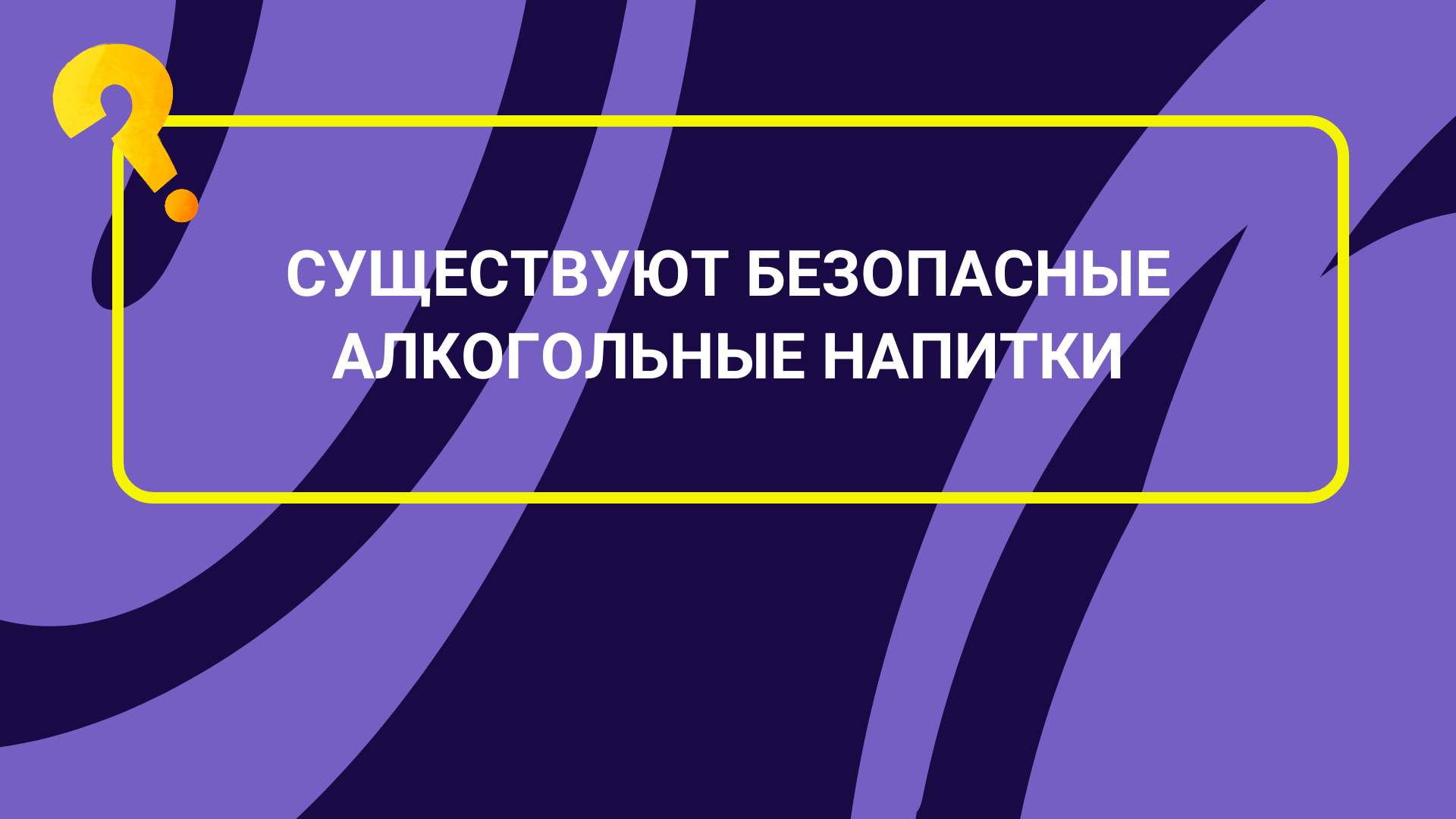 ?
Пиво безопасный напиток
Не существует
Да весь алкоголь не опасный
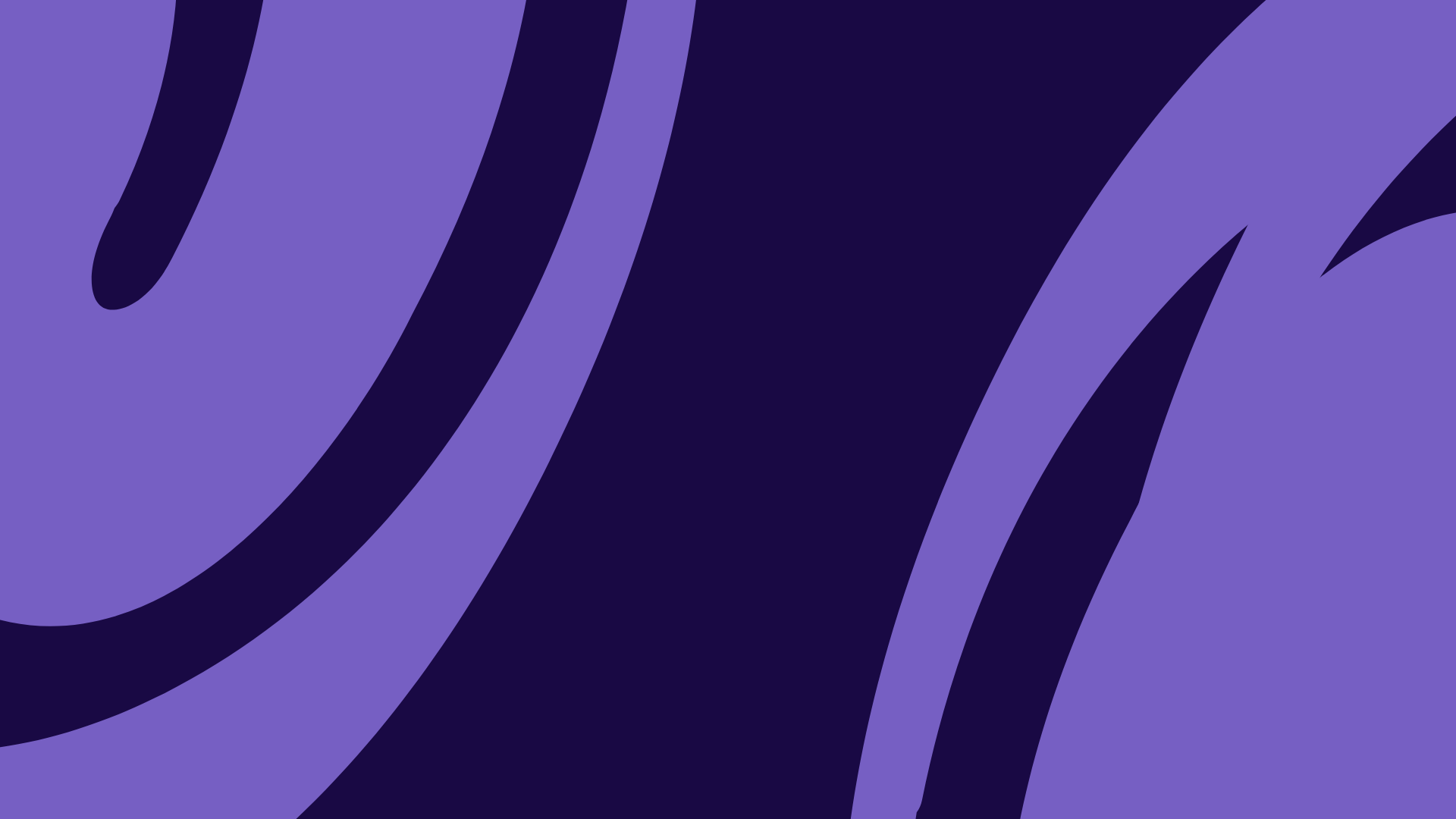 НЕ СУЩЕСТВУЕТ БЕЗОПАСНЫХ 
АЛКОГОЛЬНЫХ НАПИТКОВ!
Алкоголь – это не только водка. В таком обычном казалось бы пиве «спрятано» около 60 мл водки в каждой бутылке! К тому же - пиво и многие коктейли это газированные напитки. 
Углекислый газ ускоряет всасывание алкоголя в кровь. Чем слаще продукт, тем тяжелее он воздействует на органы пищеварения.
следующий ход
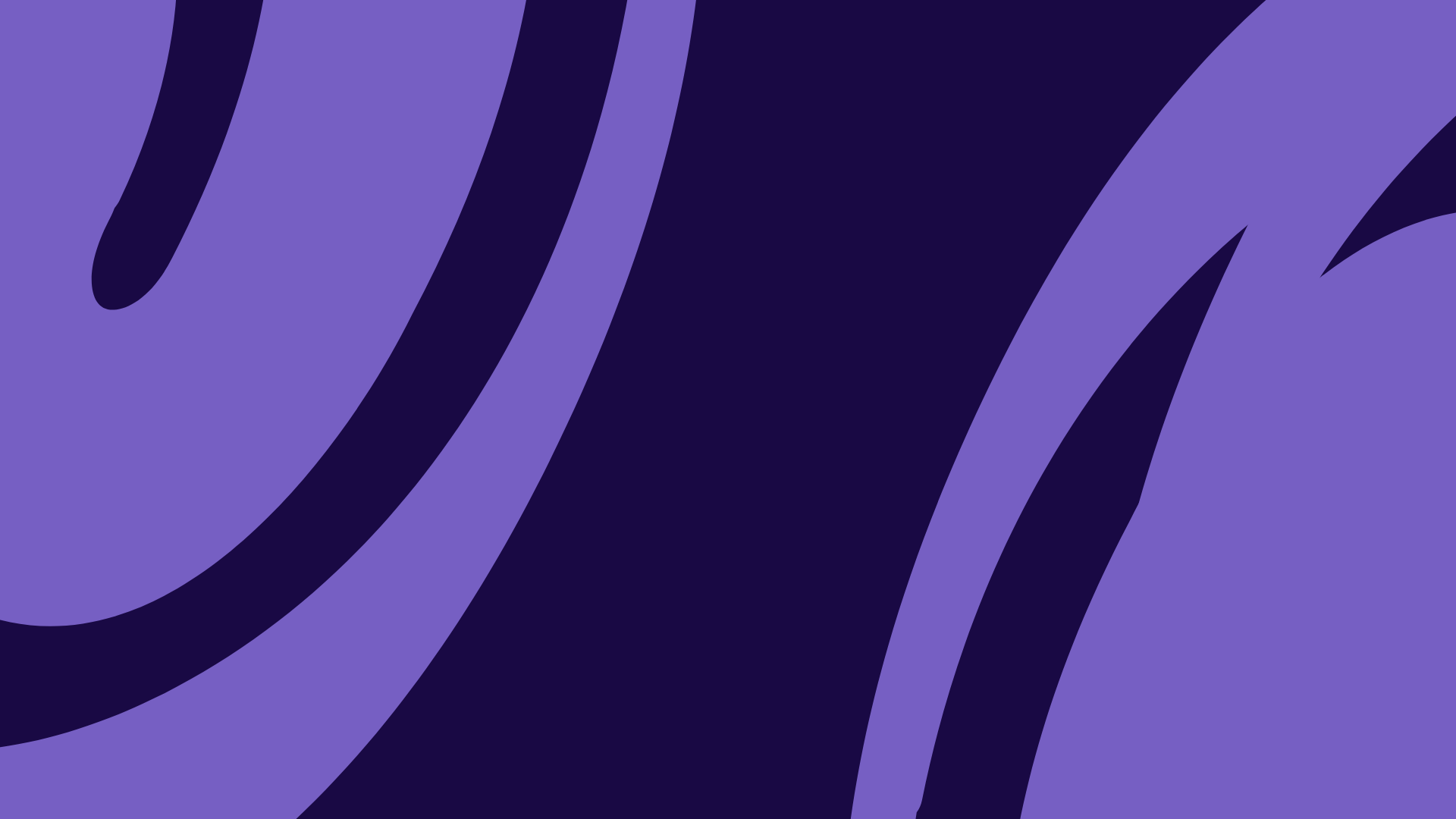 Это неправильный ответ. Попробуй ещё раз
Попробовать еще раз
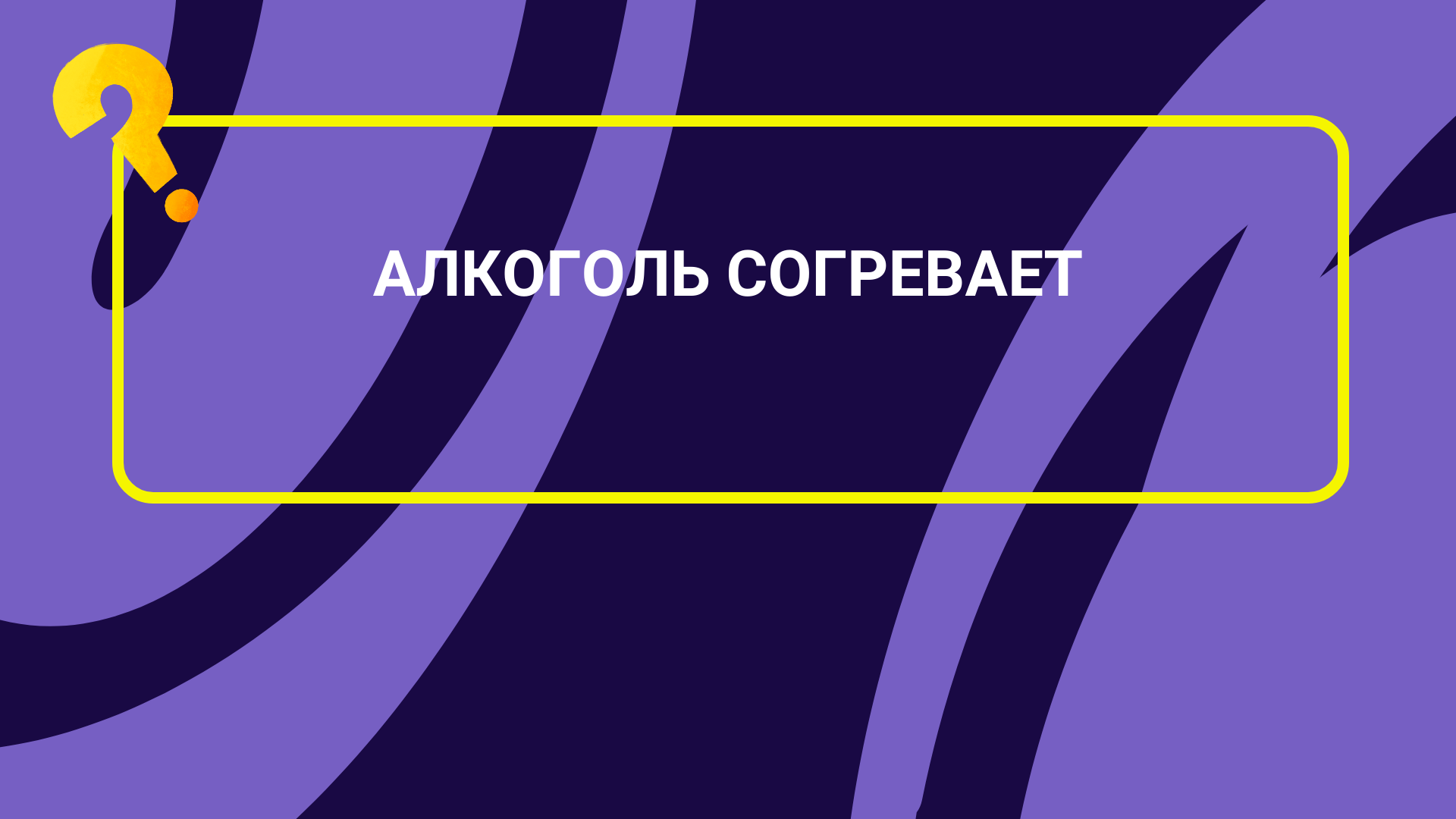 ?
Только вино
Да
Нет
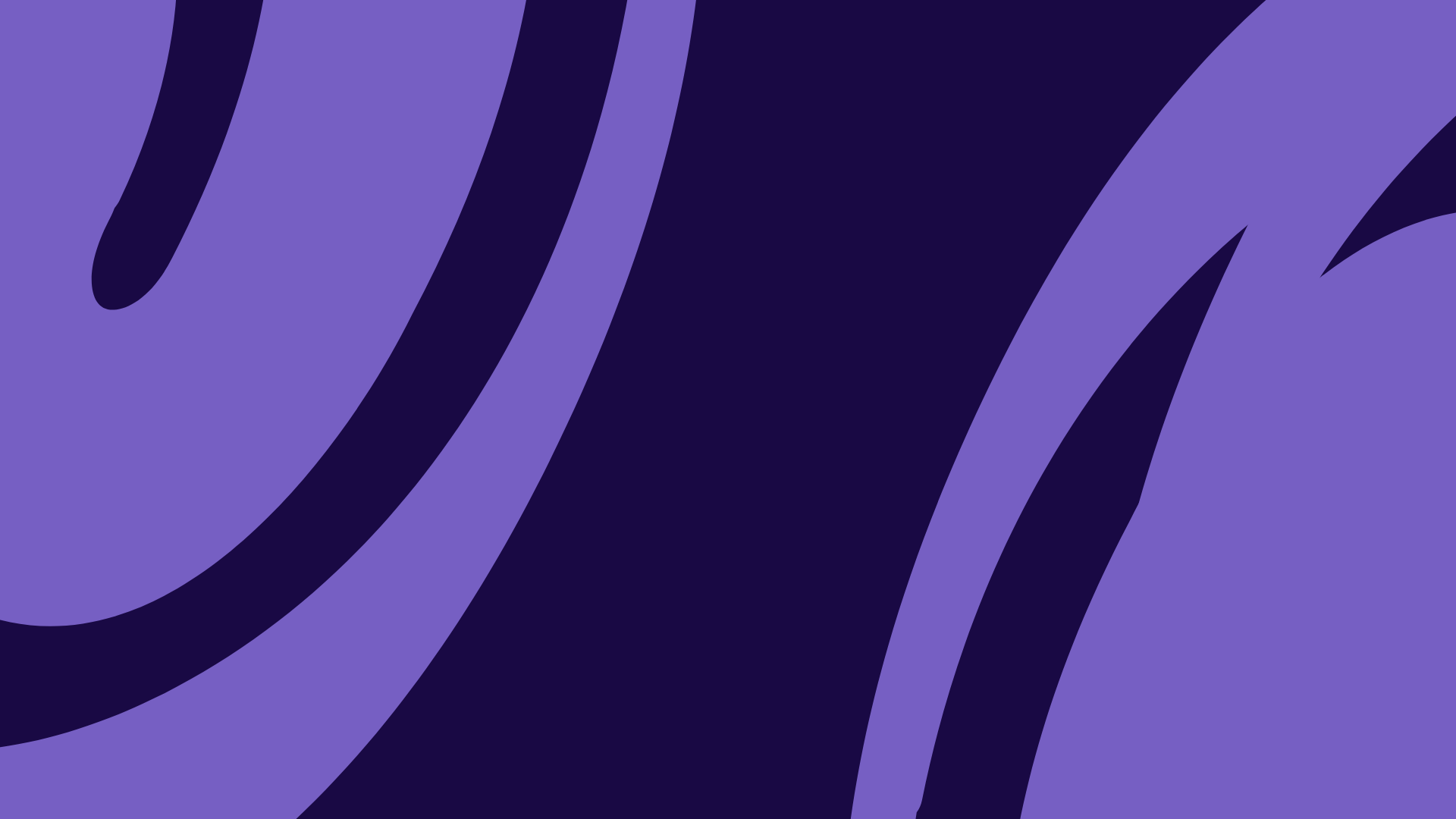 То что алкоголь согревает - миф. 
Алкоголь расширяет 
поверхностные сосуды, вызывая прилив крови к коже. Это создаёт ощущение тепла, но ведёт к увеличению теплоотдачи, и способствует переохлаждению организма. Поэтому опасно согреваться алкоголем при холодной погоде. Большинство замерзших людей находились как раз в состоянии опьянения.
следующий ход
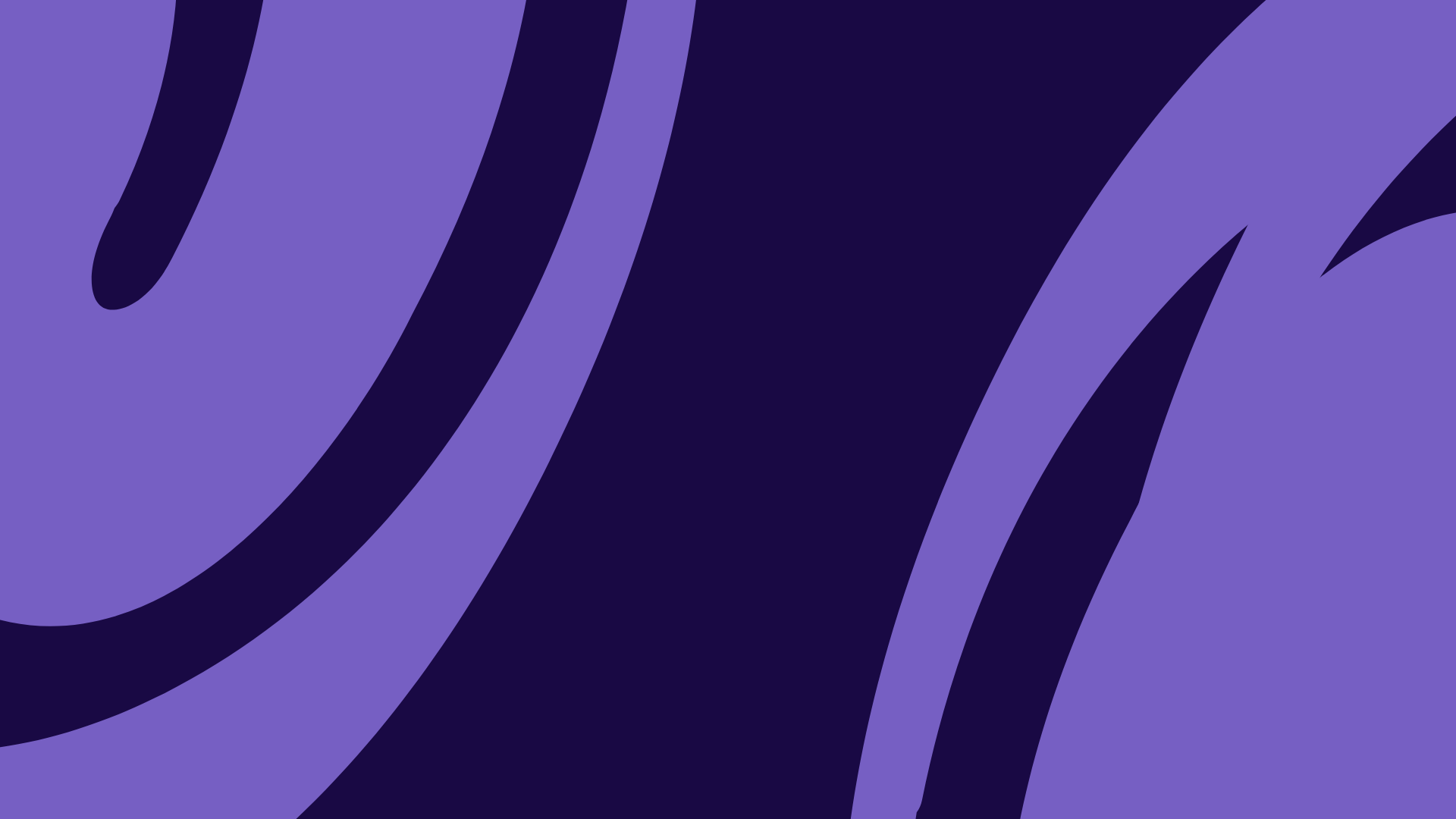 Это неправильный ответ. Попробуй ещё раз
Попробовать еще раз
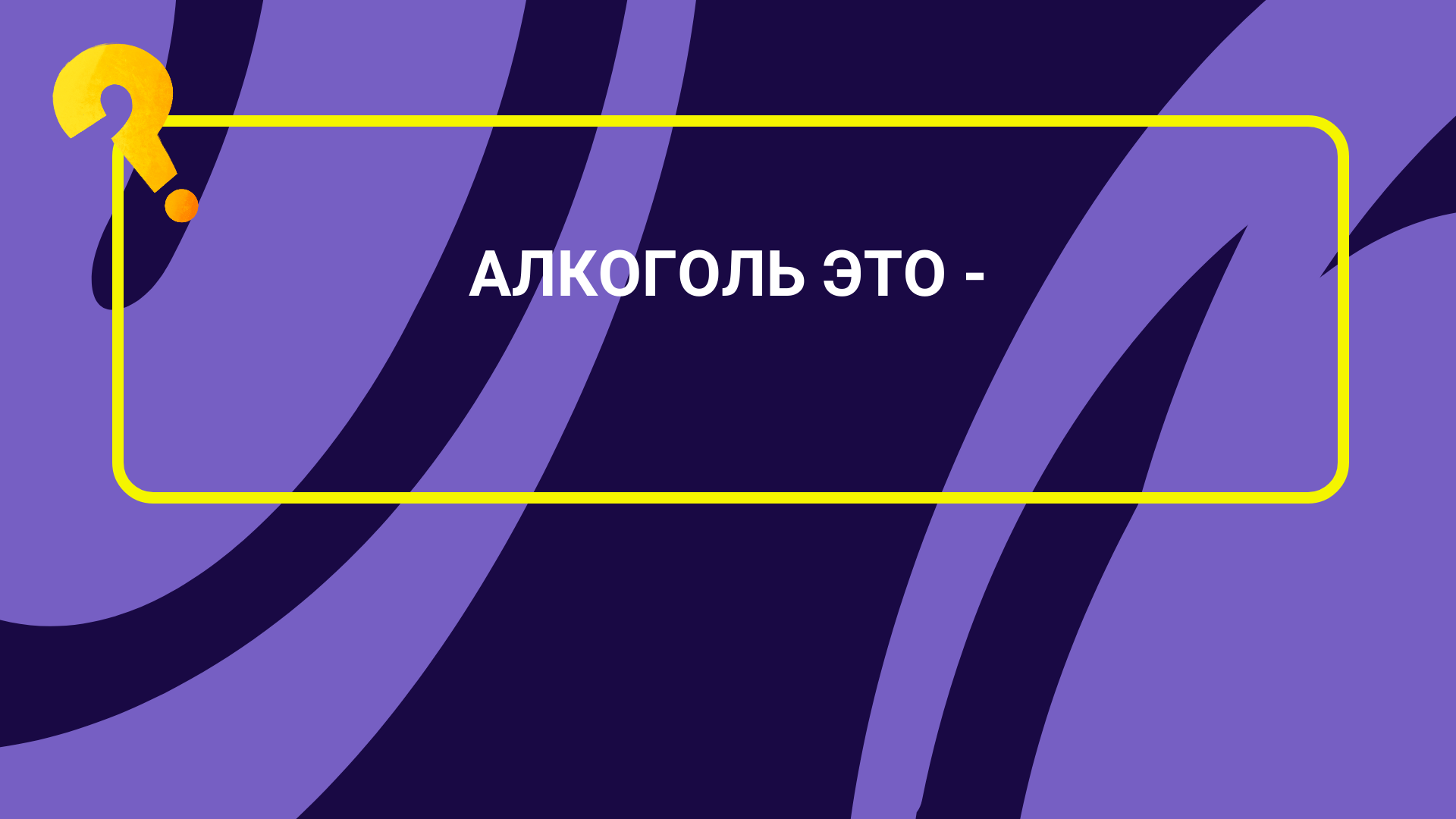 Расслабляющий напиток
Это яд наркотического действия
Напиток для настроения
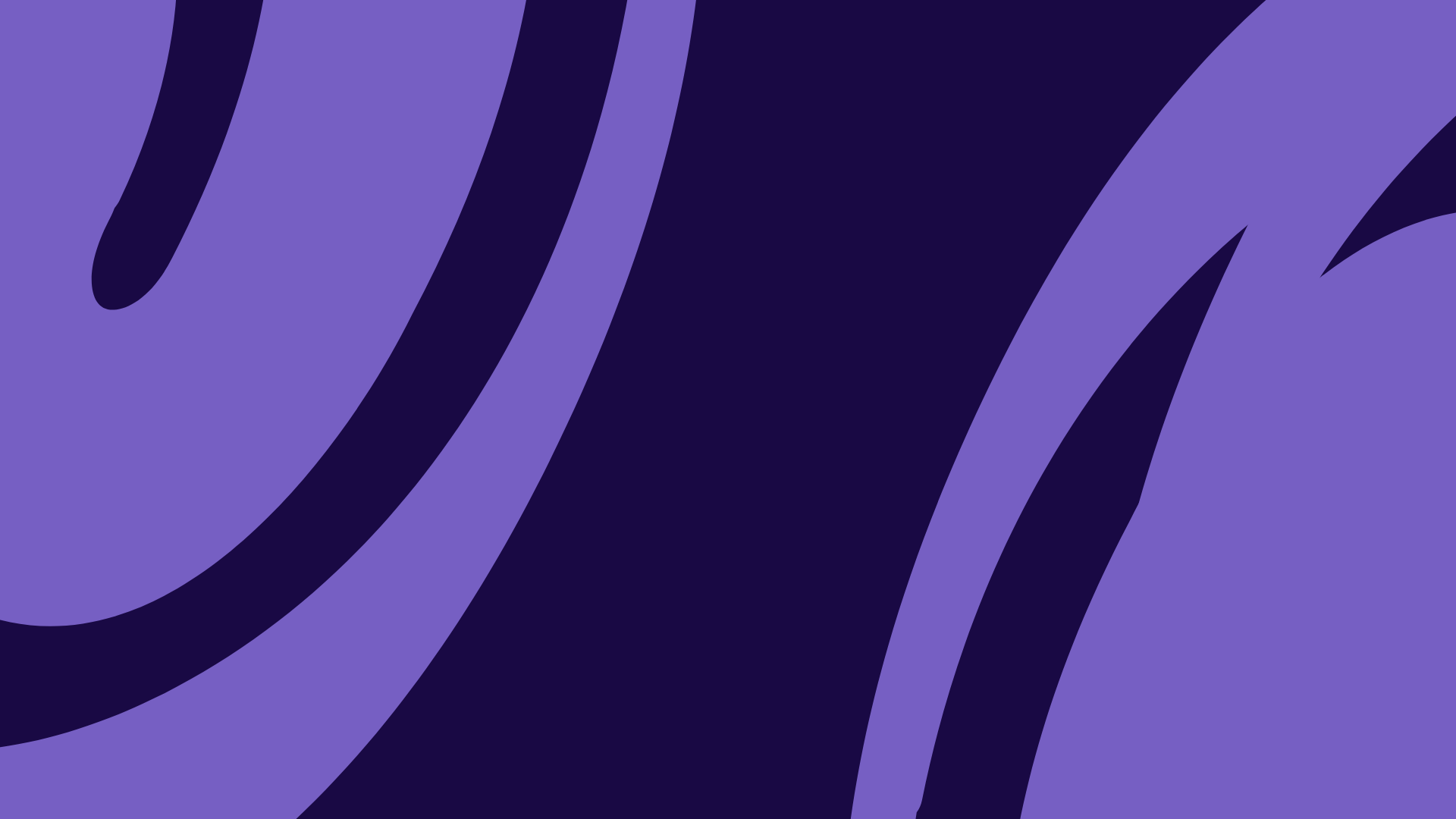 Алкоголь – это яд наркотического действия. Это психоактивное вещество, которое является одним из самым агрессивных из наркотических веществ.
 
Вследствие злоупотребления алкоголем развивается
 алкоголизм - хроническое, неизлечимое, 
заболевание, которое может привести к смерти.
следующий ход
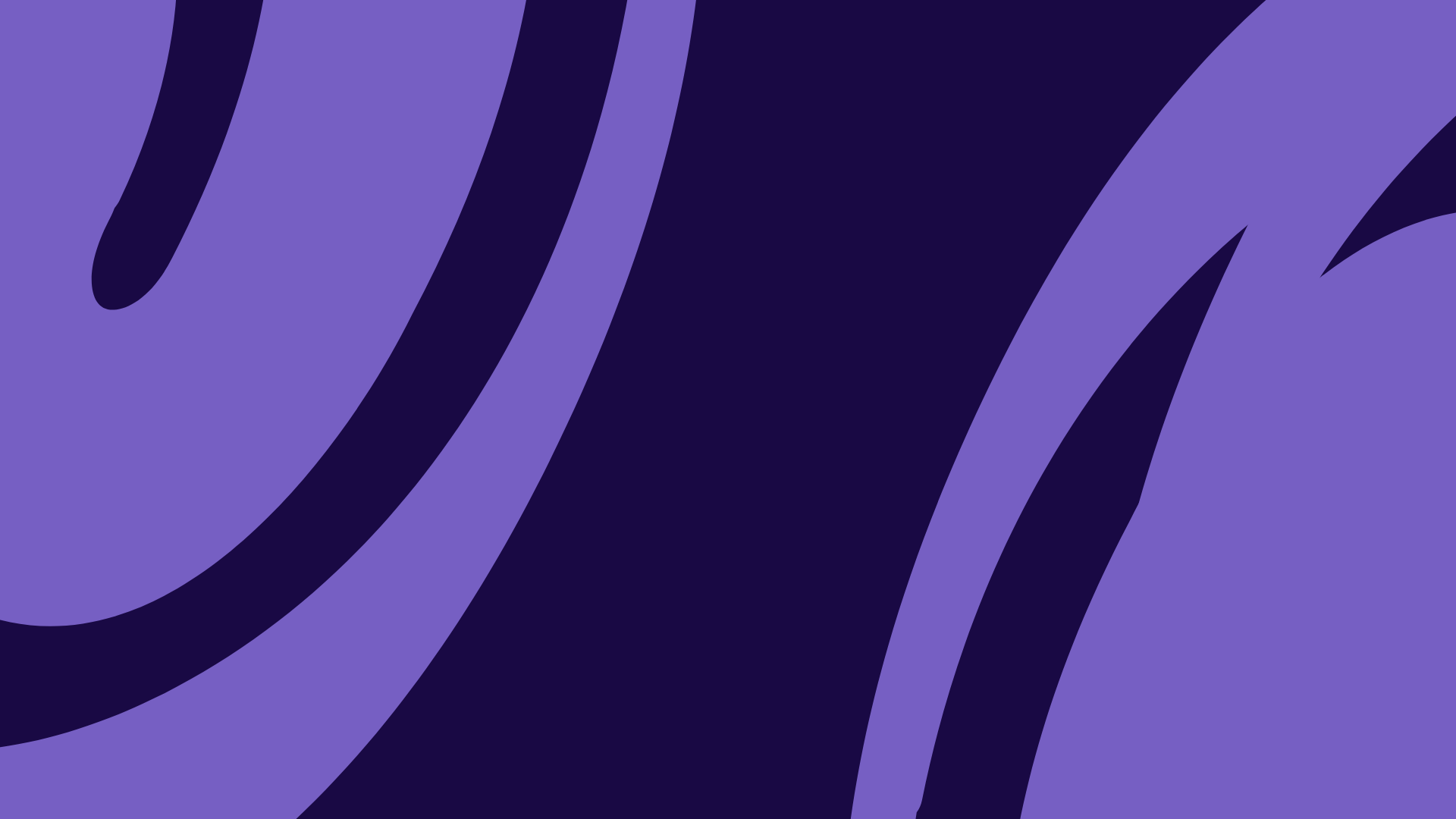 Это неправильный ответ. Попробуй ещё раз
Попробовать еще раз
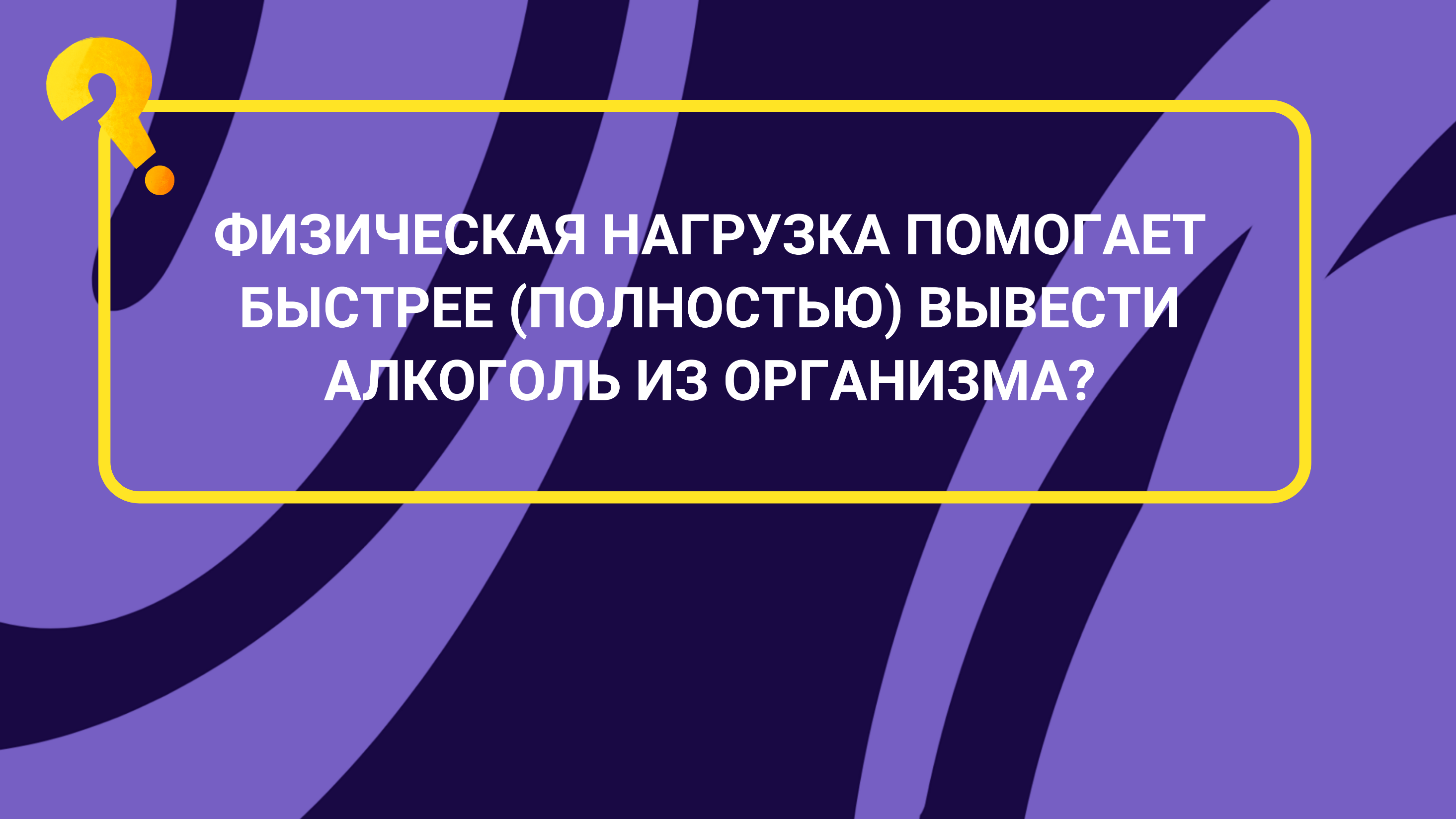 Нет
Да
Только небольшая пробежка
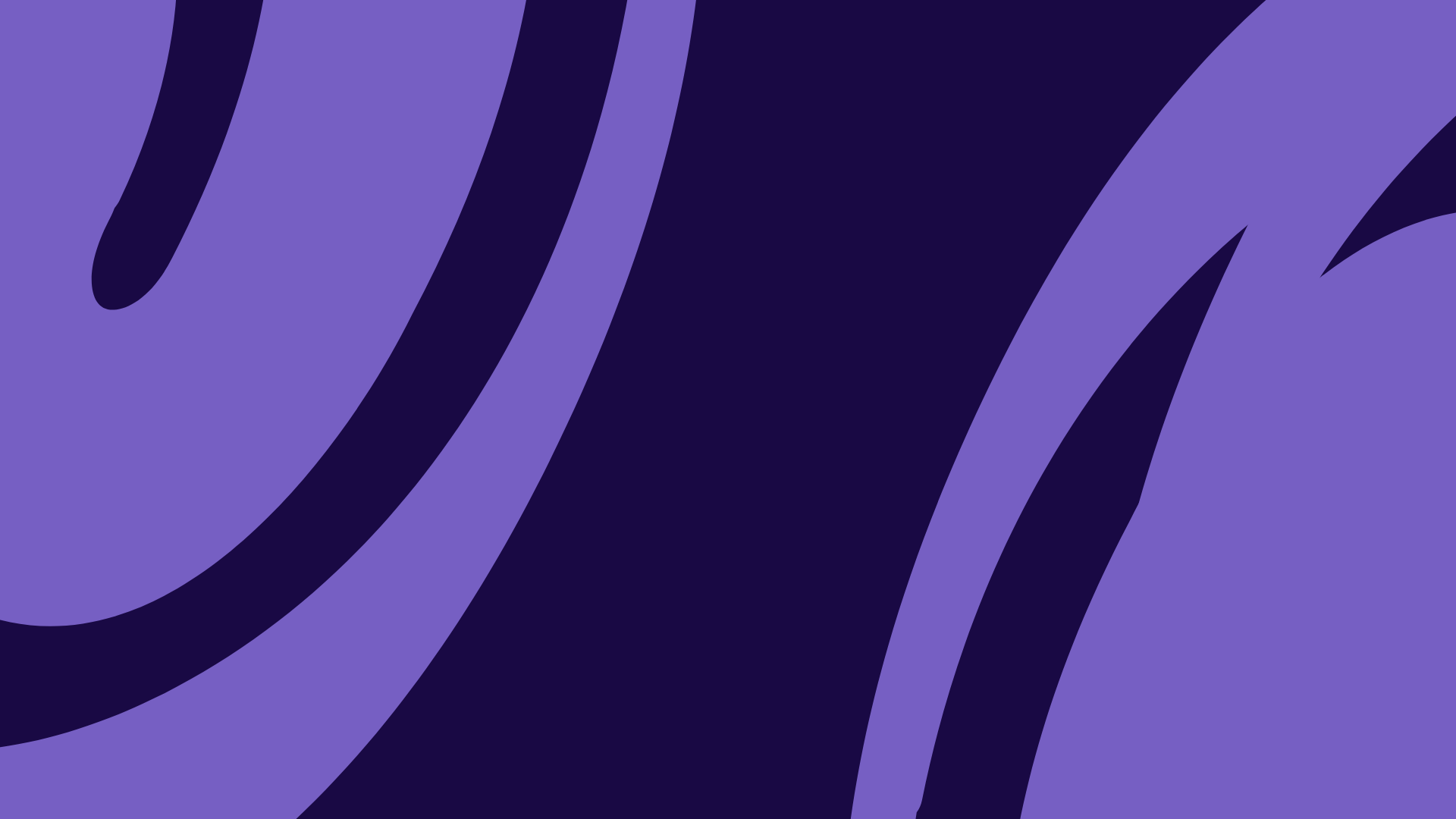 «НЕТ» – это верный ответ. 
Поскольку алкоголь расщепляется в печени, 
физическая нагрузка не может ускорить этот процесс. Кроме того, при нагрузке происходит обезвоживание организма, на фоне которого алкогольное опьянение становится более выраженным и, следовательно, больше вреда наносится организму.
следующий ход
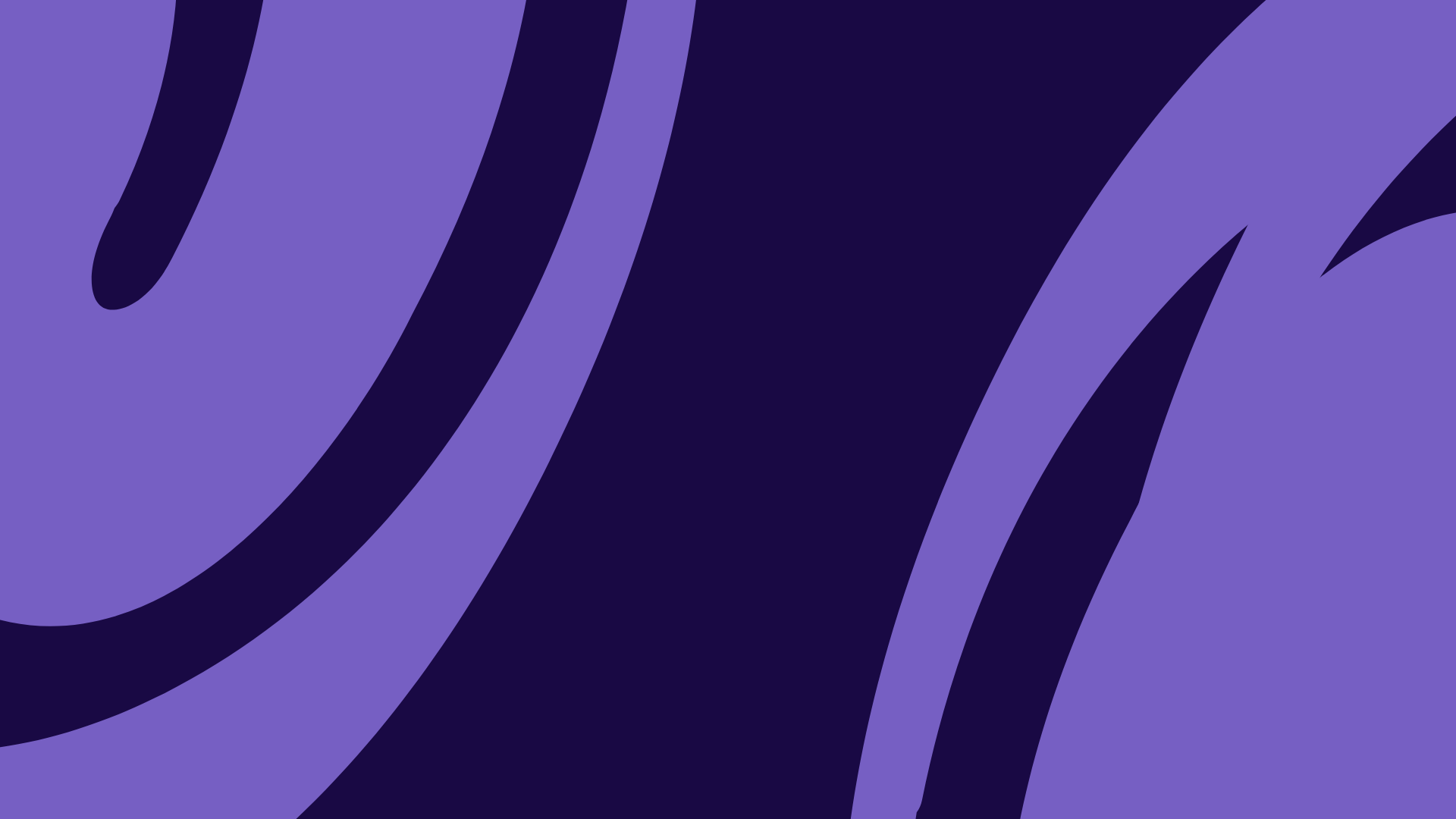 Это неправильный ответ. Попробуй ещё раз
Попробовать еще раз
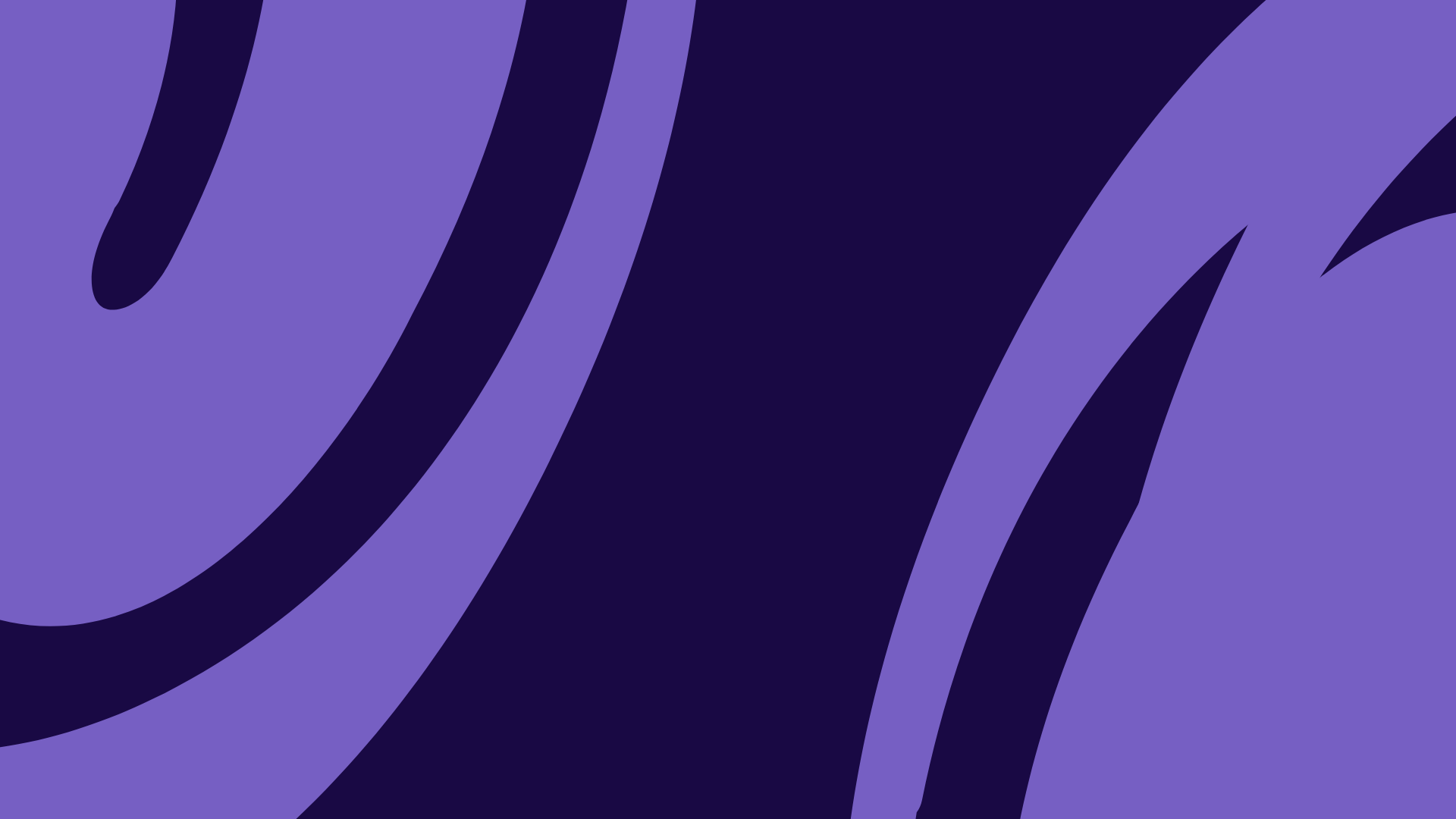 Максим удивил друга победой в бир понге, показав свои знания и точность.
дальше
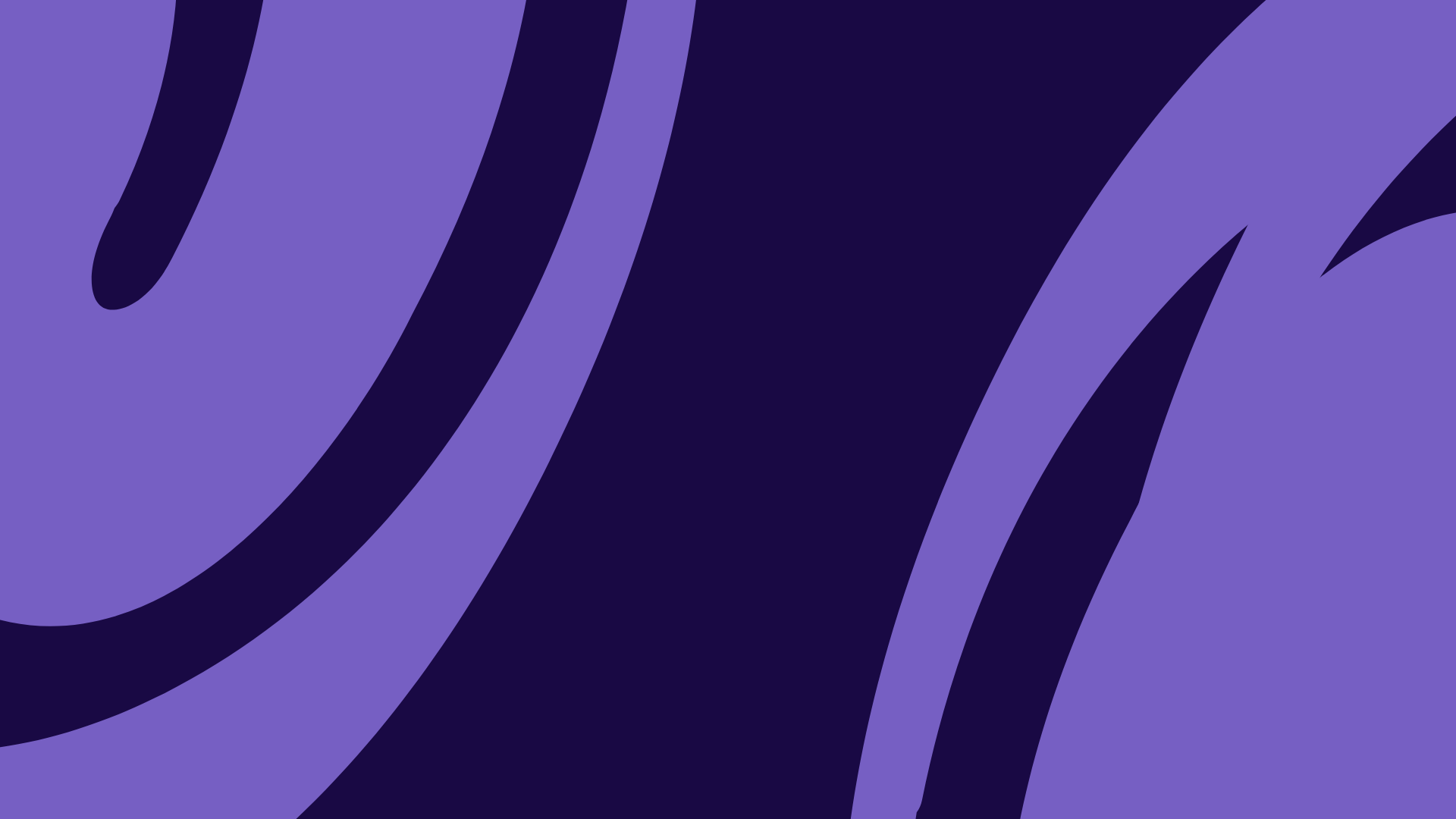 Блин! Ну ты супер) Пойдём зайдём в дом. Там ещё много интересного))
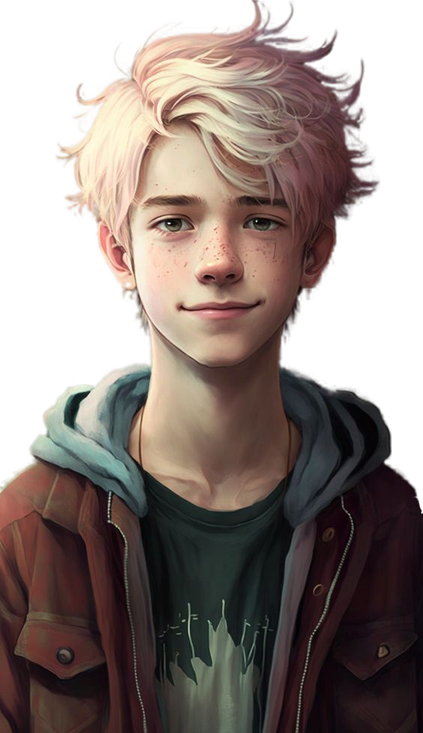 Варианты ответа
Пойдём, Алекс!
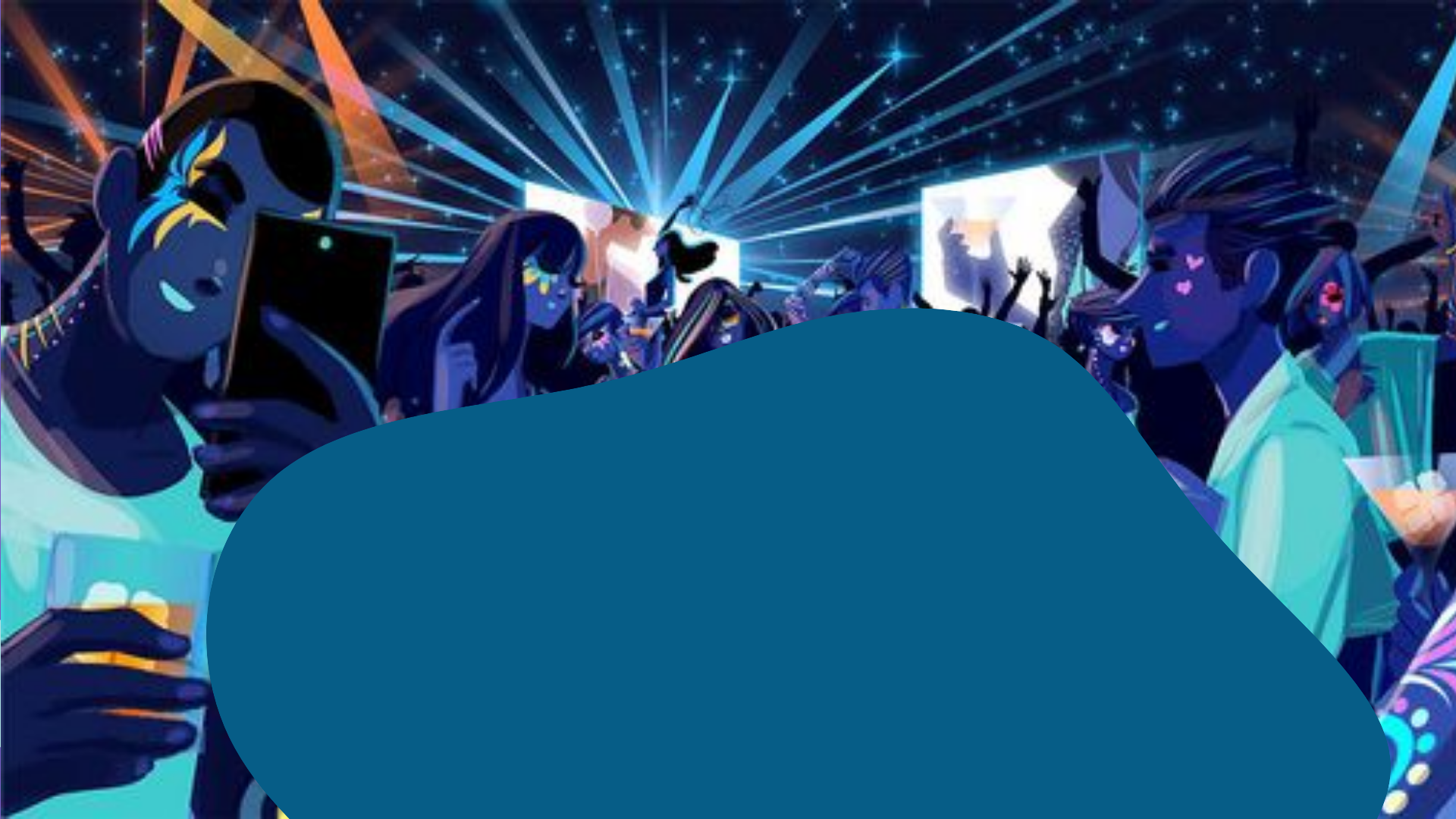 Немного потусовавшись Максим понял, что большинство слишком много выпивают и курят. Парень столкнулся с ситуацией, когда, будучи в окружении знакомых ребят, нужно принять важное решение, которое может не всем понравится…
далее
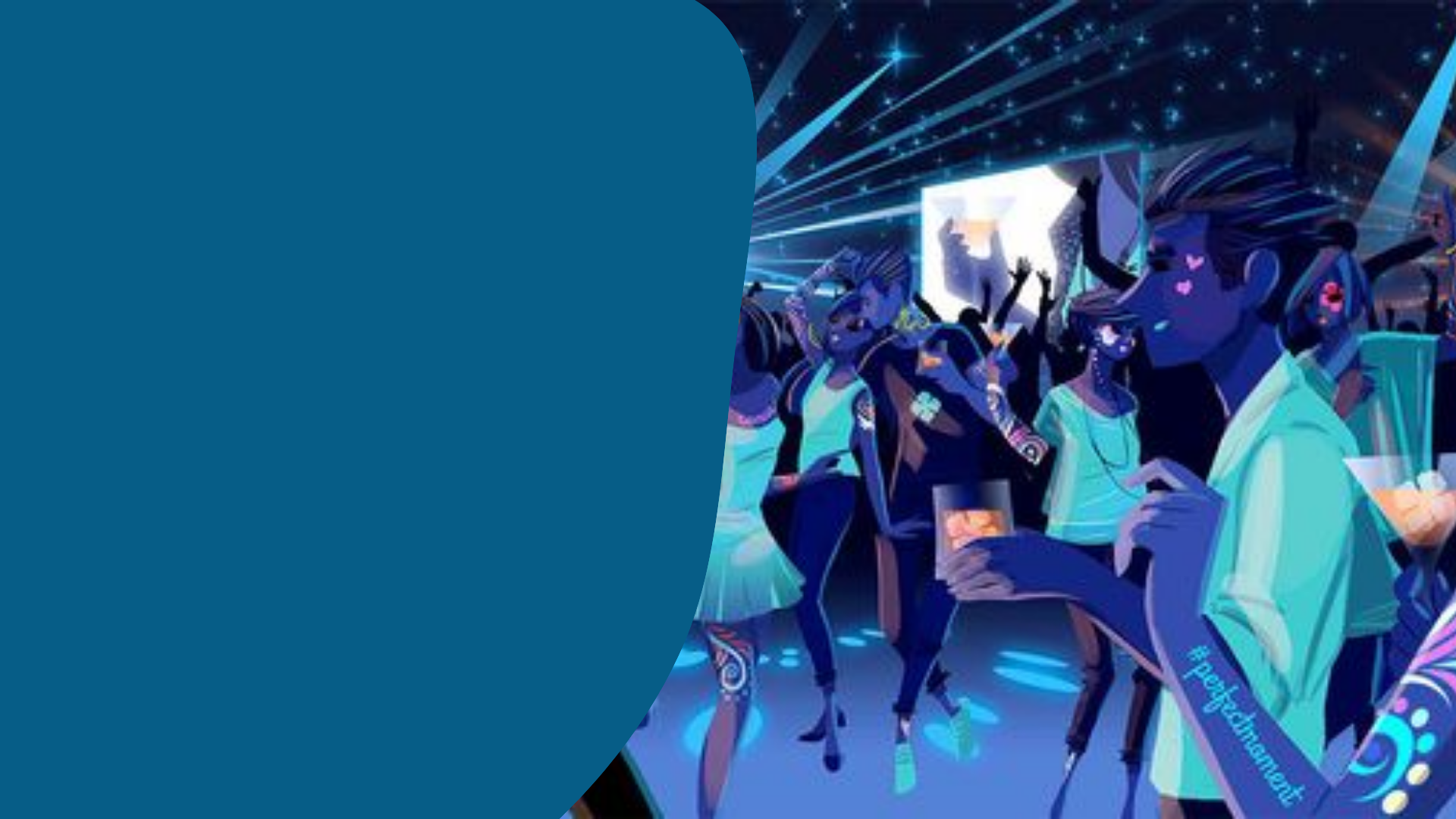 Привет!) Я Марк
Крутая тусовка ?
А я Макс...
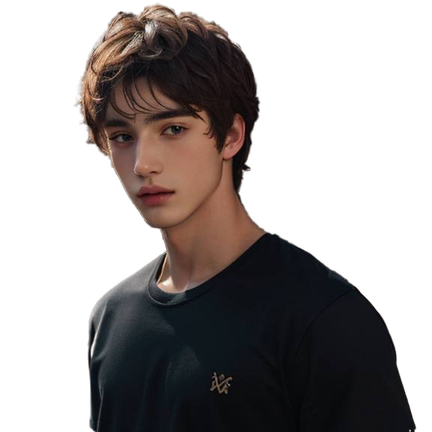 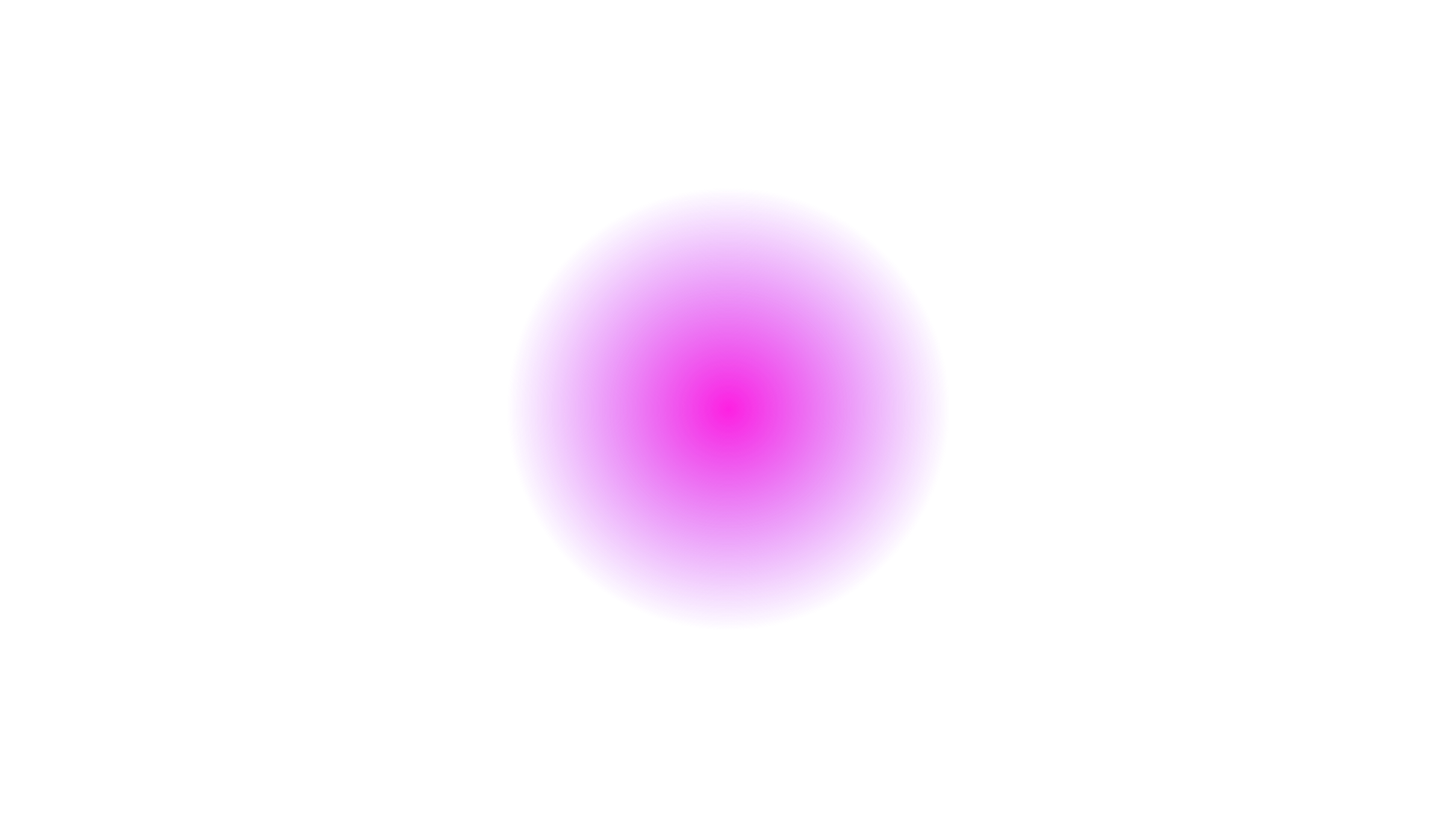 Варианты ответа
А) пойдёт
Б) ну… такое себе
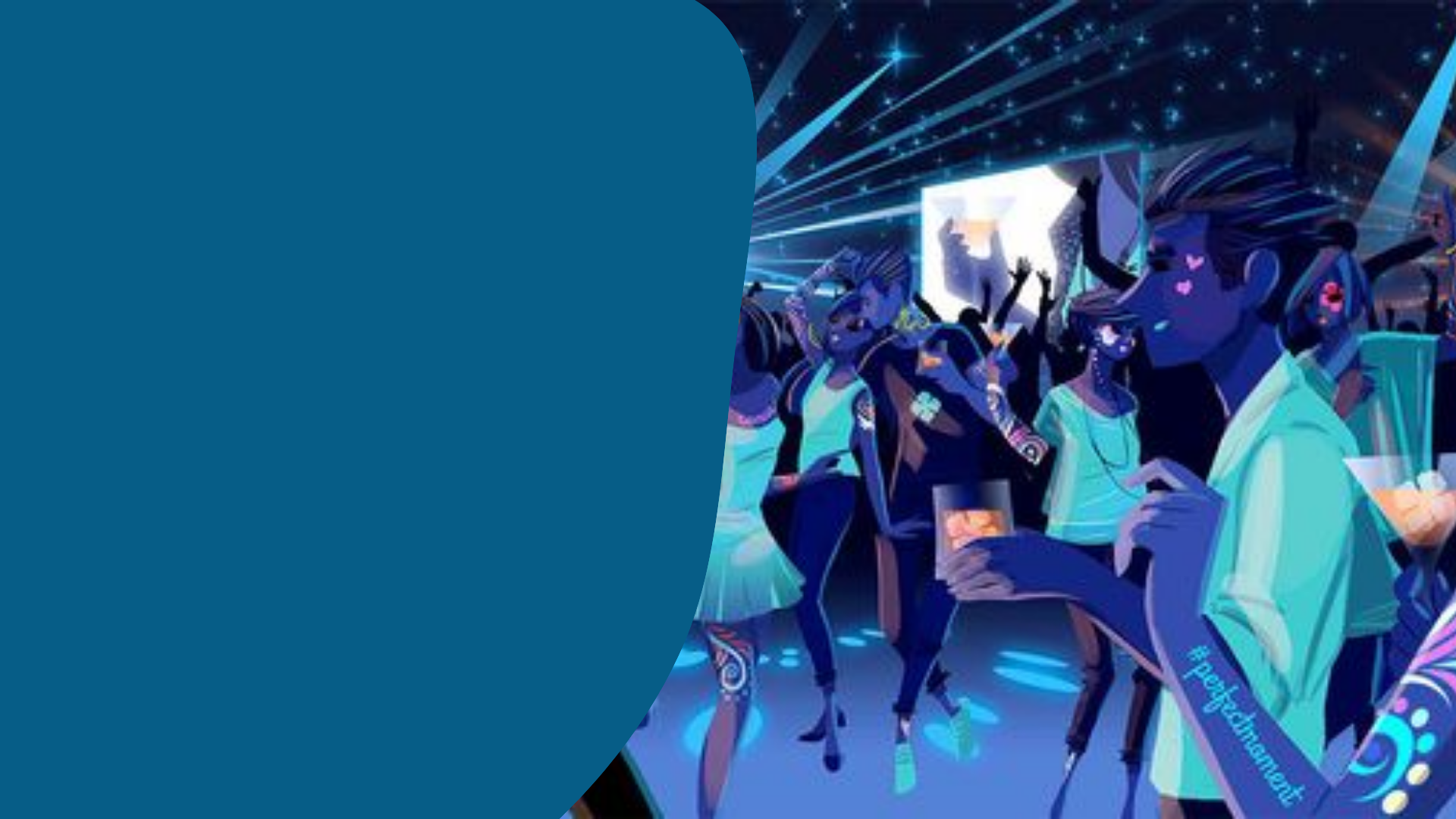 Я знаю как улучшить твой вечер))
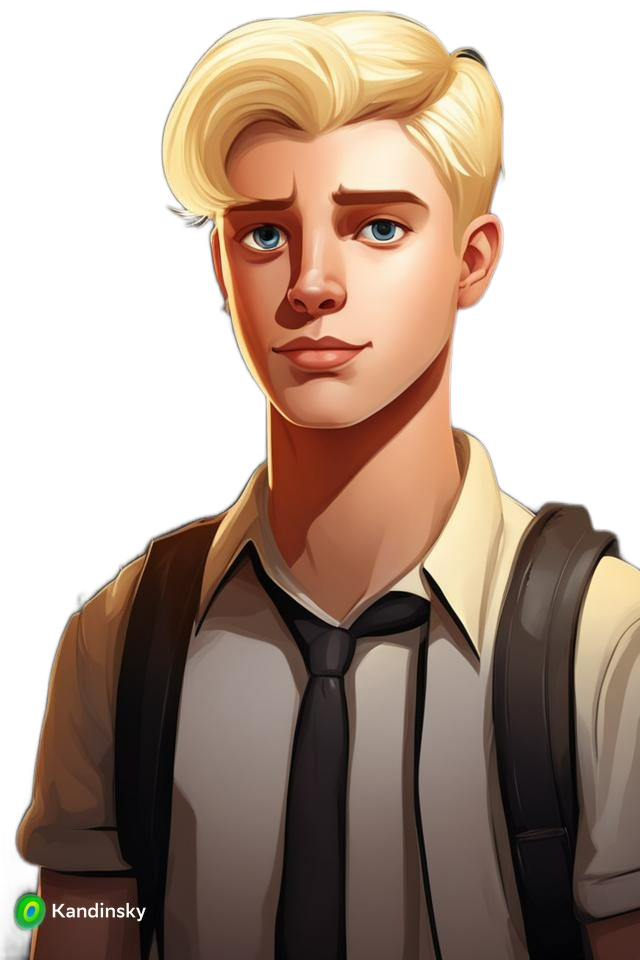 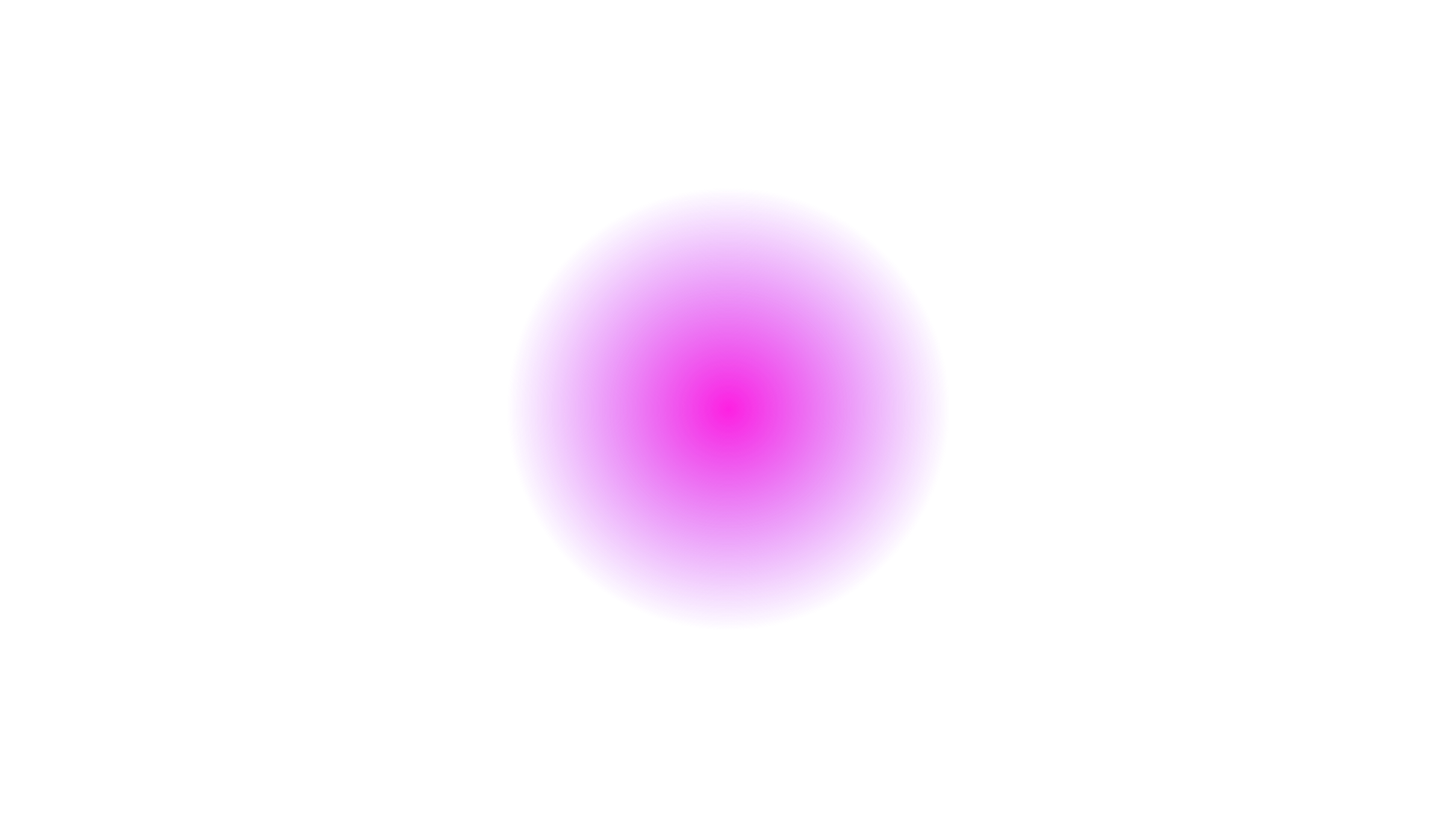 Варианты ответа
???...
Интересно и как ?
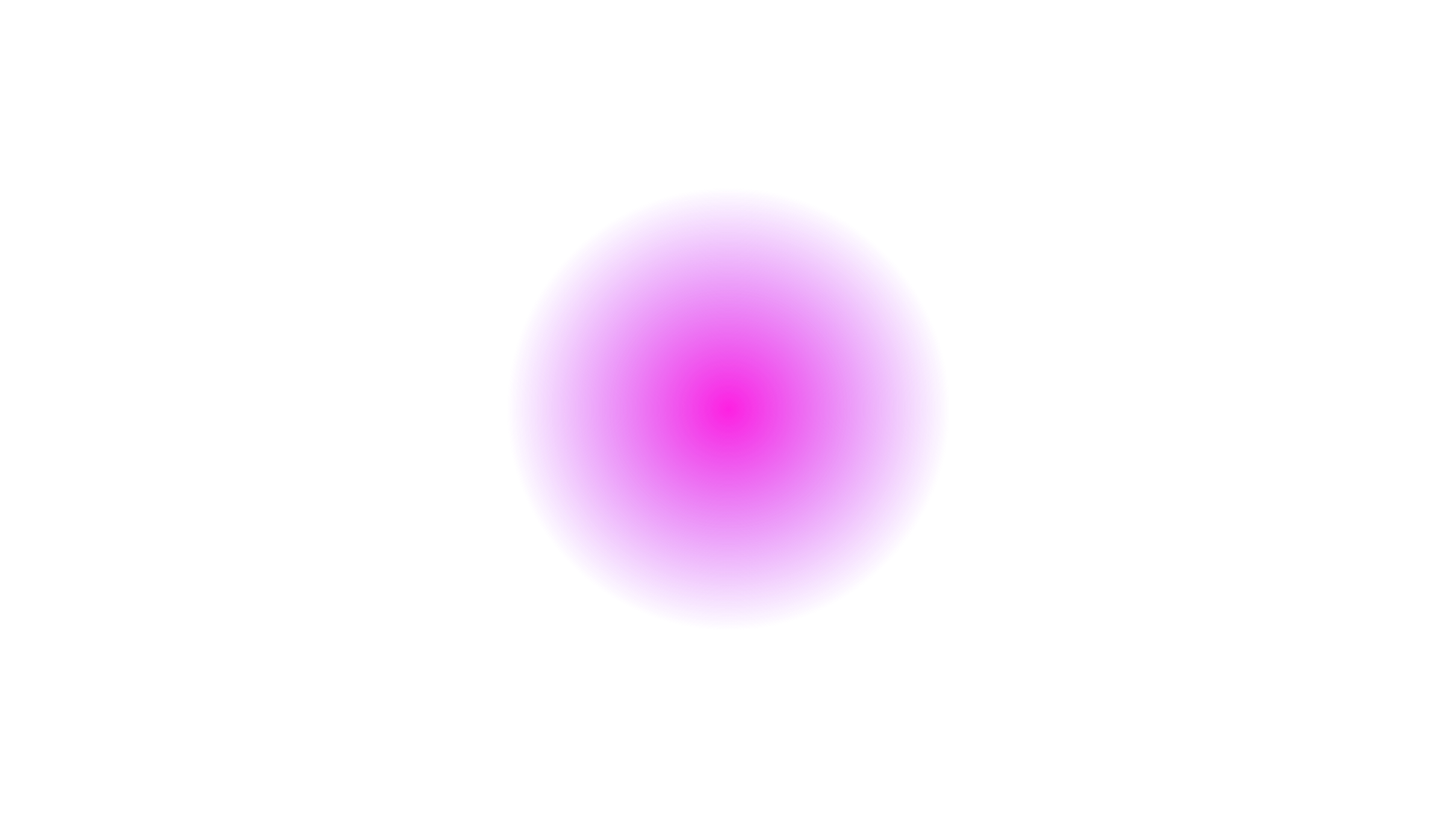 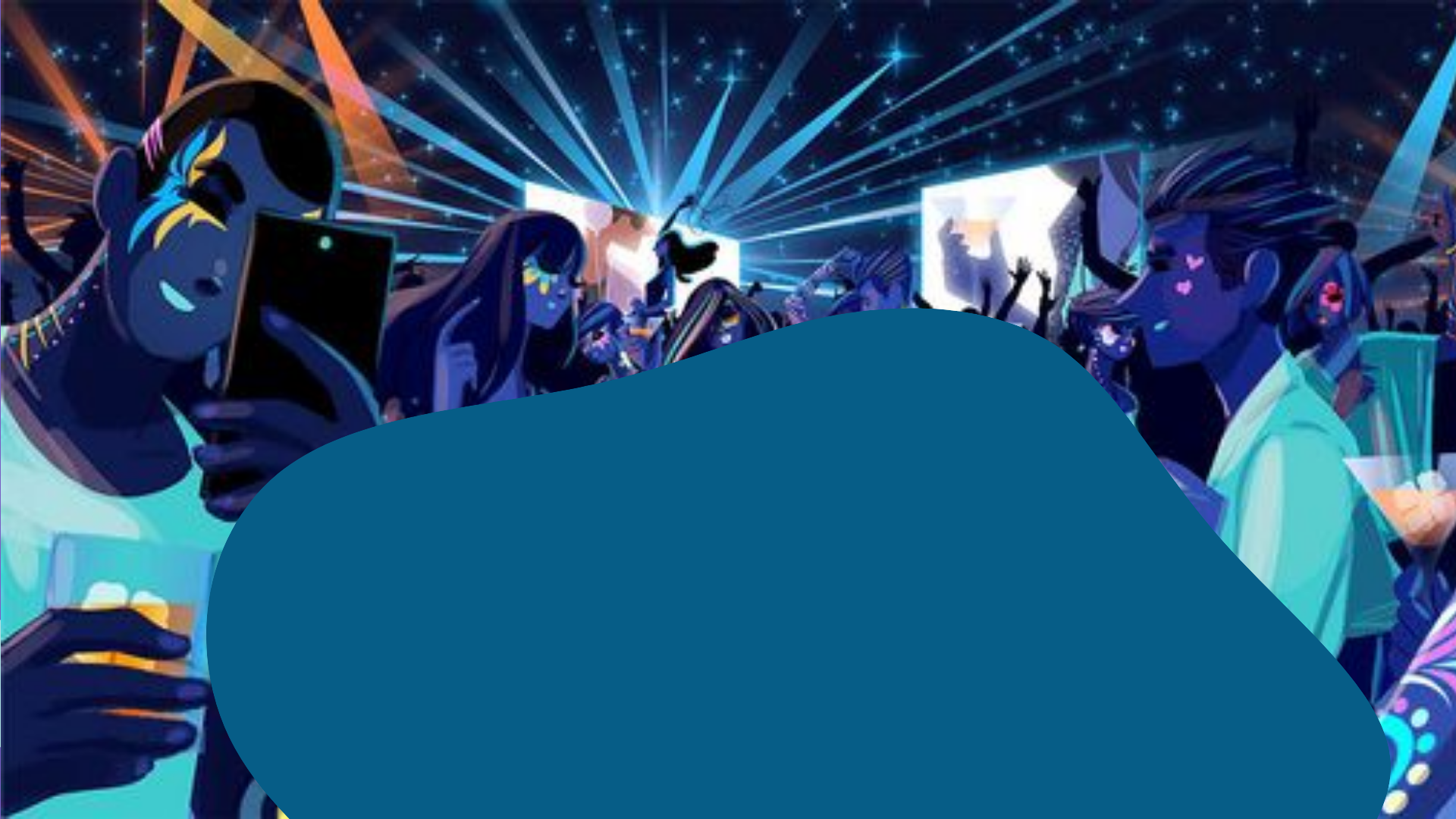 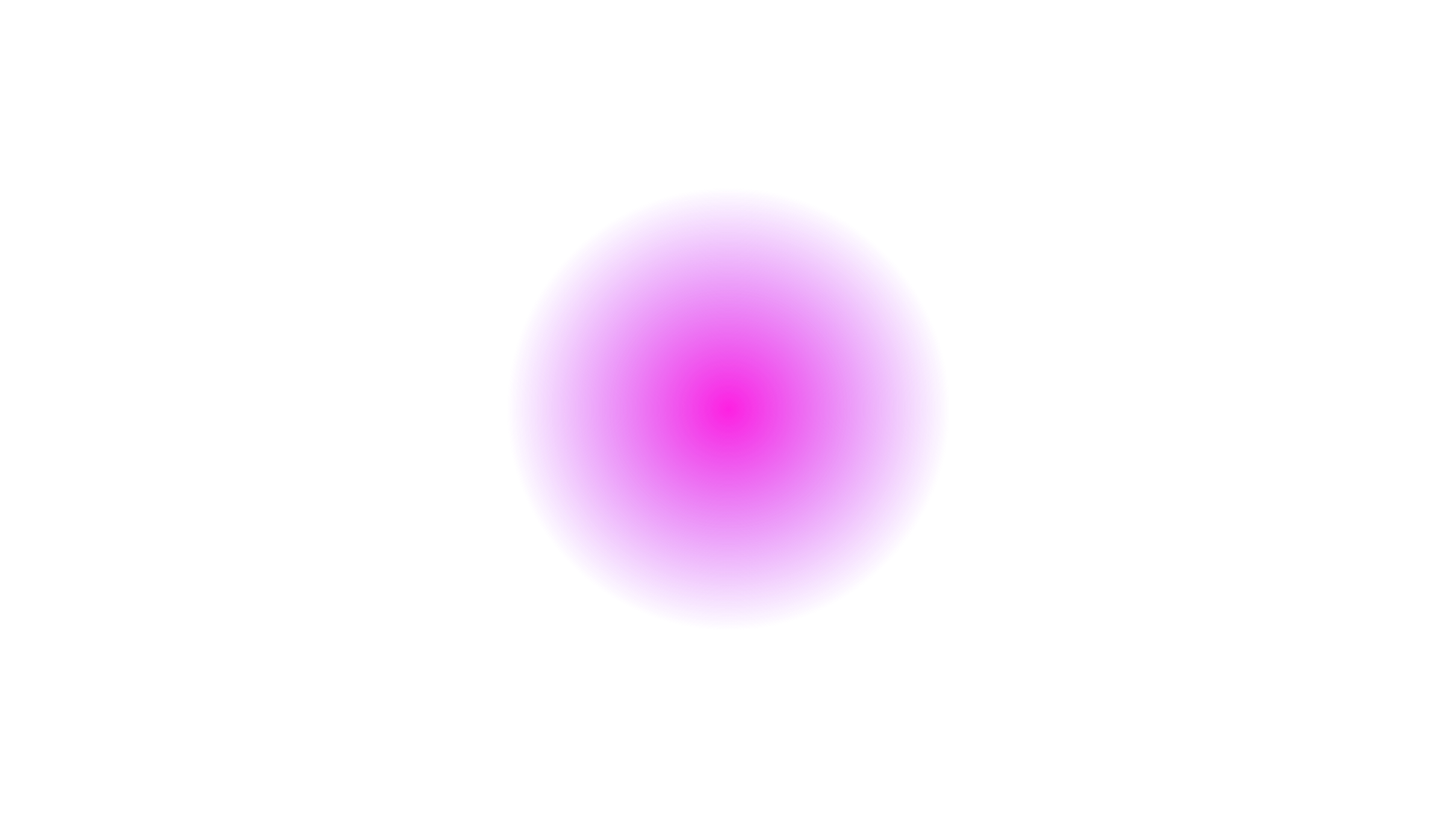 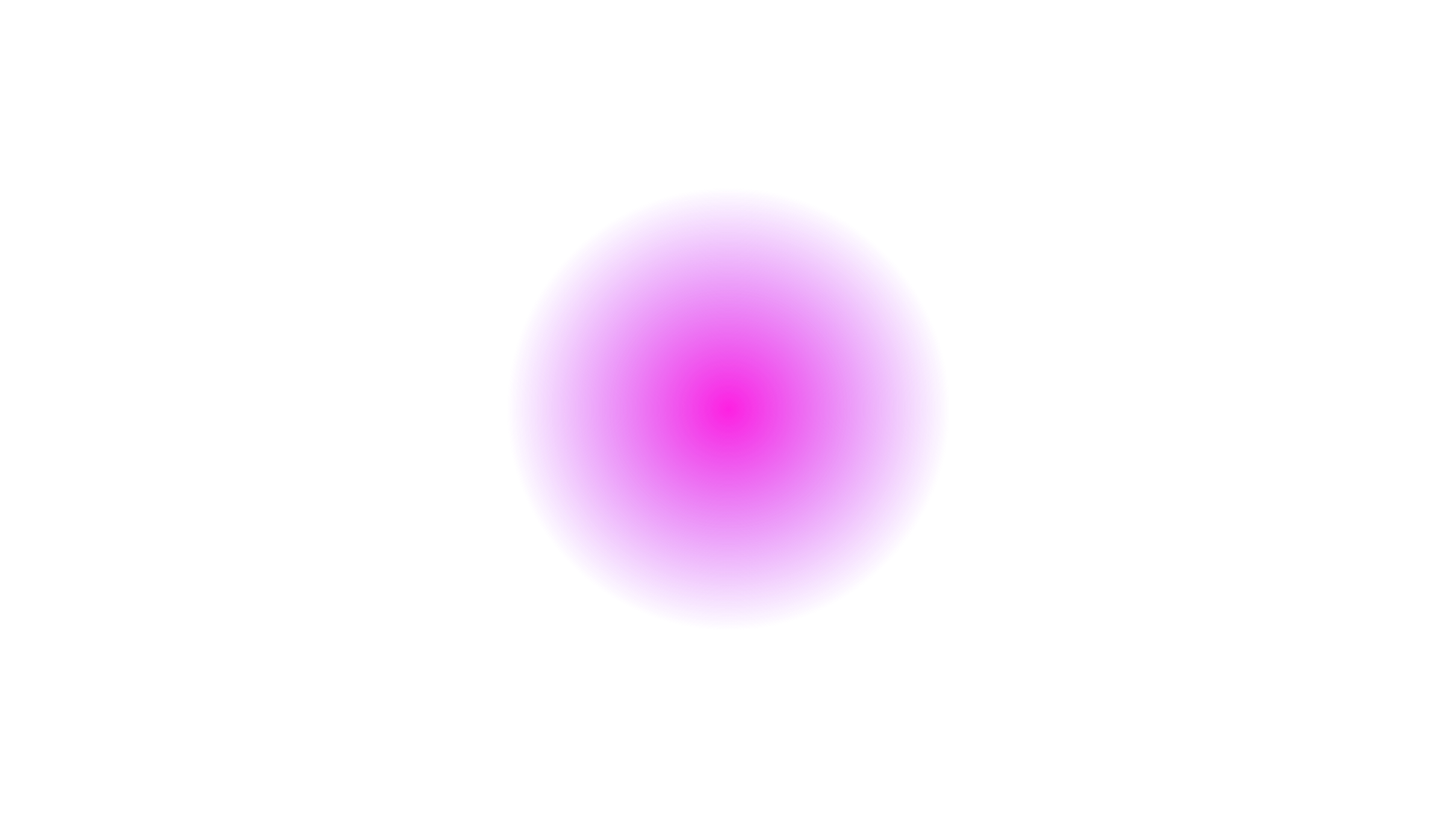 Когда Марк предложил «улучшить вечер», Максим почувствовал, что речь может идти о наркотиках и решил уйти. Однако Марк начал уговаривать его остаться, предлагая попробовать... В такой ситуации важно, чтобы Максим оставался настойчивым в своем решении покинуть тусовку и не поддавался на давление «друга».
далее
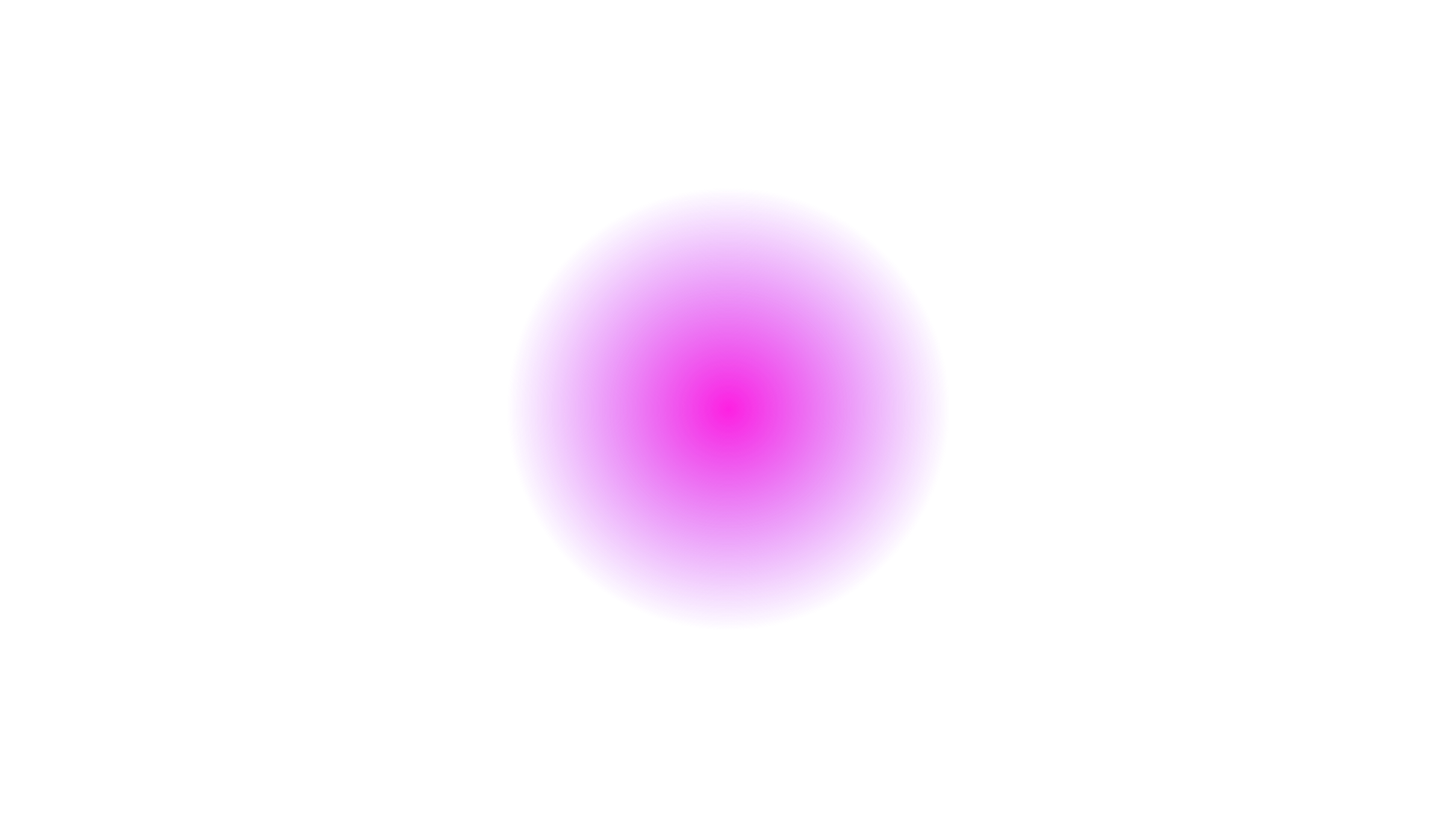 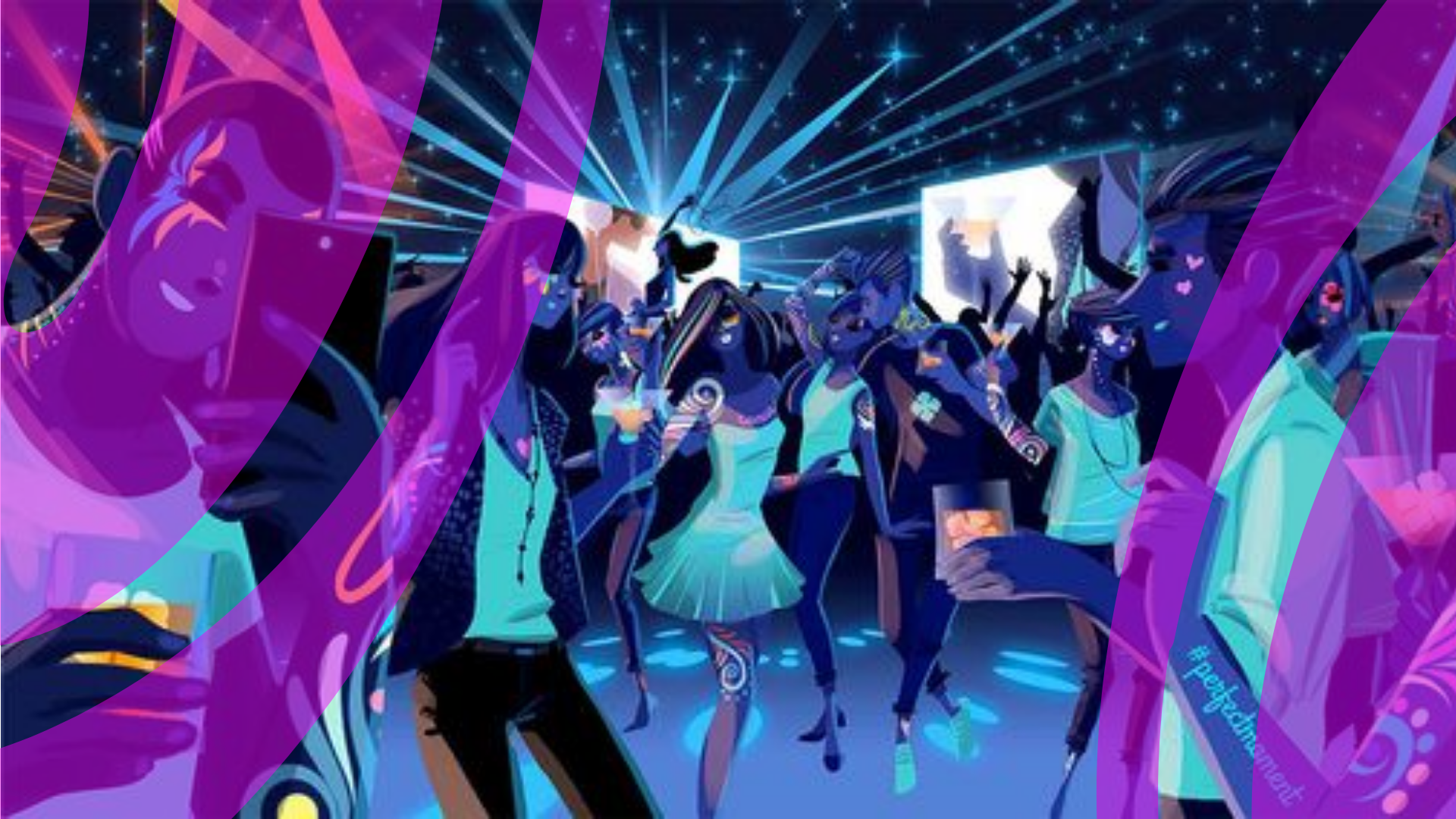 Ну что, попробуешь?
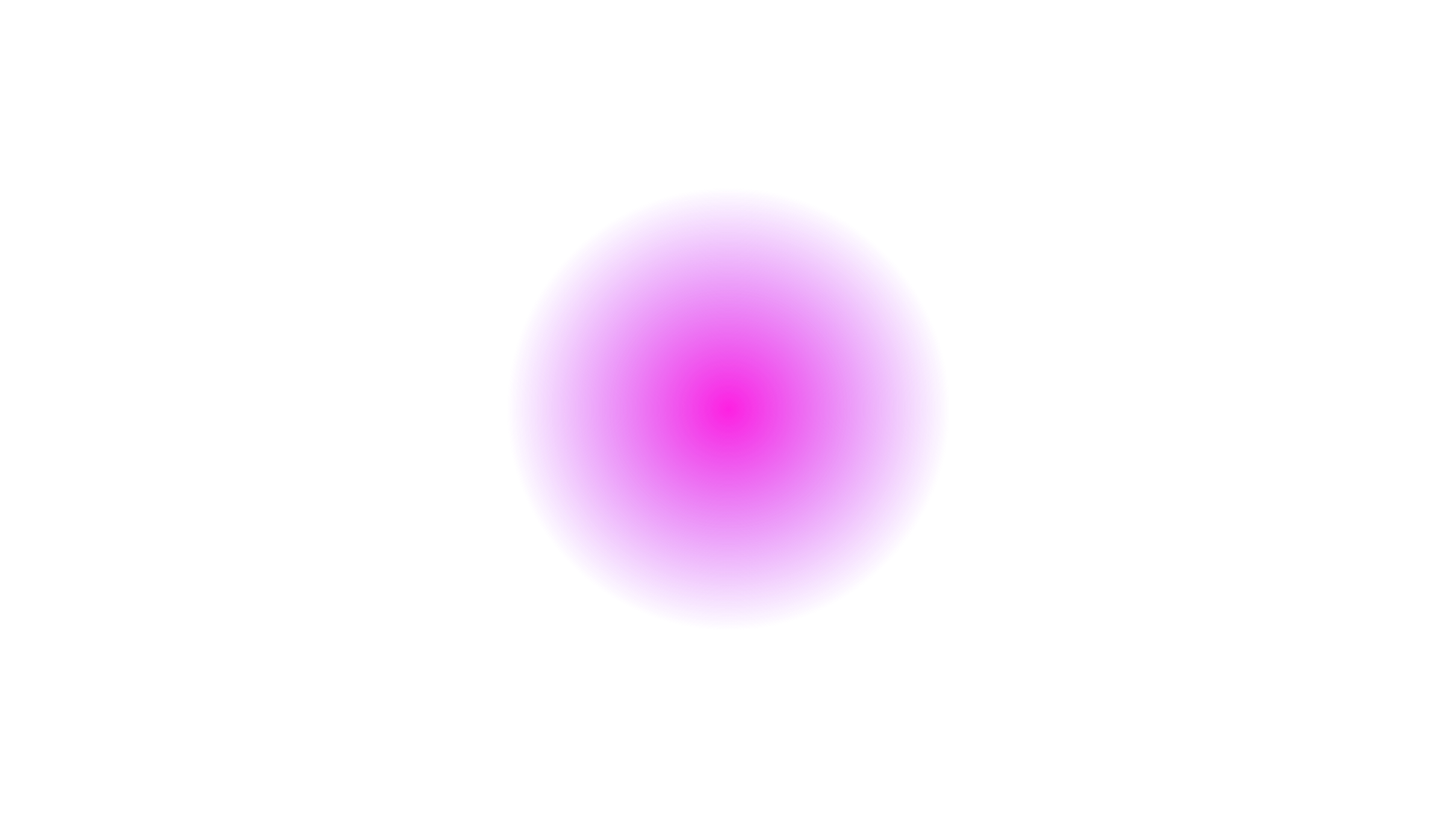 Давай!!!
Нет!
Ну, я не знаю!!!
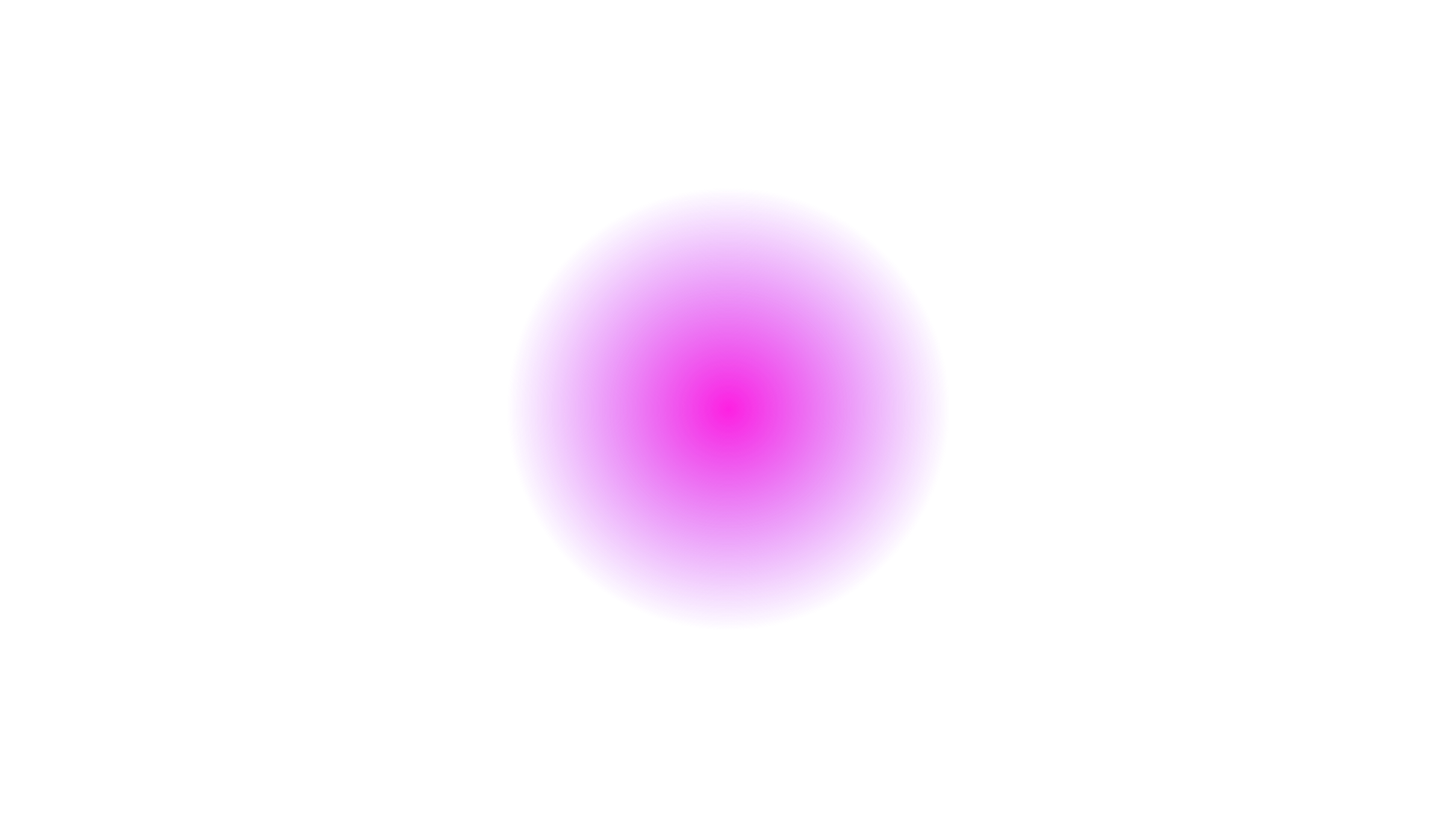 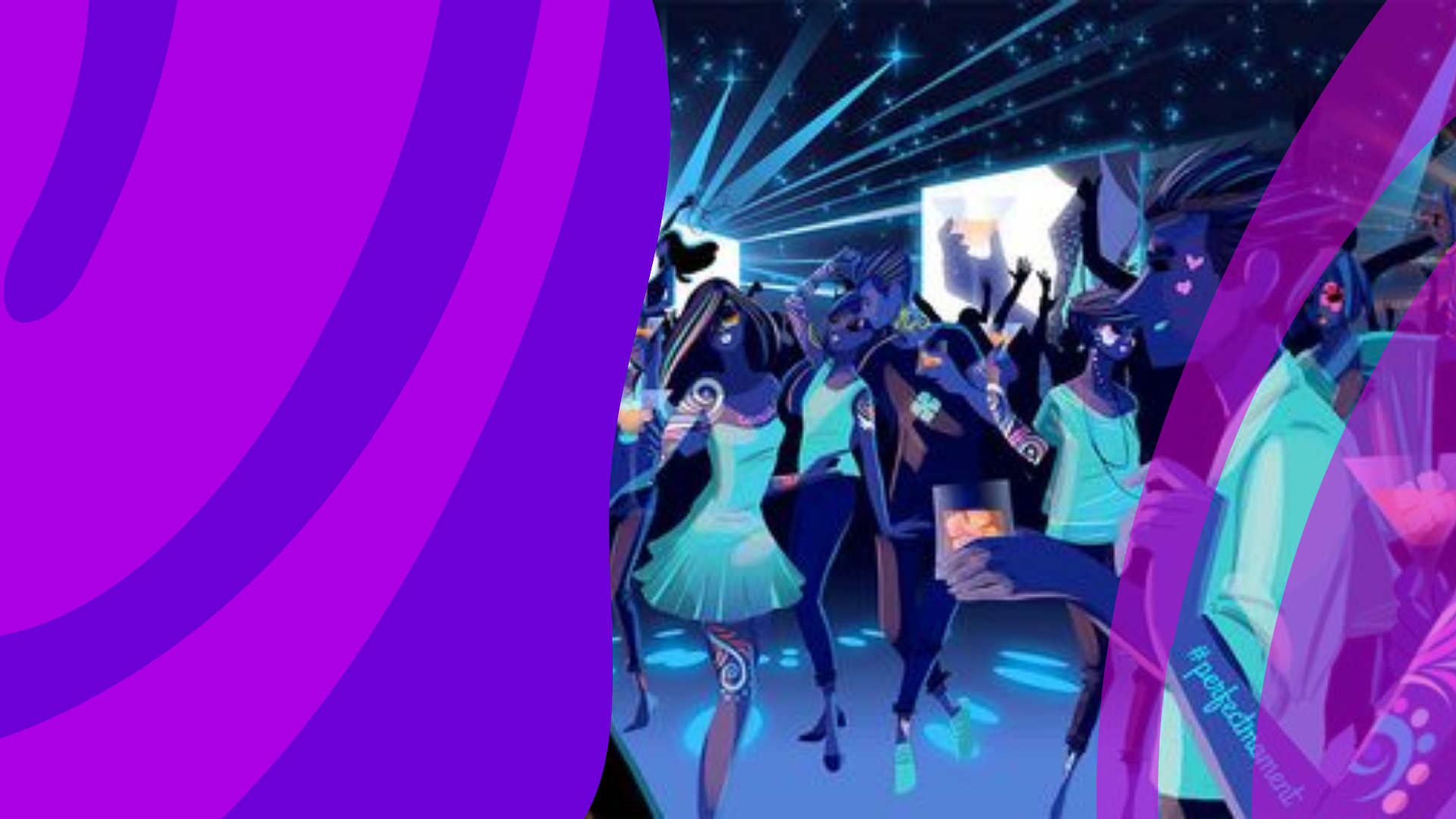 Да ты чего отрываешься от компании? Вон, Егор, тоже с нами будет …
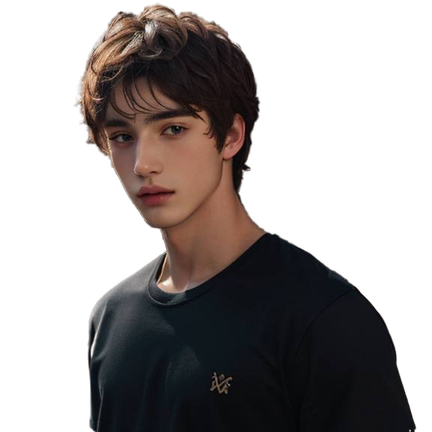 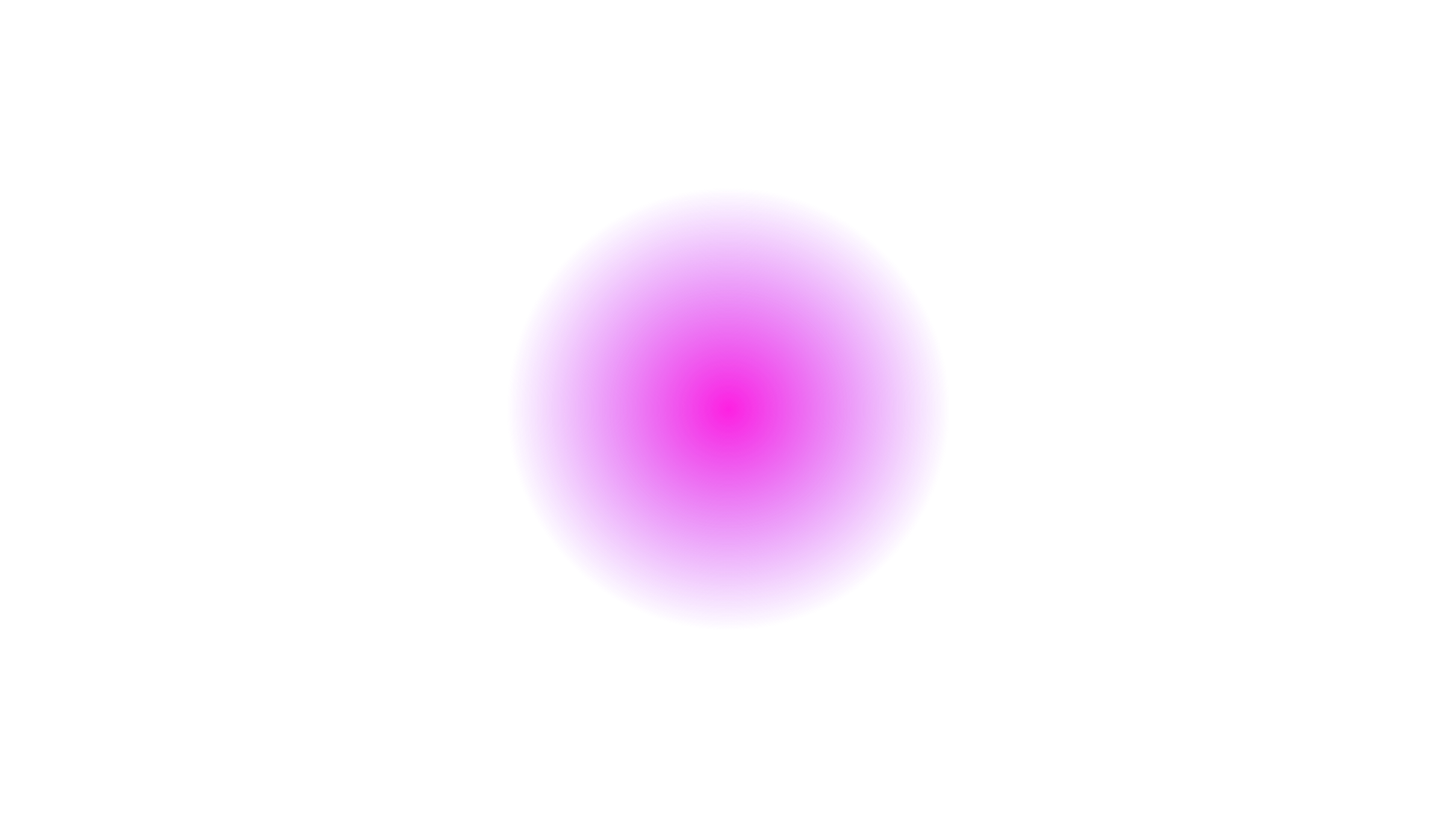 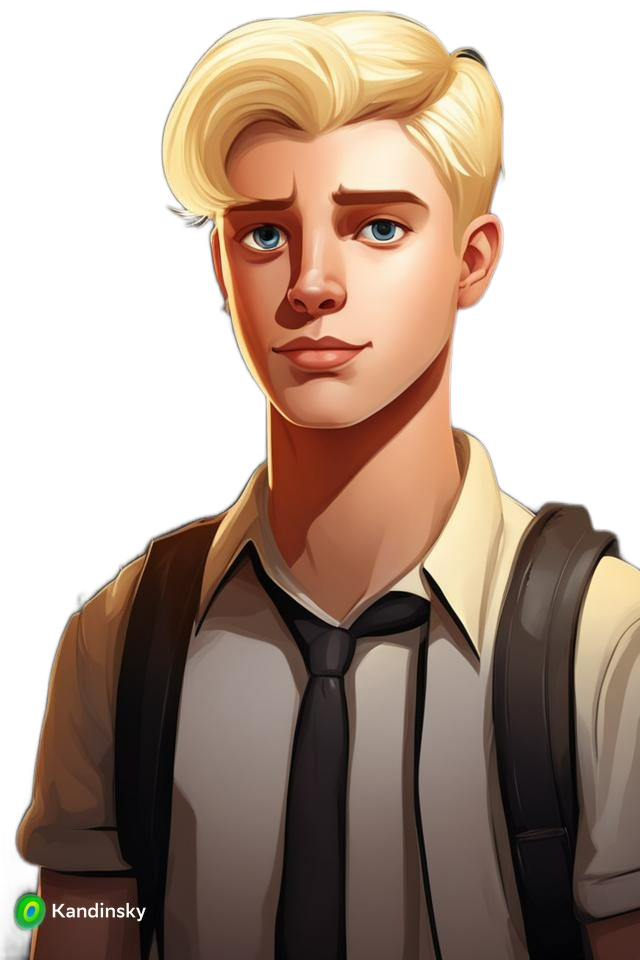 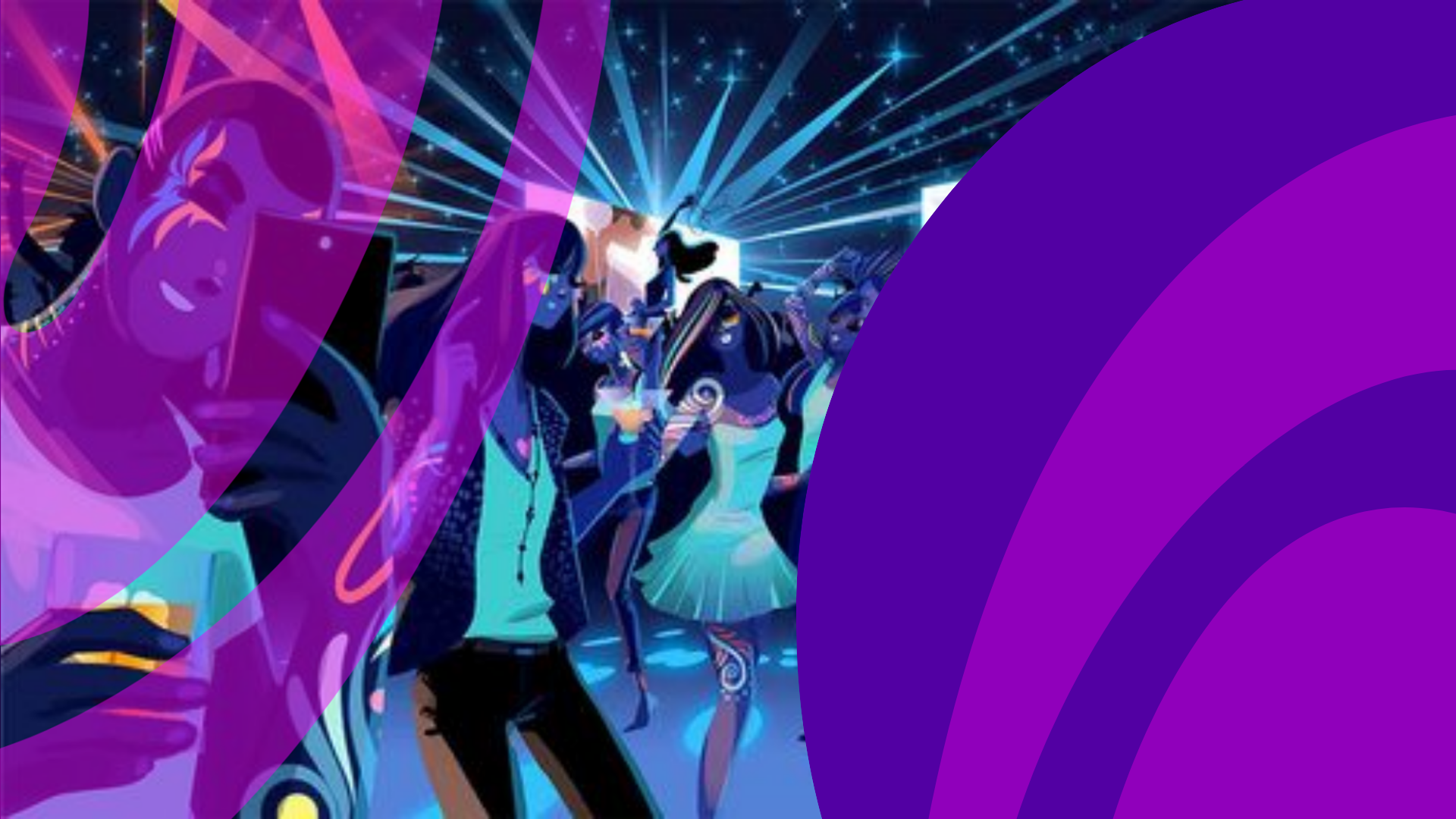 Нет, я не буду. Я не хочу всю жизнь «на игле просидеть»!
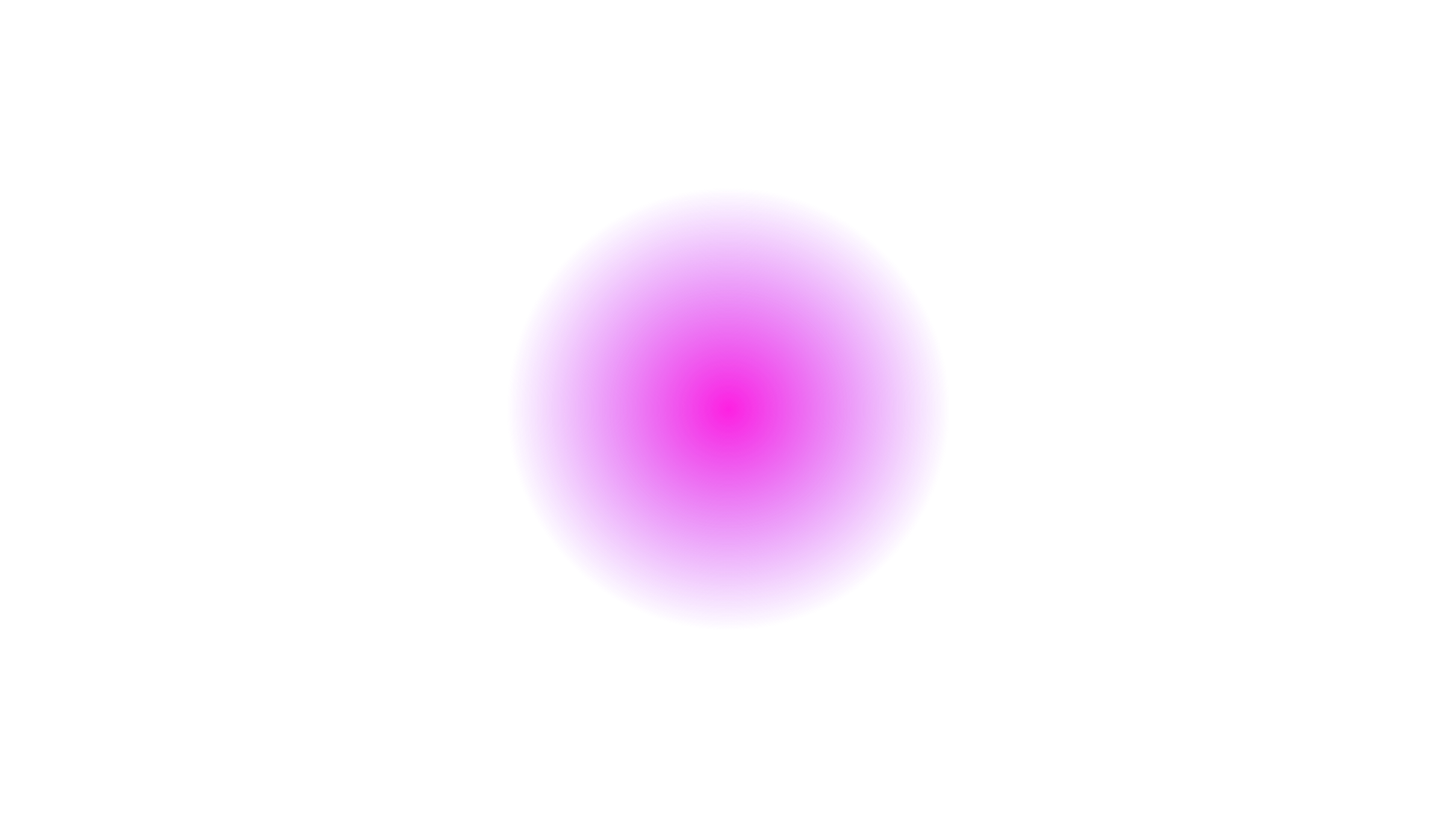 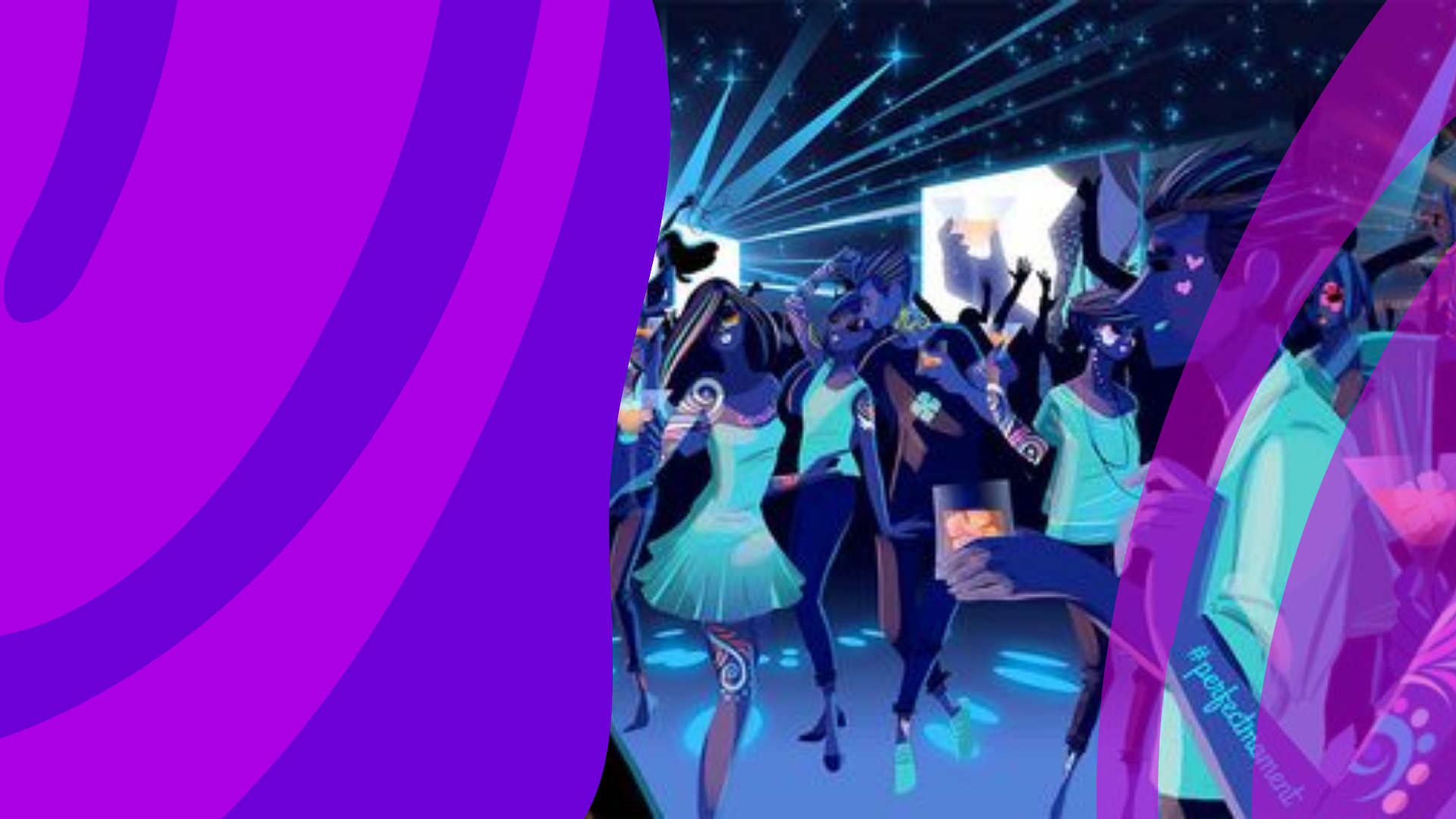 Вот маменькин сынок! Сказок наслушался, что это опасно... Ты разве не хочешь с нами ещё тусоваться ?
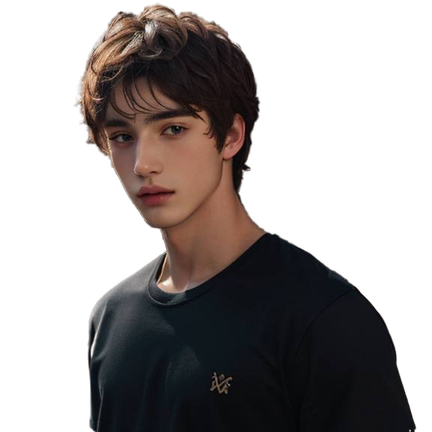 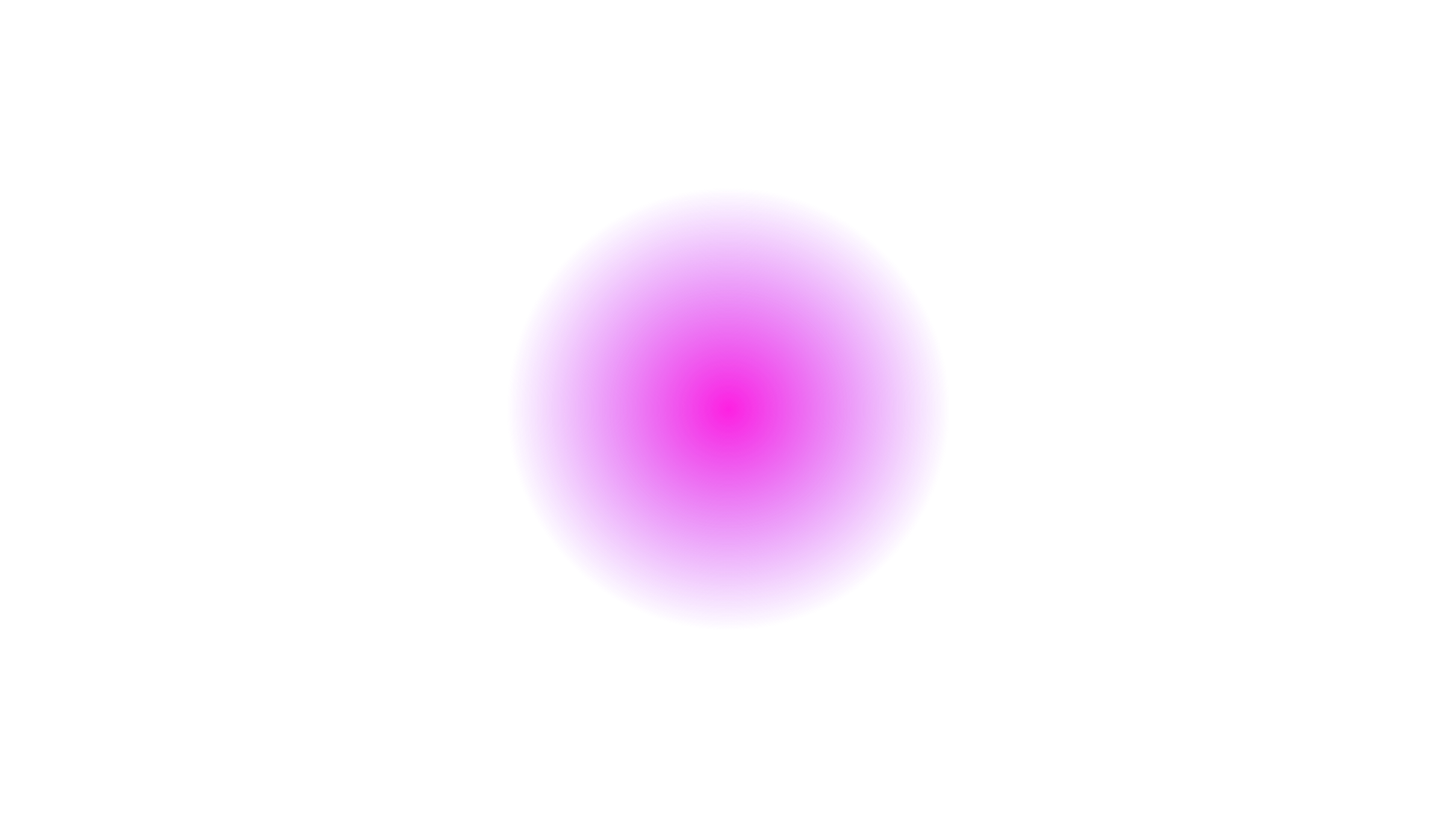 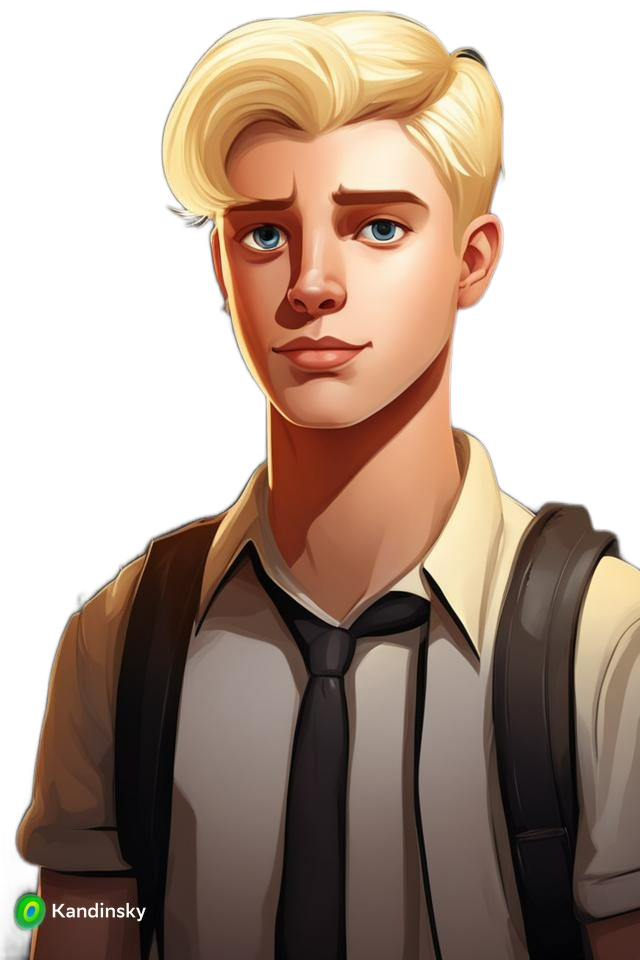 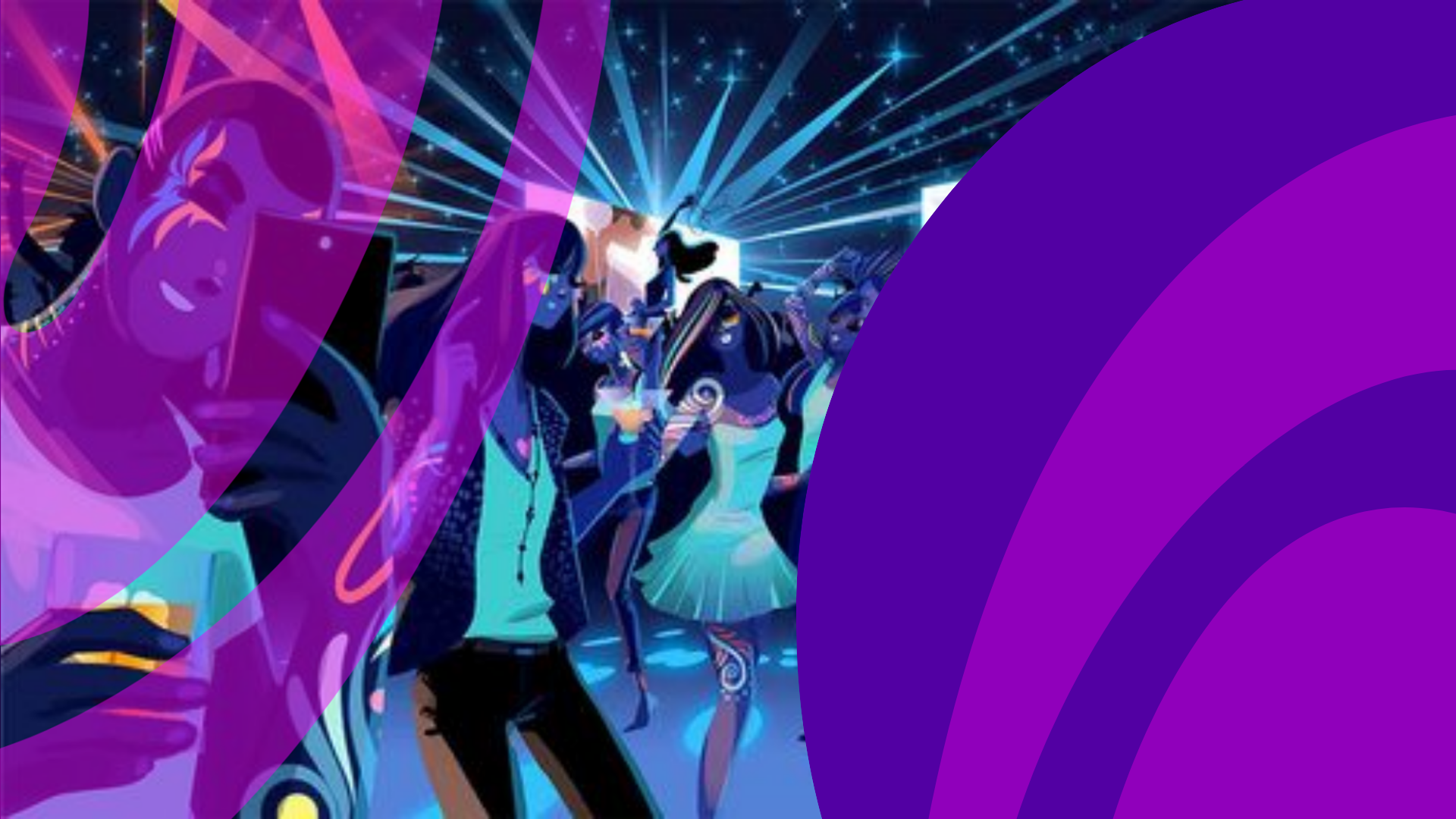 Я же сказал, что нет!
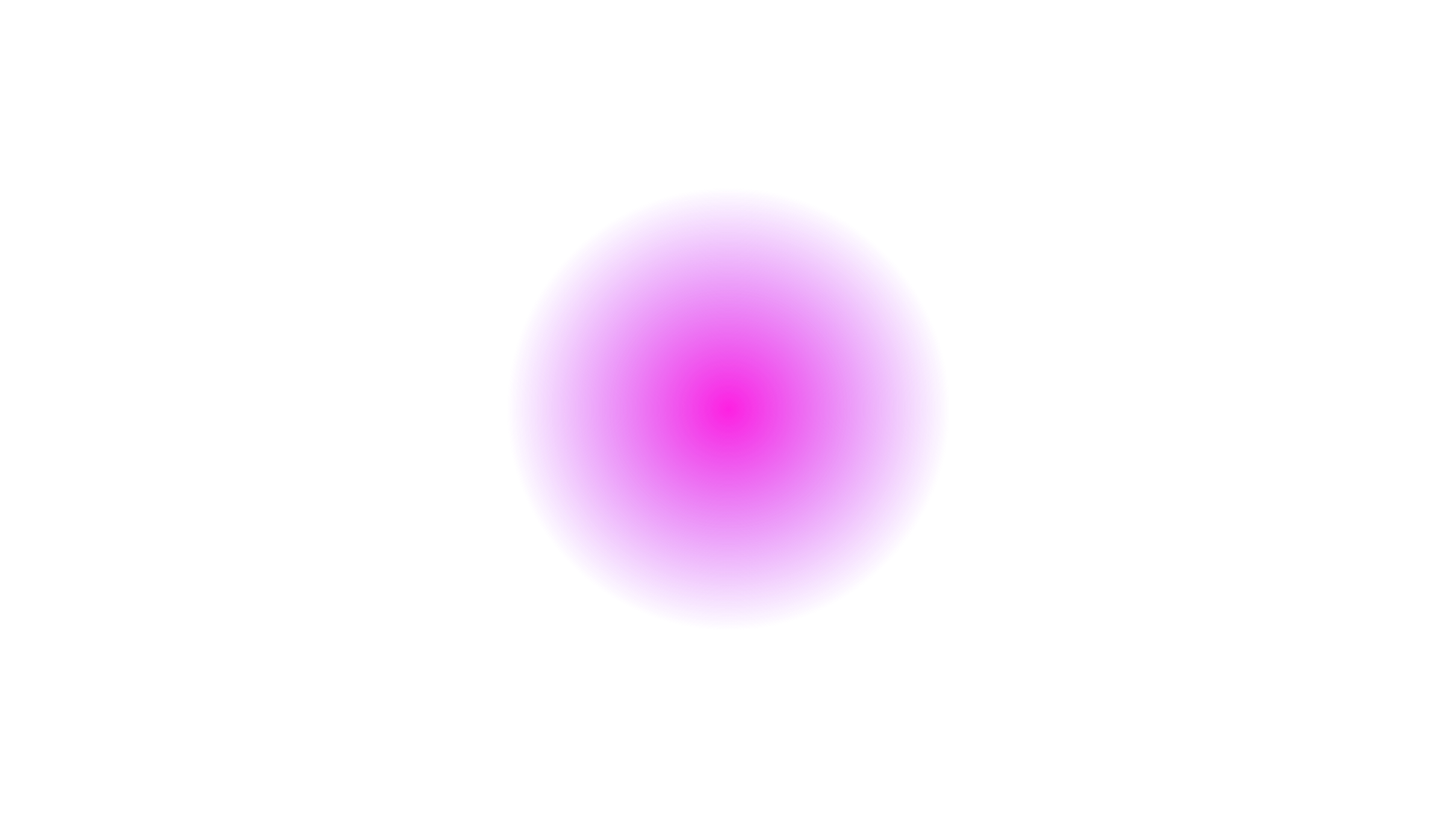 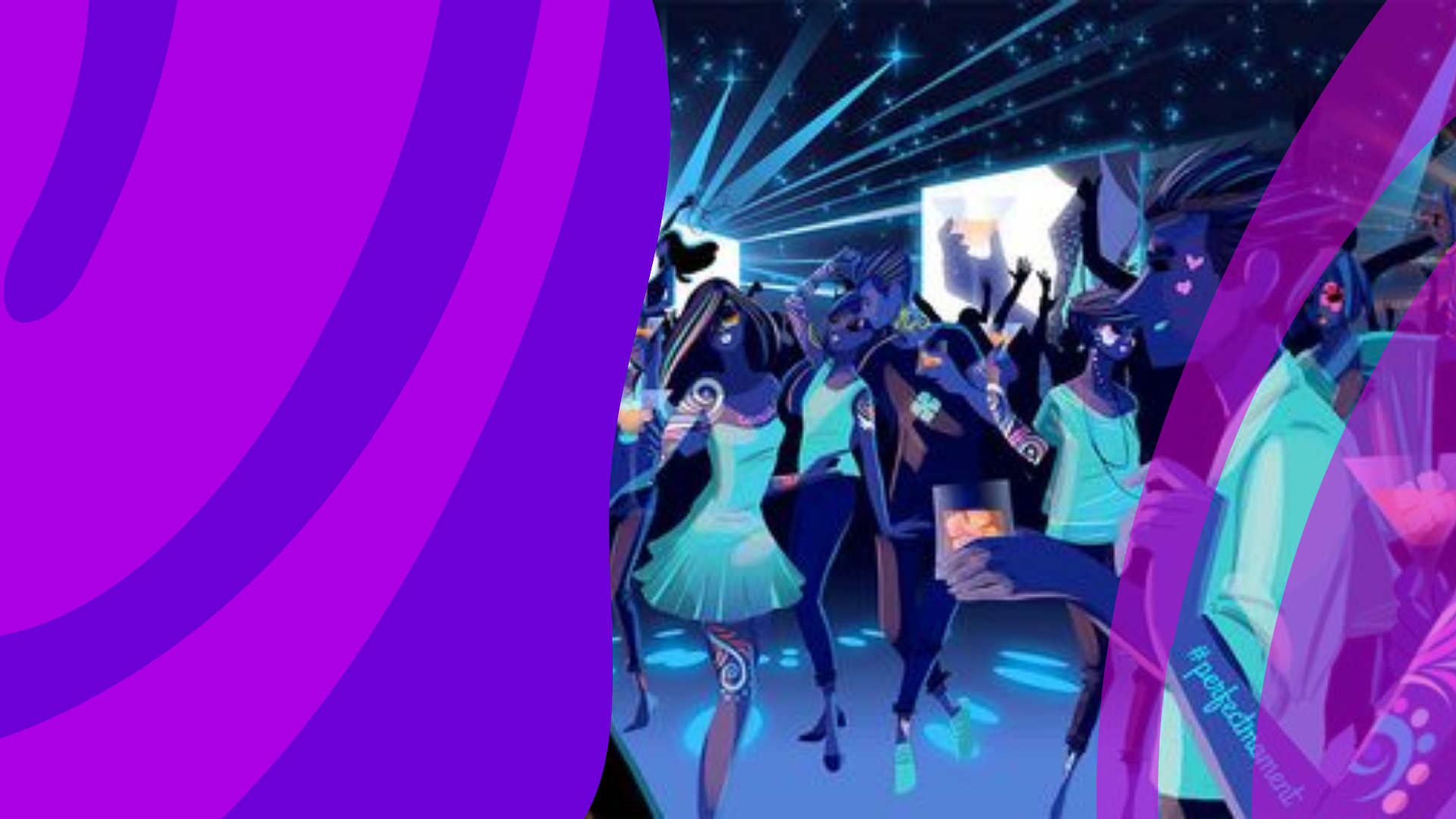 Да ладно тебе, от первого раза ничего не будет!
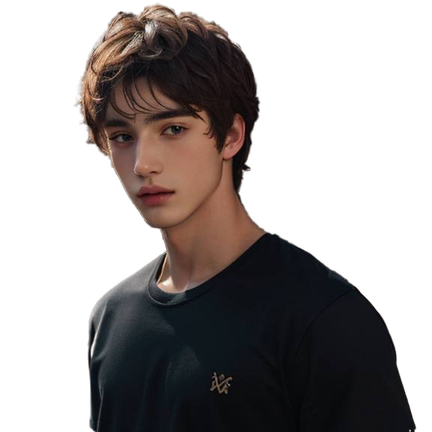 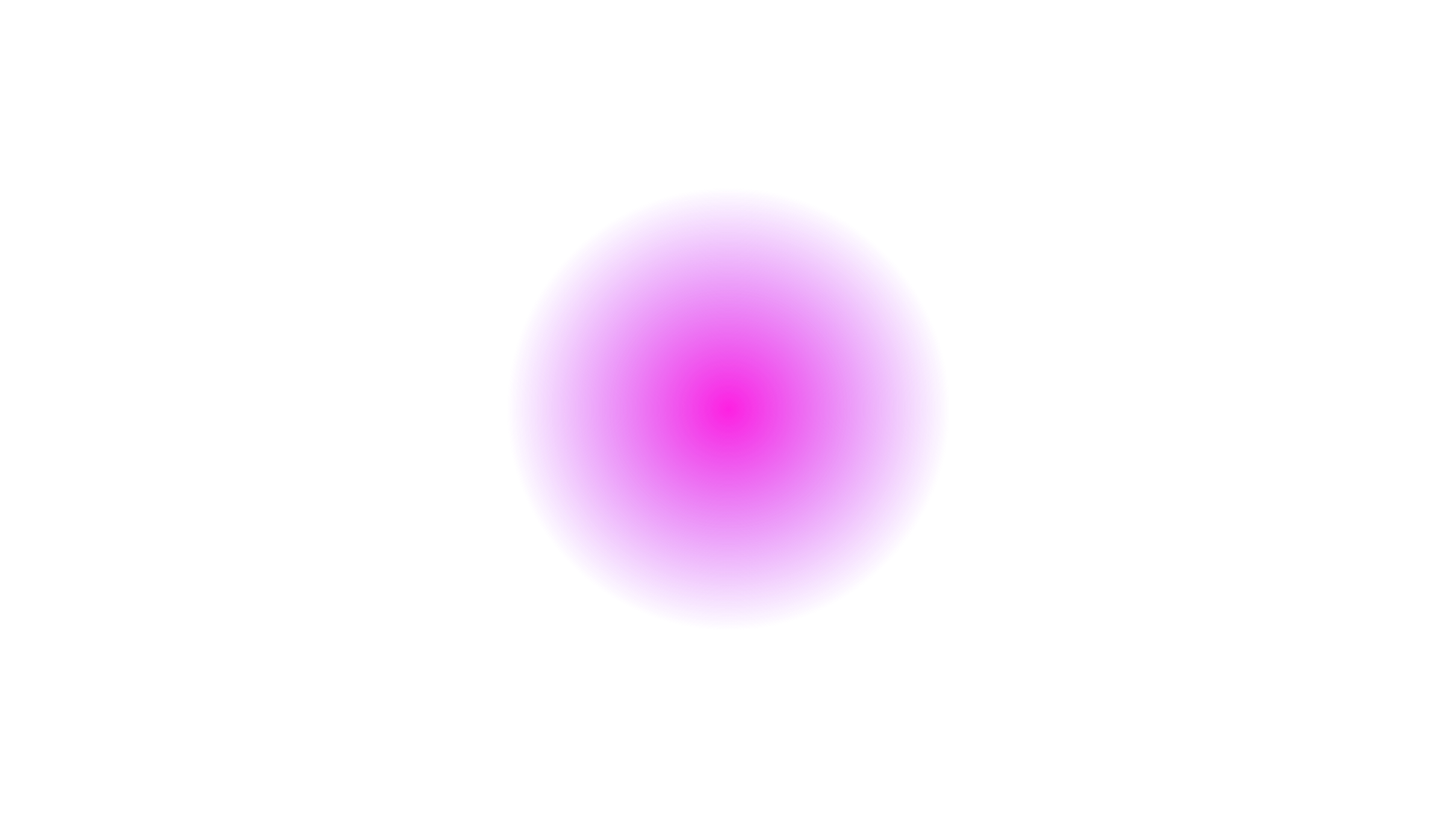 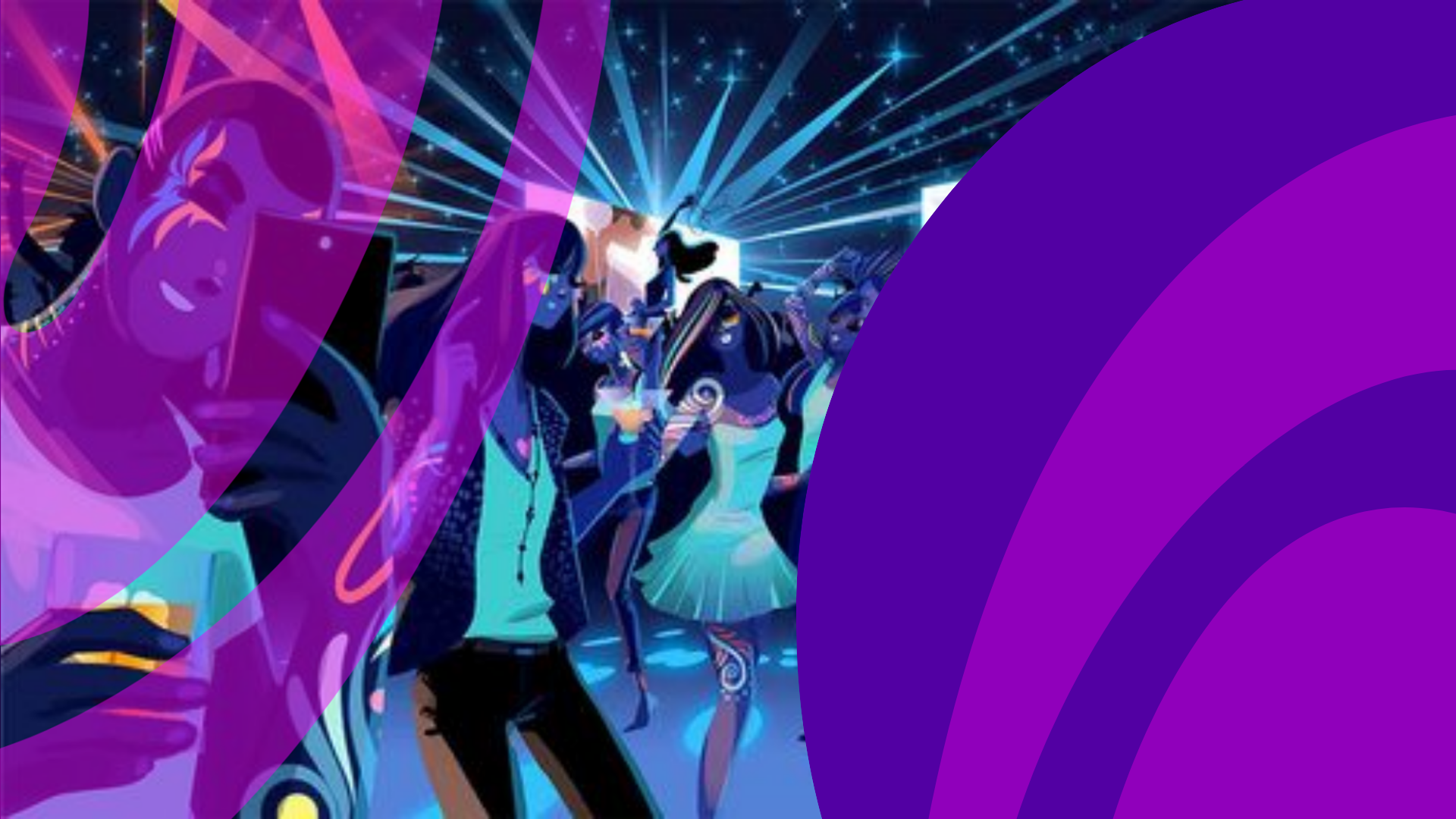 Всё! Я больше не хочу об этом говорить. Закроем тему!
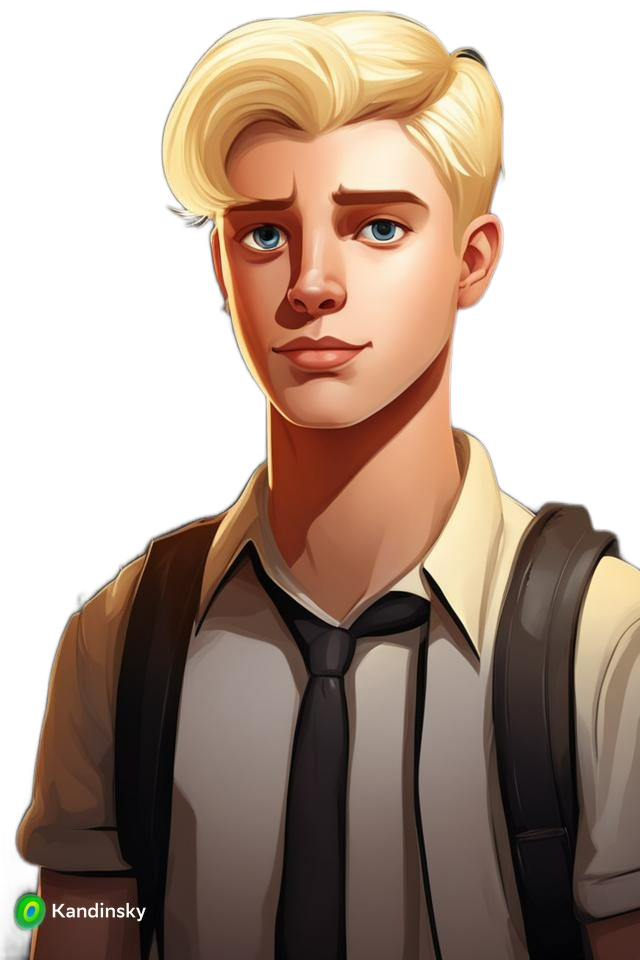 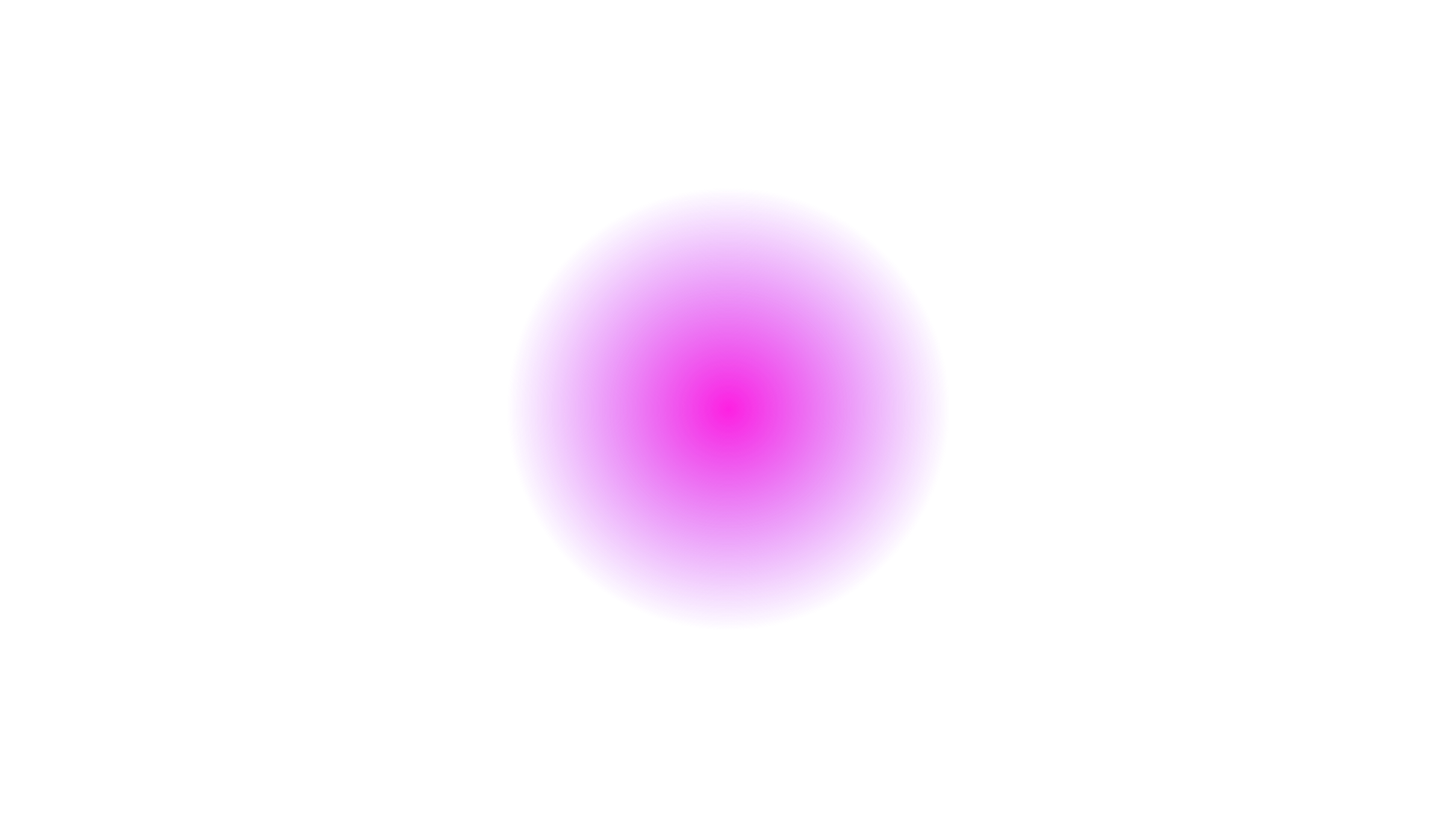 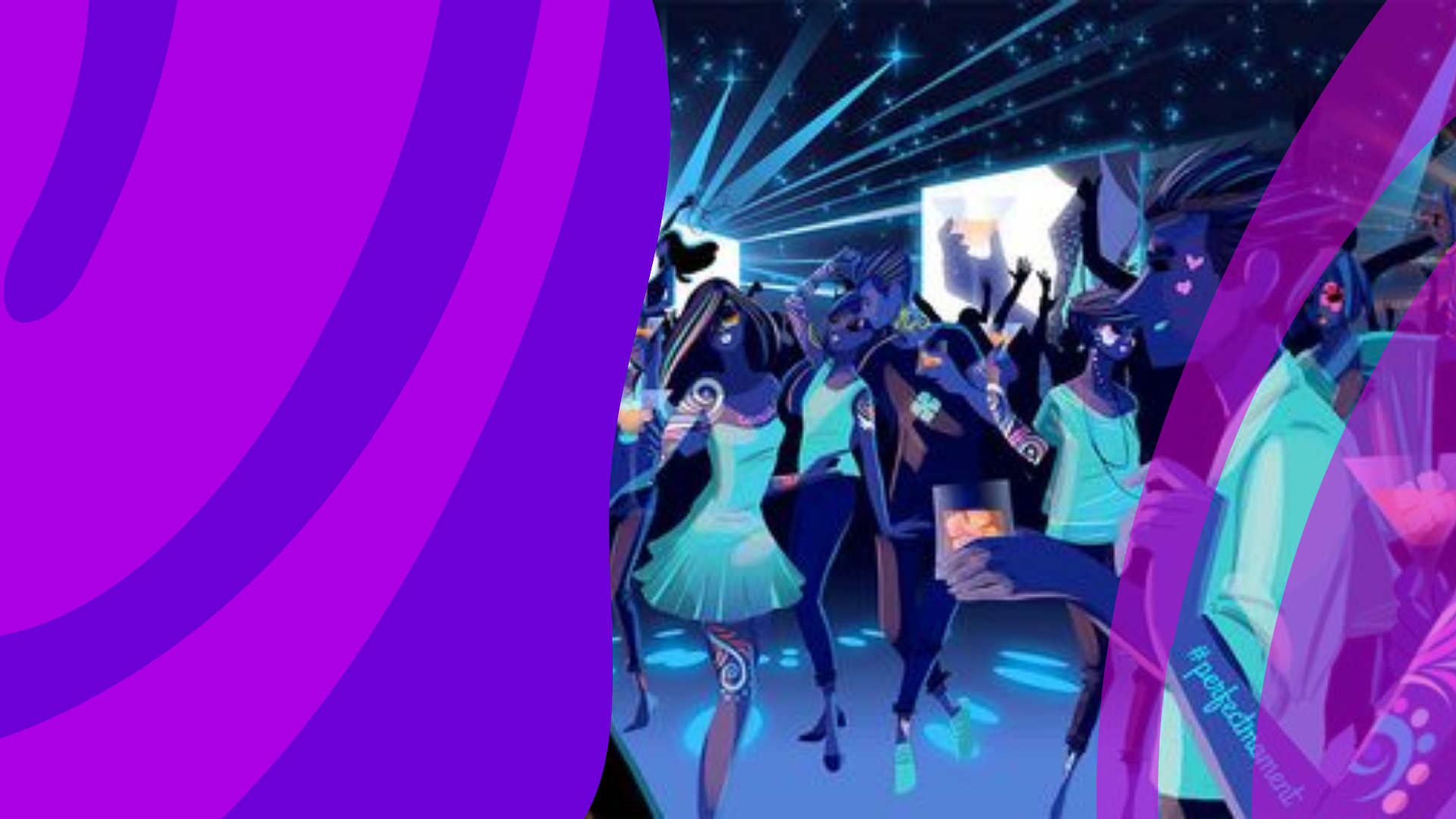 Ну ты и слабак, Макс!
 Один раз, ничего не будет !
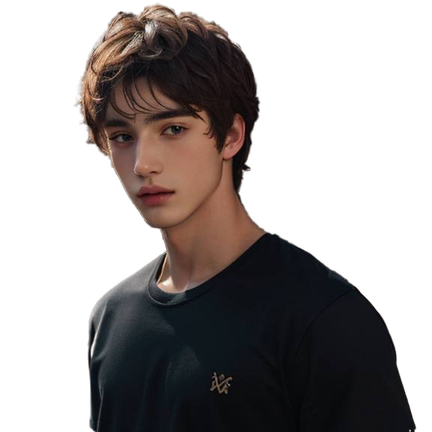 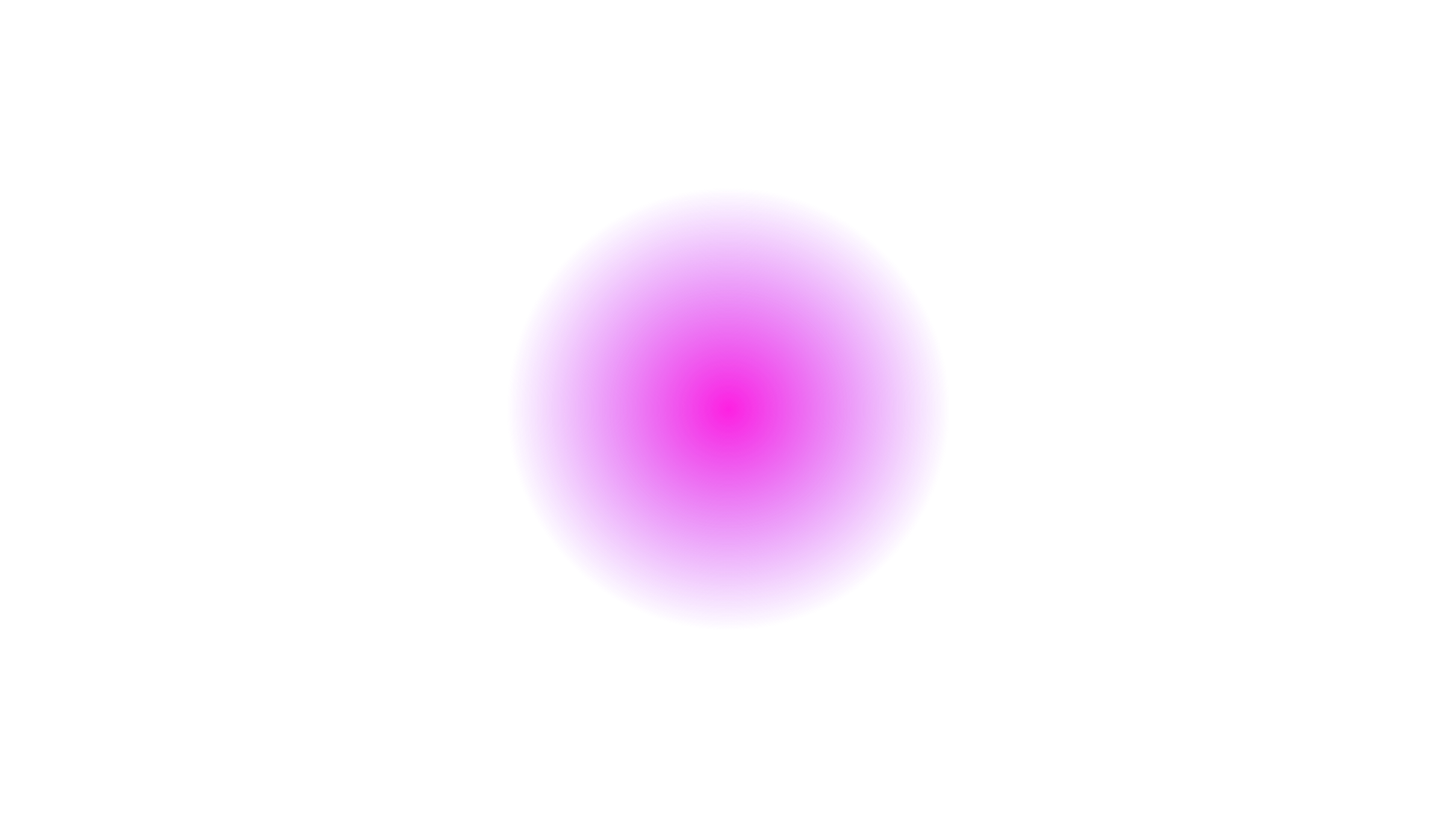 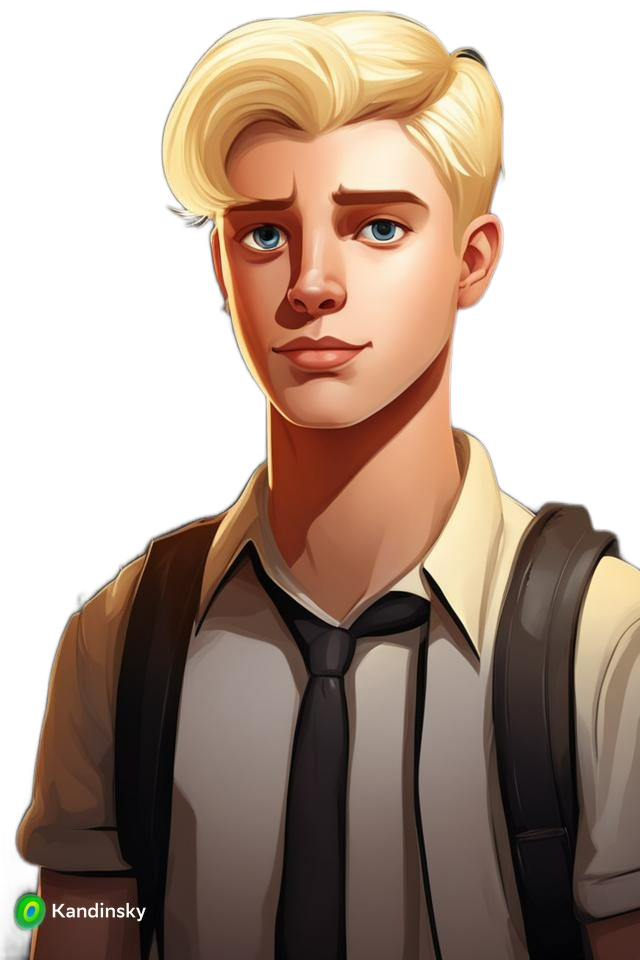 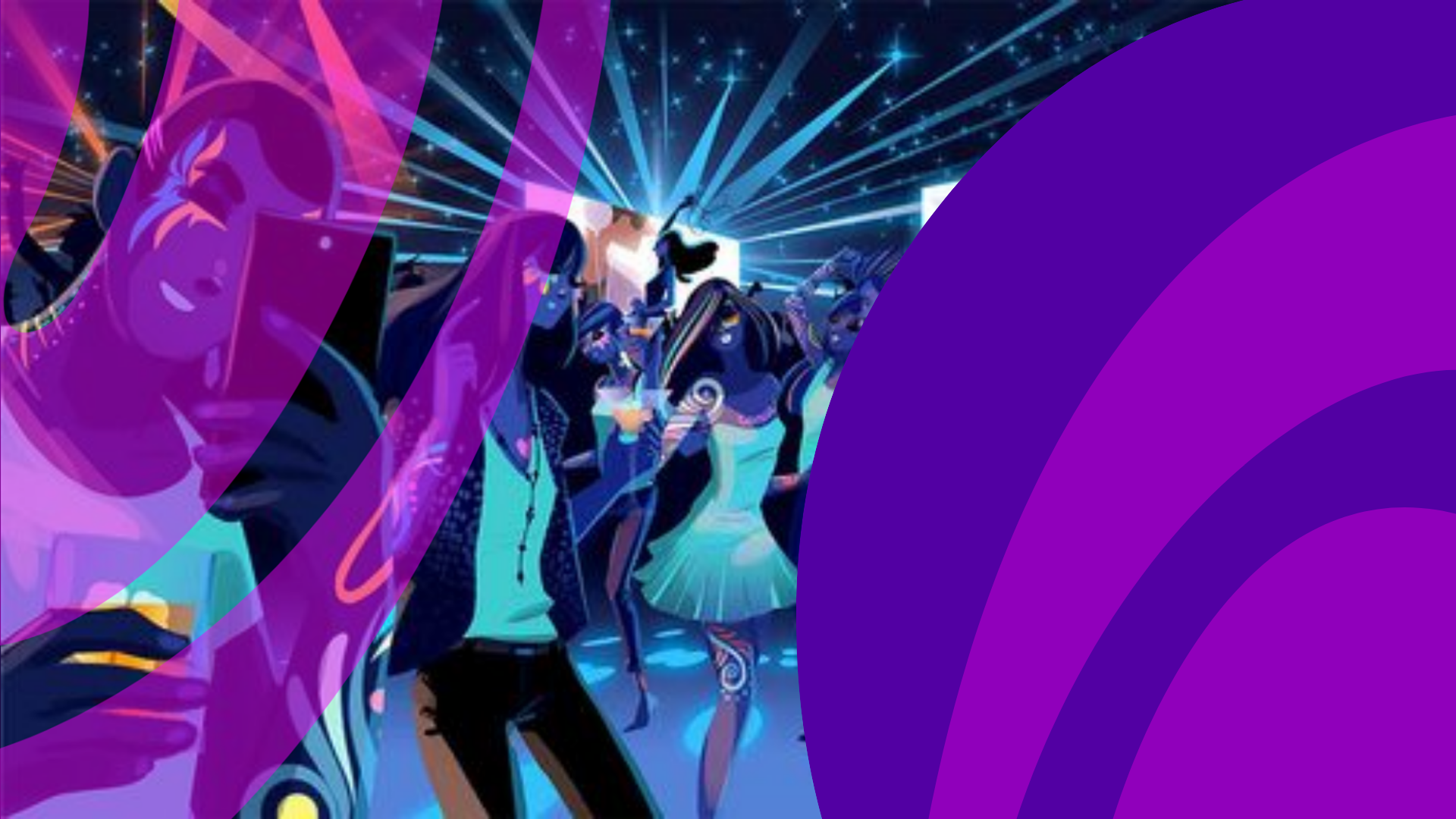 До свидания, Марк. 
Я пойду домой!
Пойти домой
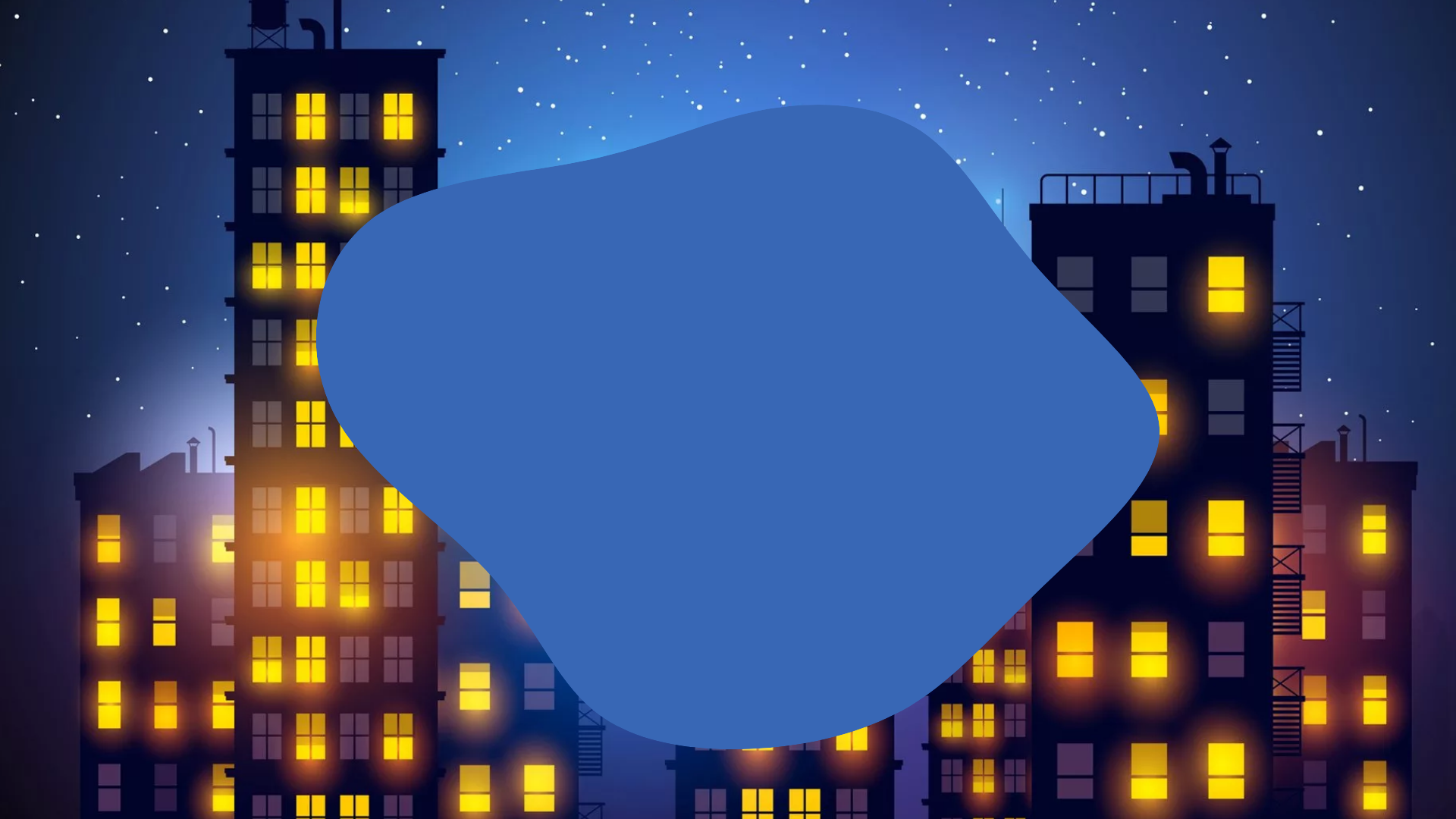 Макс сделал осознанный выбор. Он уберег своё здоровье и свою ЖИЗНЬ от страшных последствий
финал
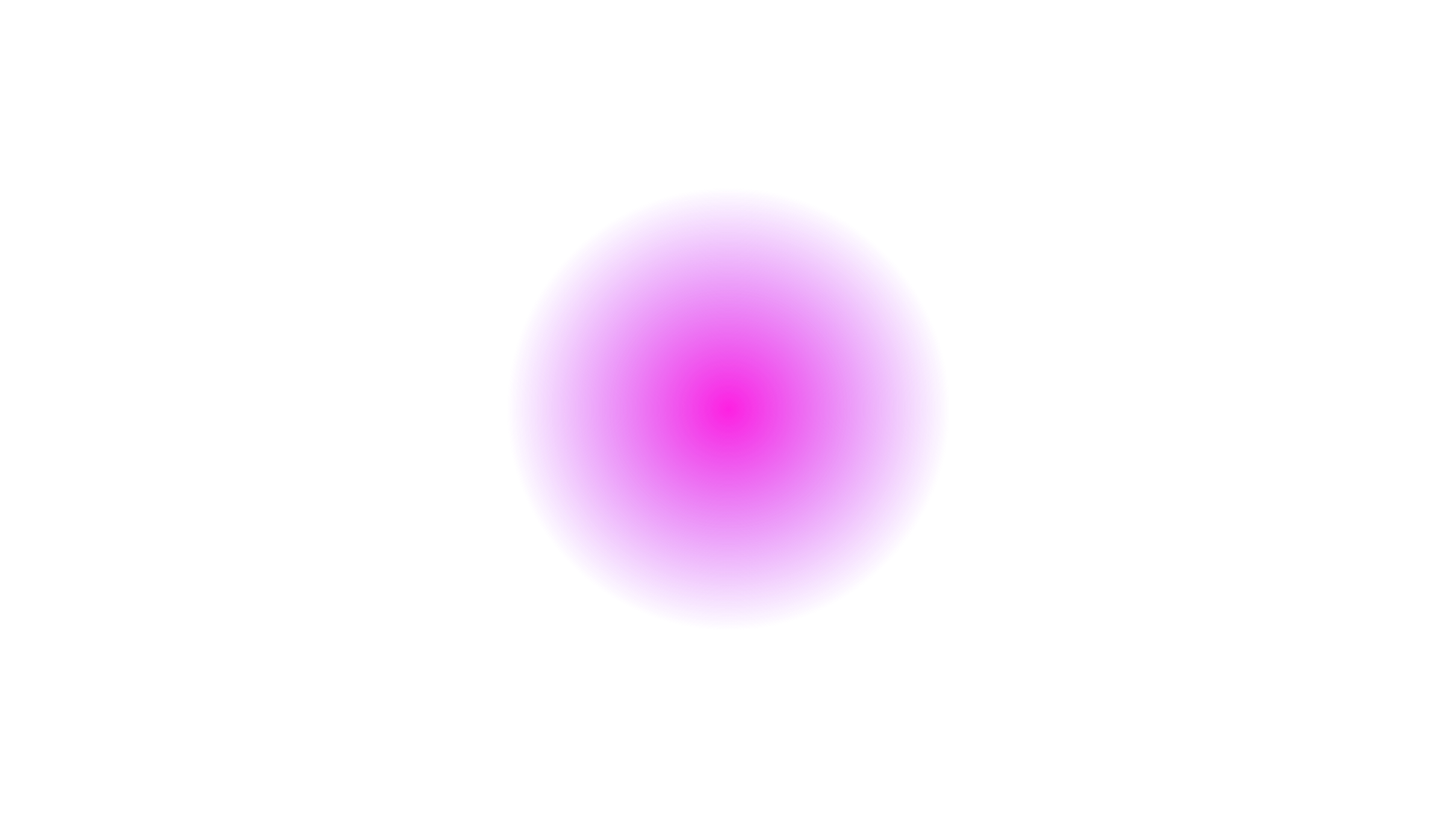 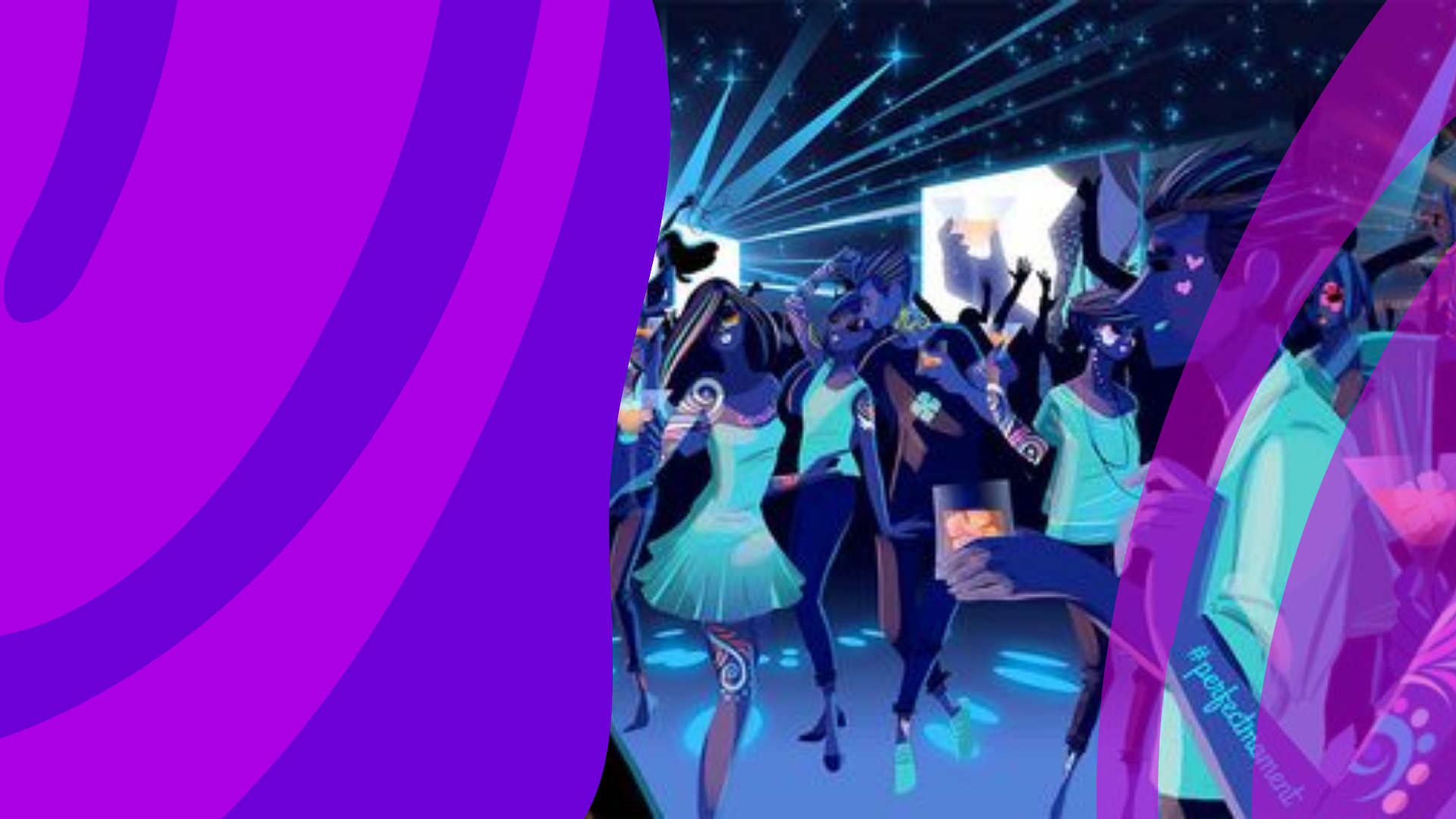 Да ты чего отрываешься от компании? Вон, Егор, тоже с нами будет…
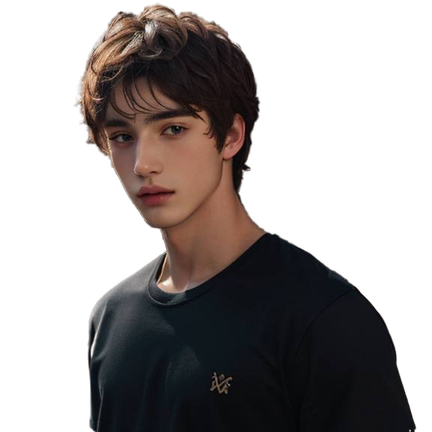 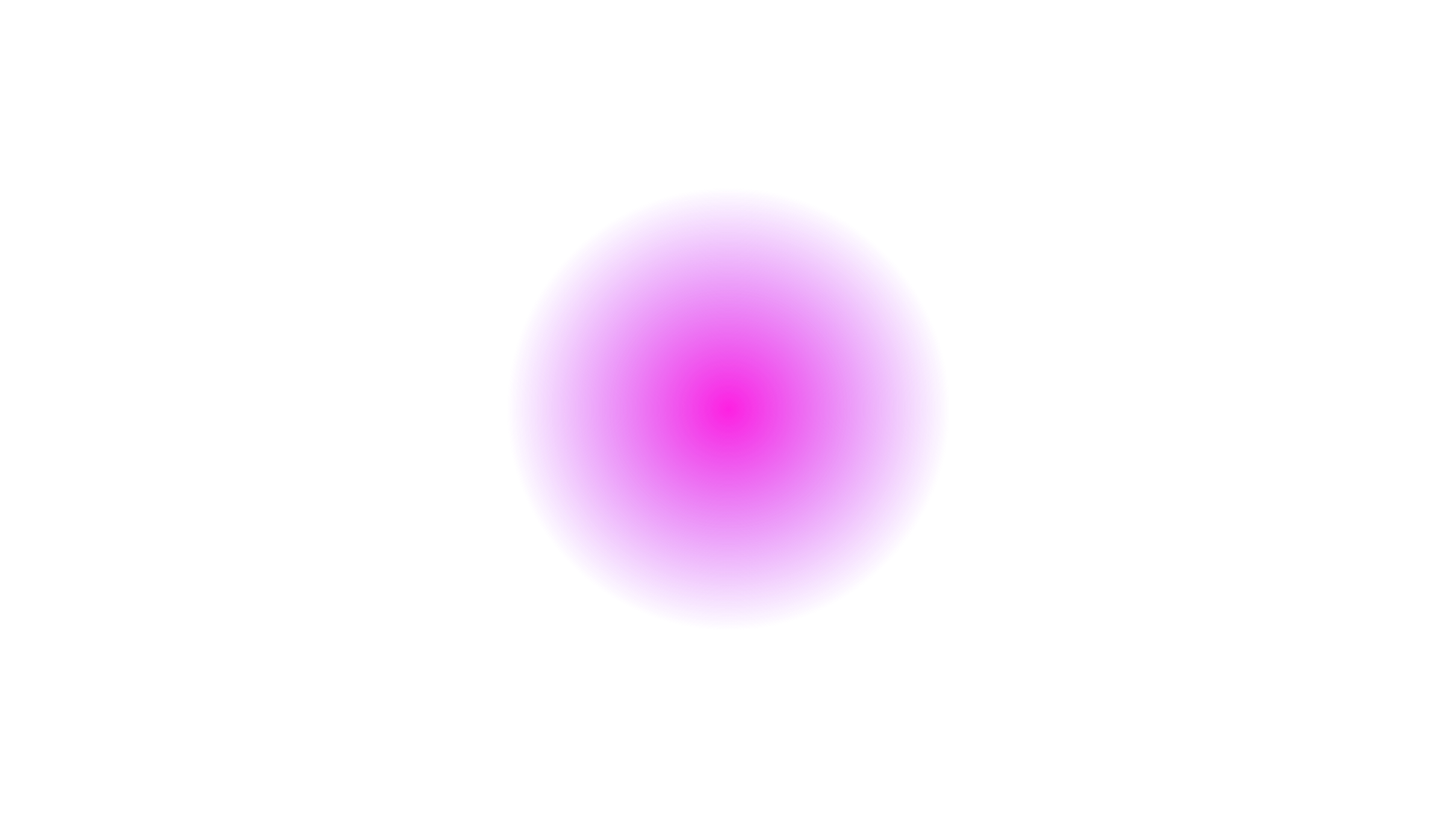 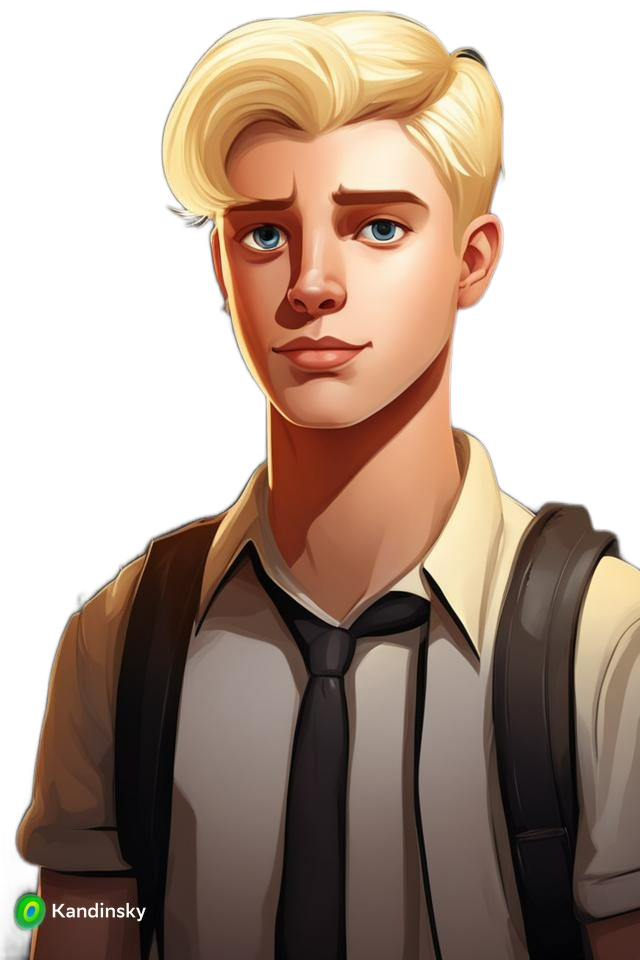 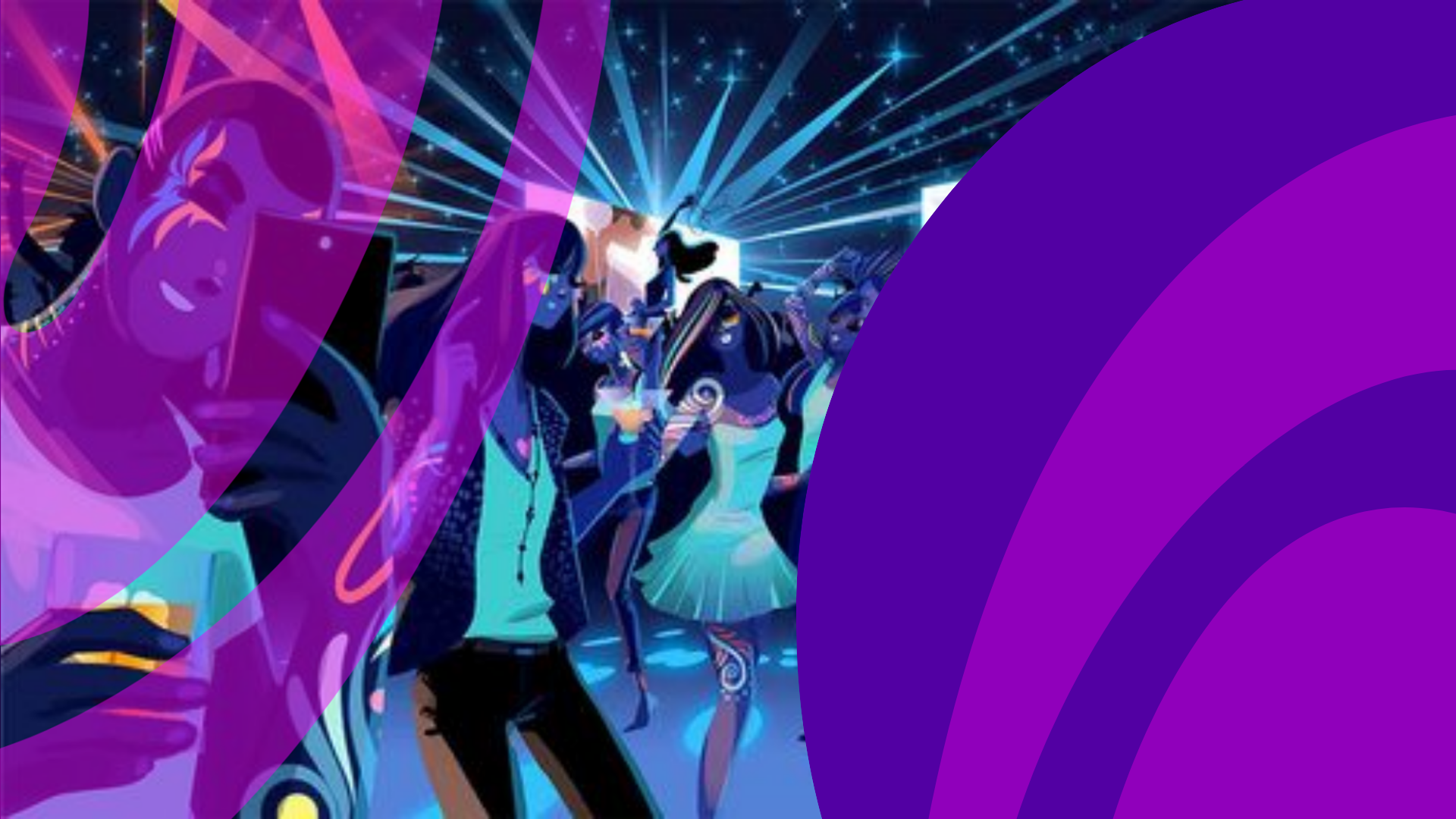 Извини, я аллергик! 
Вдруг у меня начнётся аллергия…
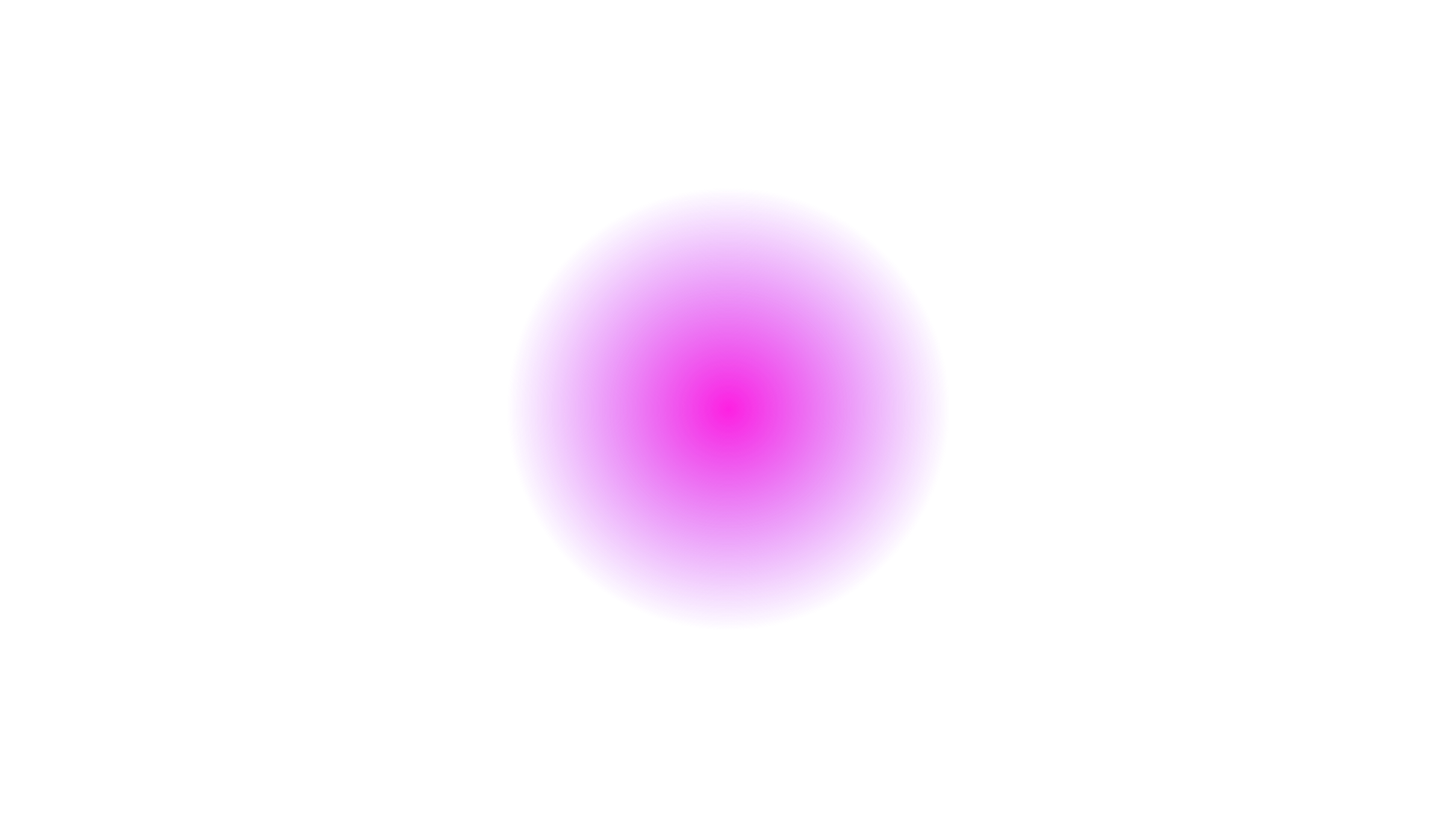 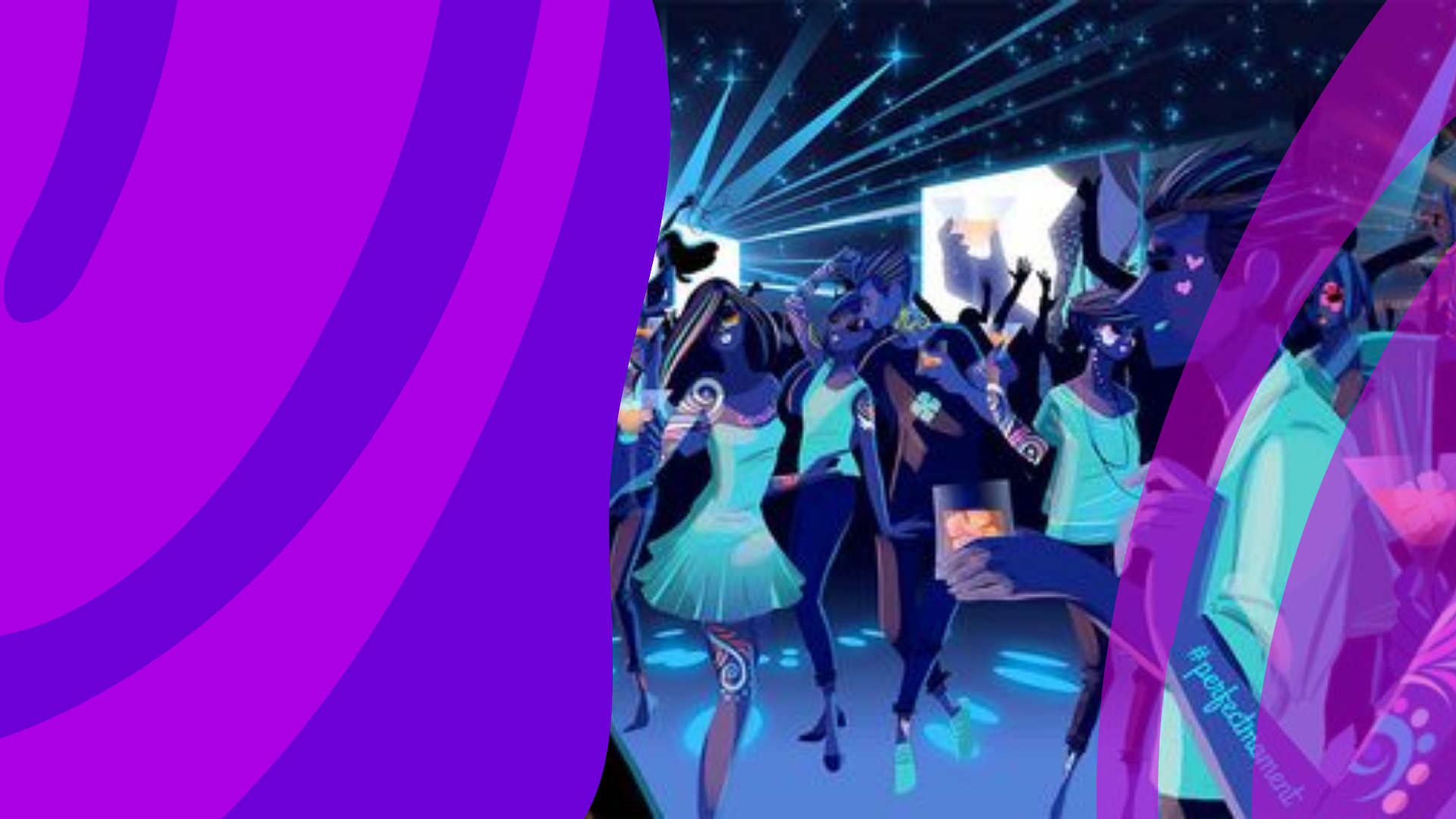 Да какая аллергия… Если что случится тут рядом больница. Тем более ты же не пробовал, тогда чего боишься?
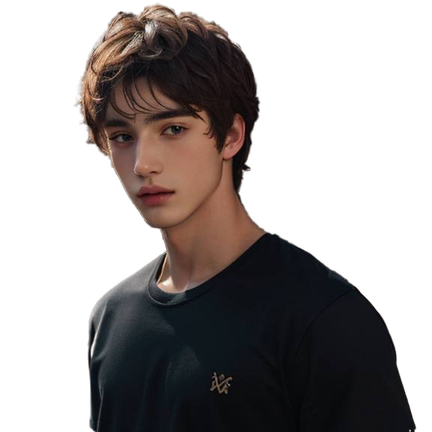 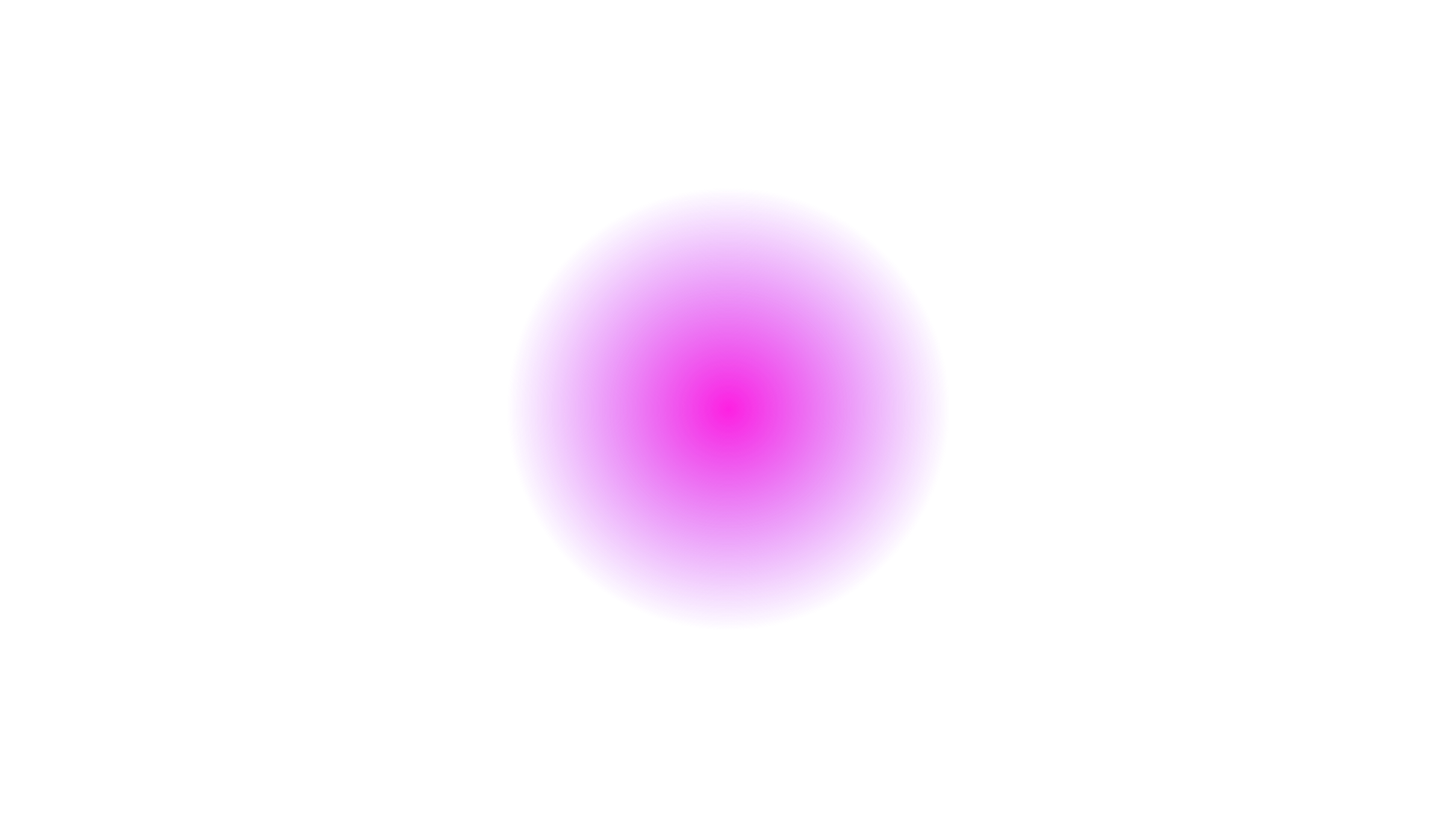 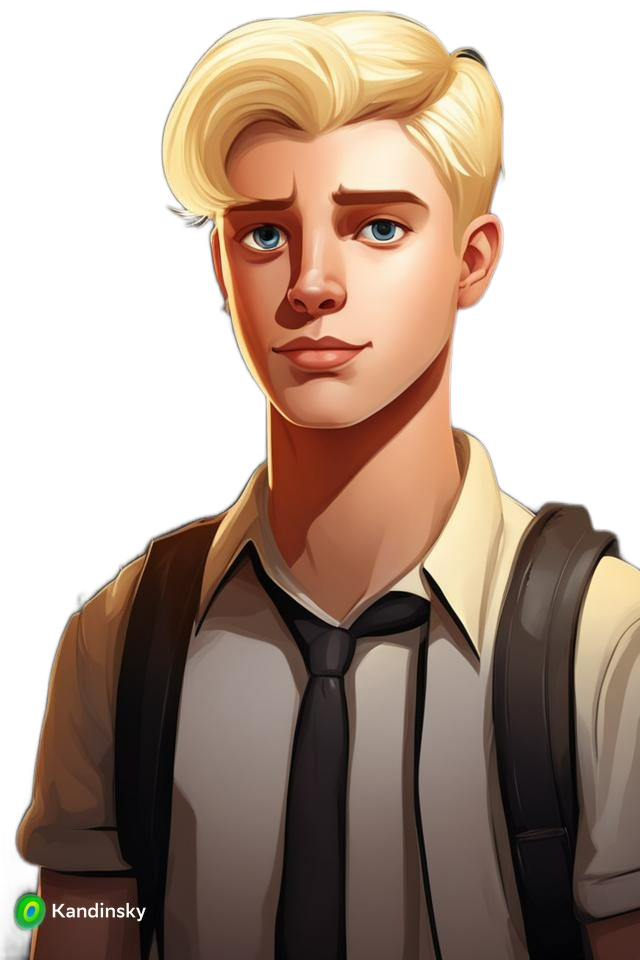 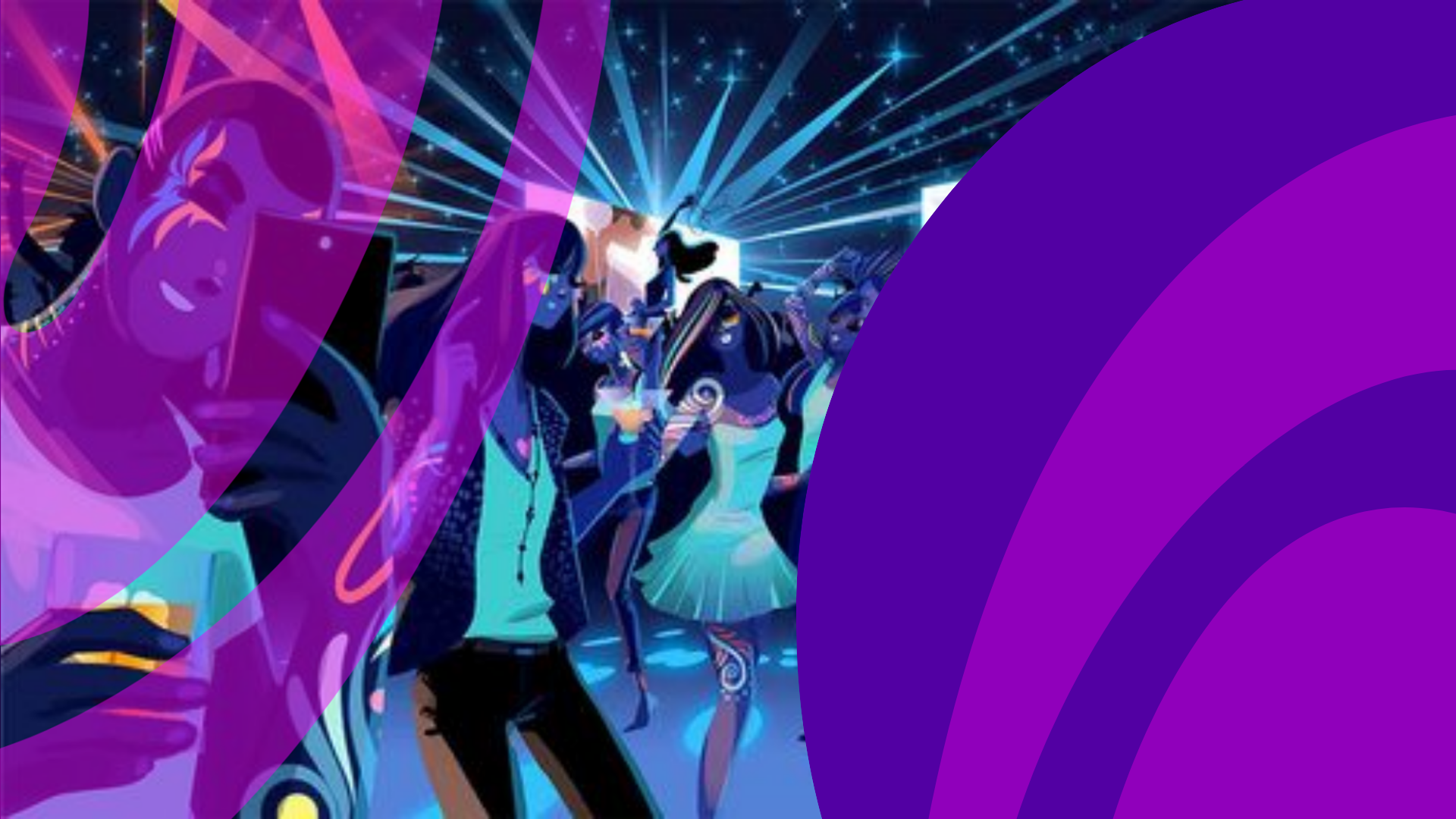 Ну, не знаю… Страшно как-то
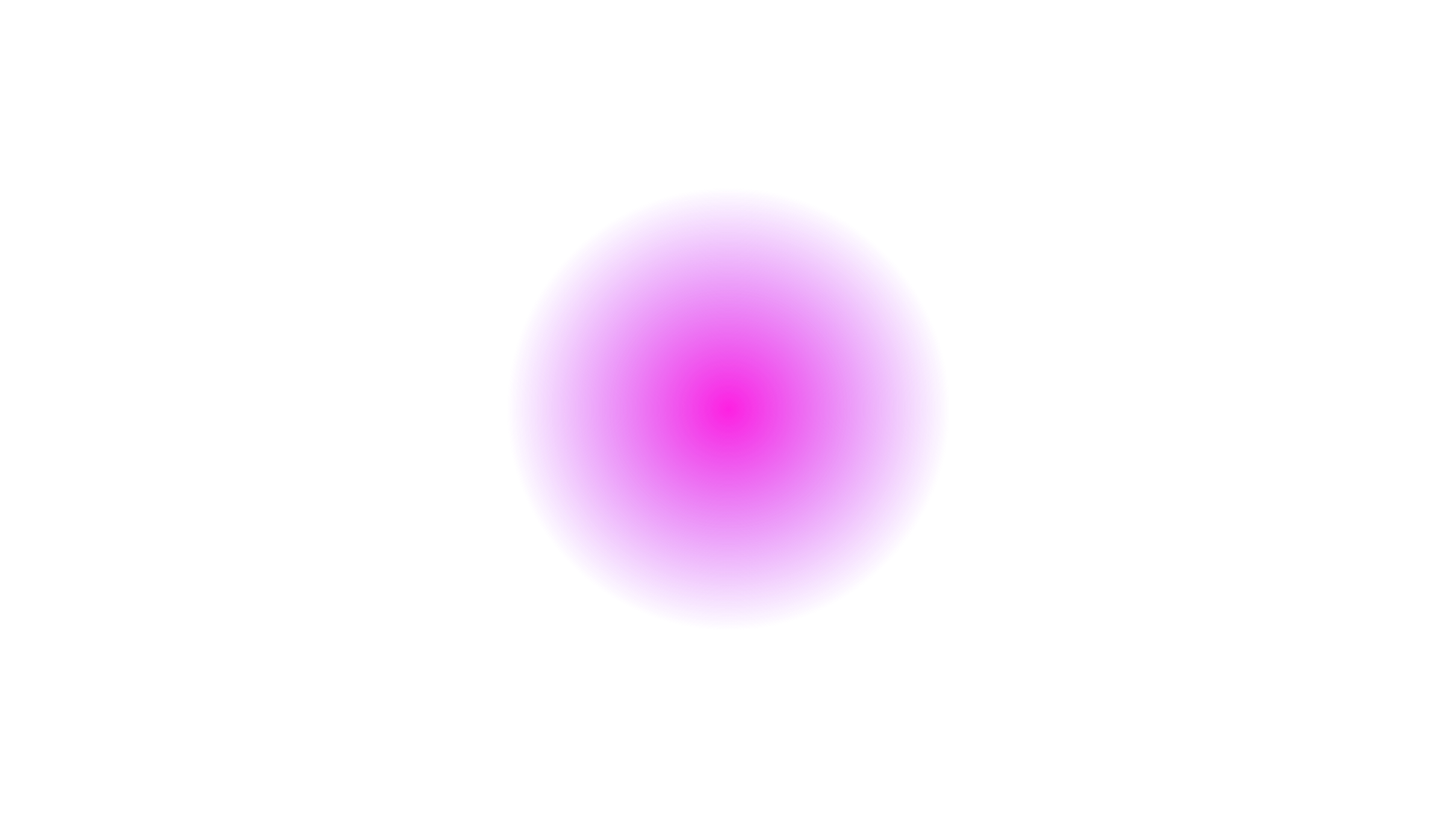 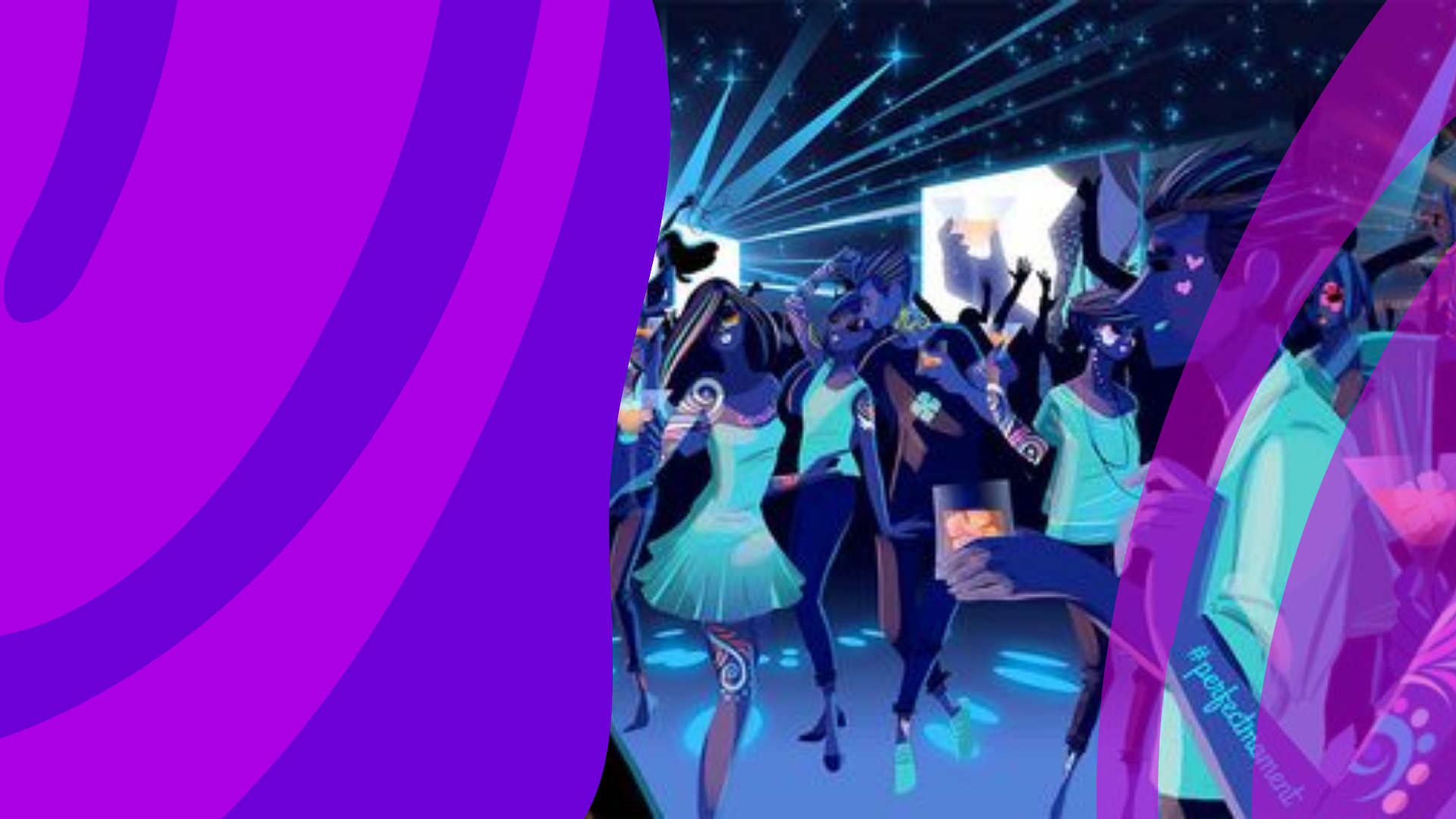 Да ладно тебе, от первого раза ничего не будет!
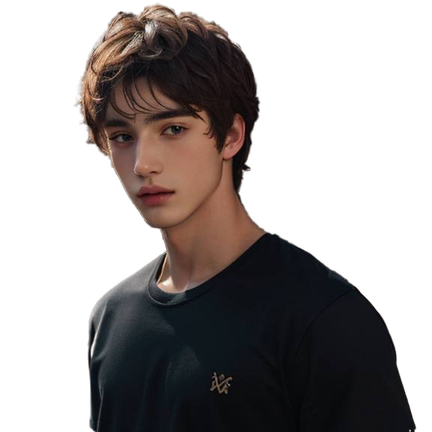 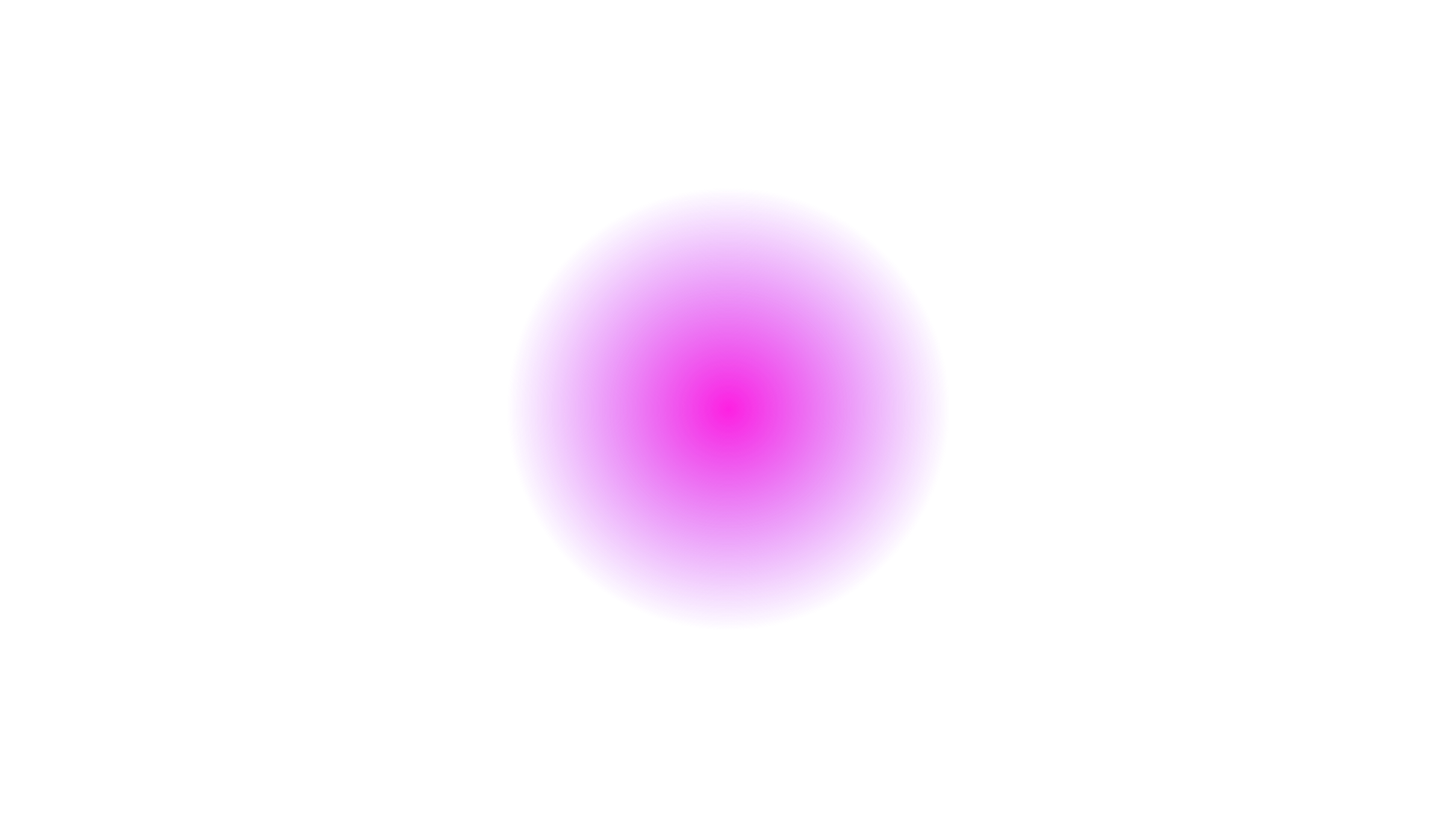 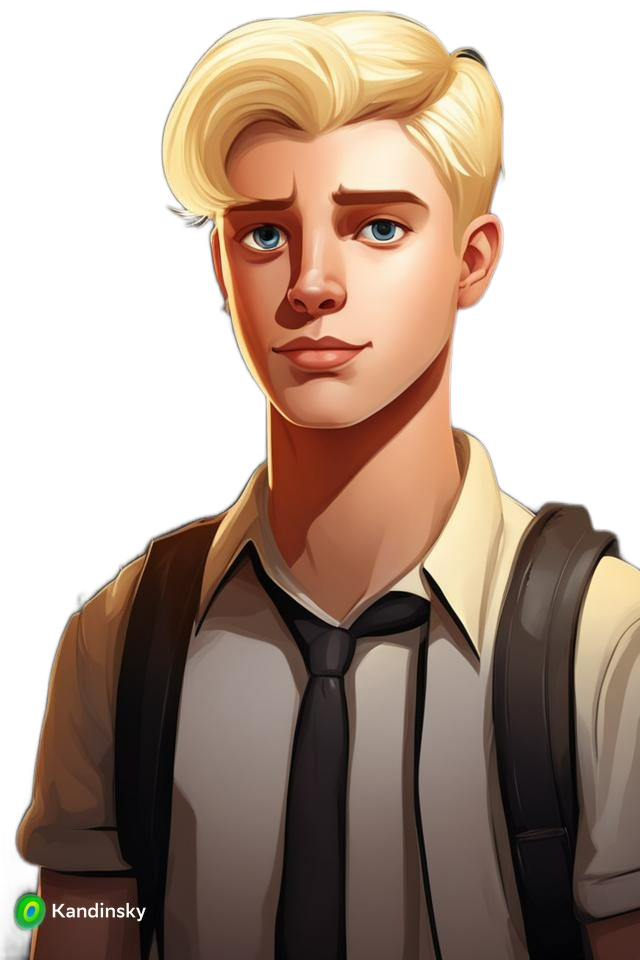 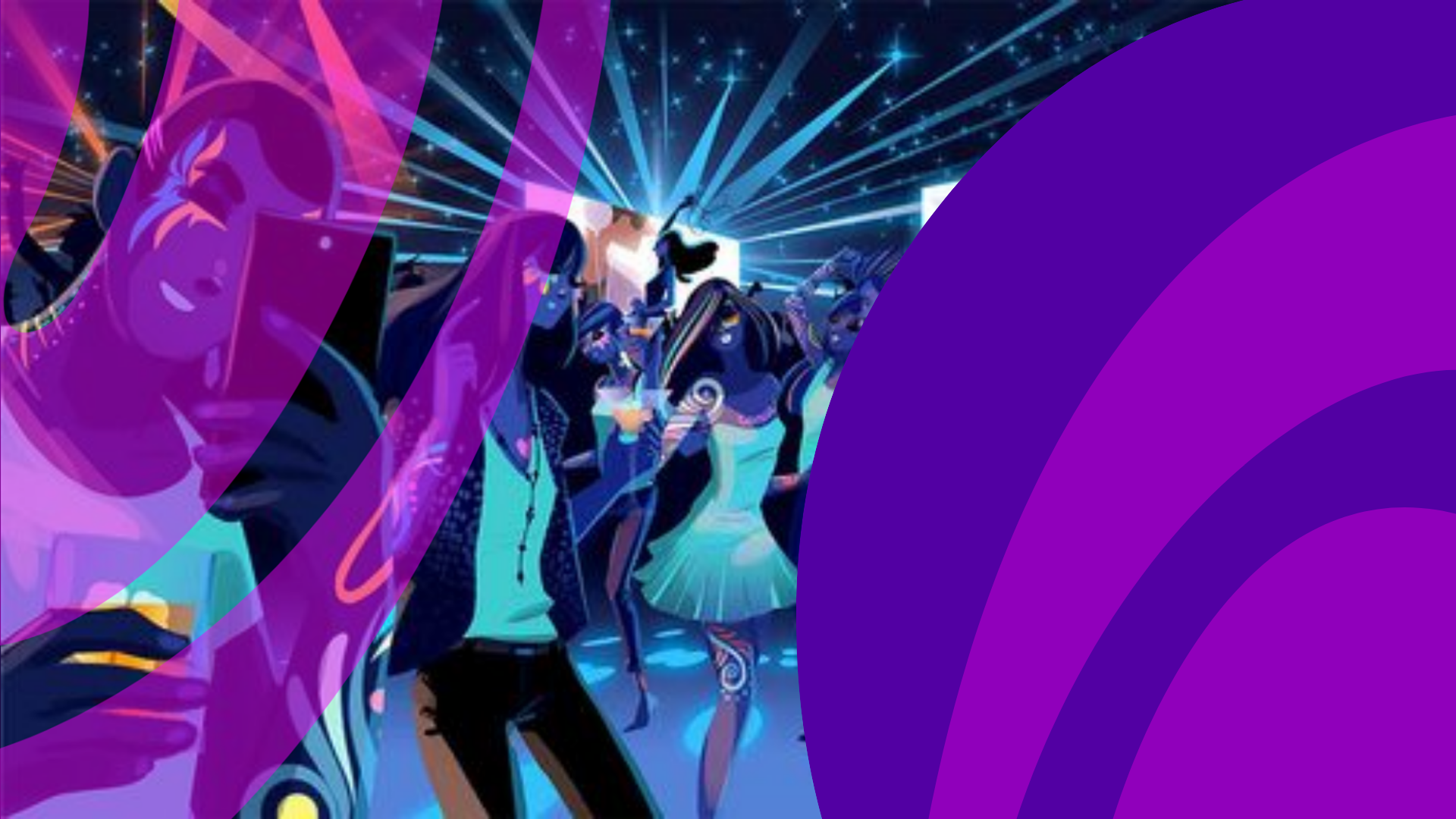 Да нет… Вдруг мама узнает.
 Я тогда вообще из дома не выйду…
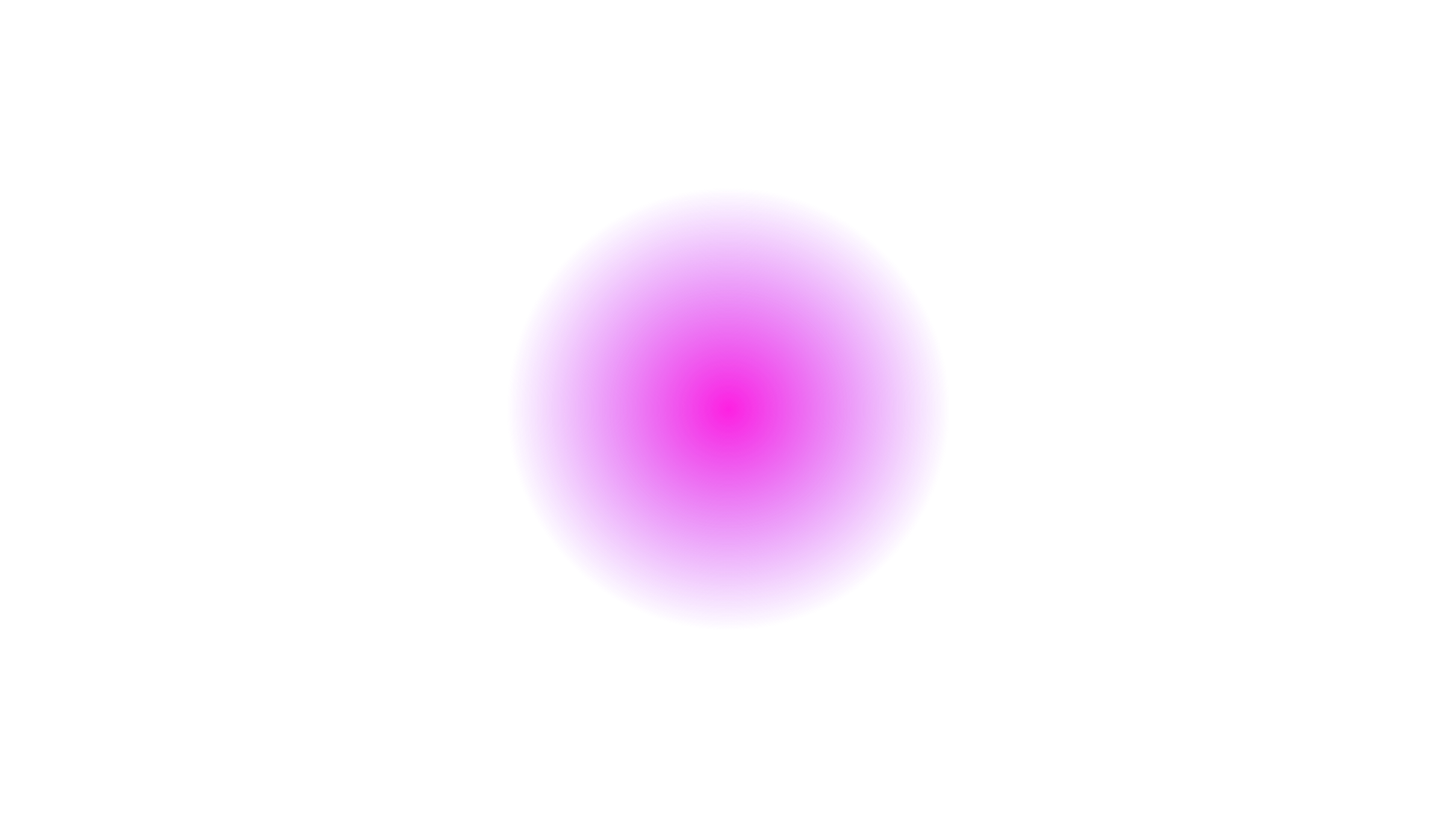 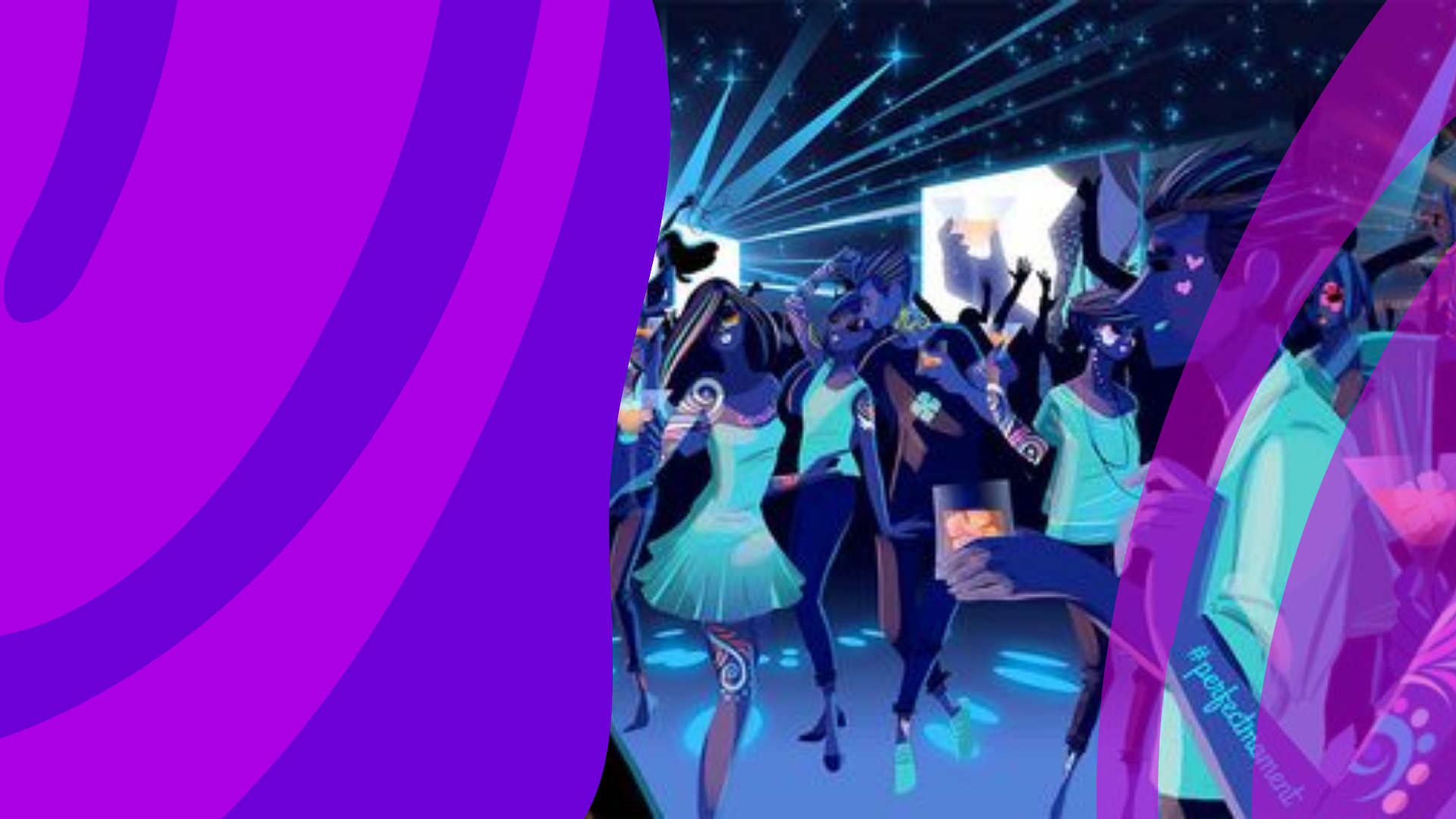 Да тут все свои! Не спалят тебя.  Тем более  твоя мама никак не поймёт что ты пробовал!
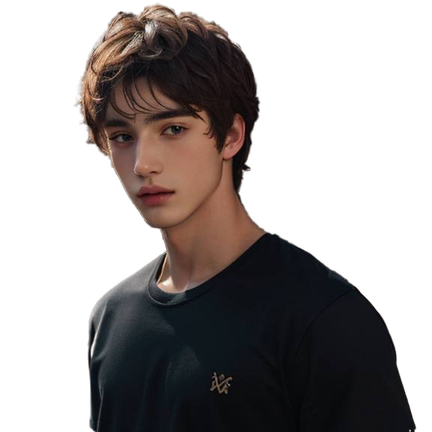 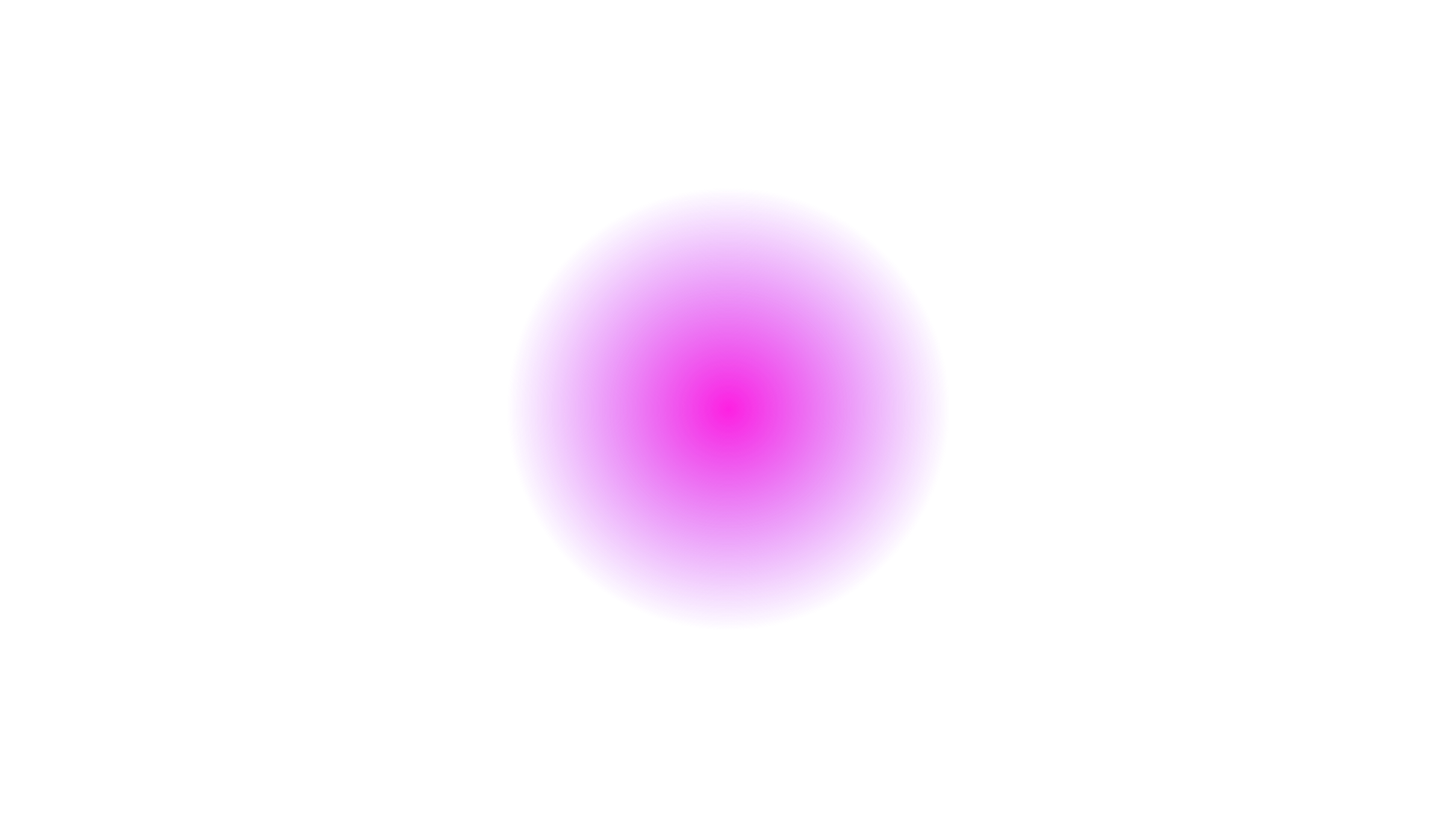 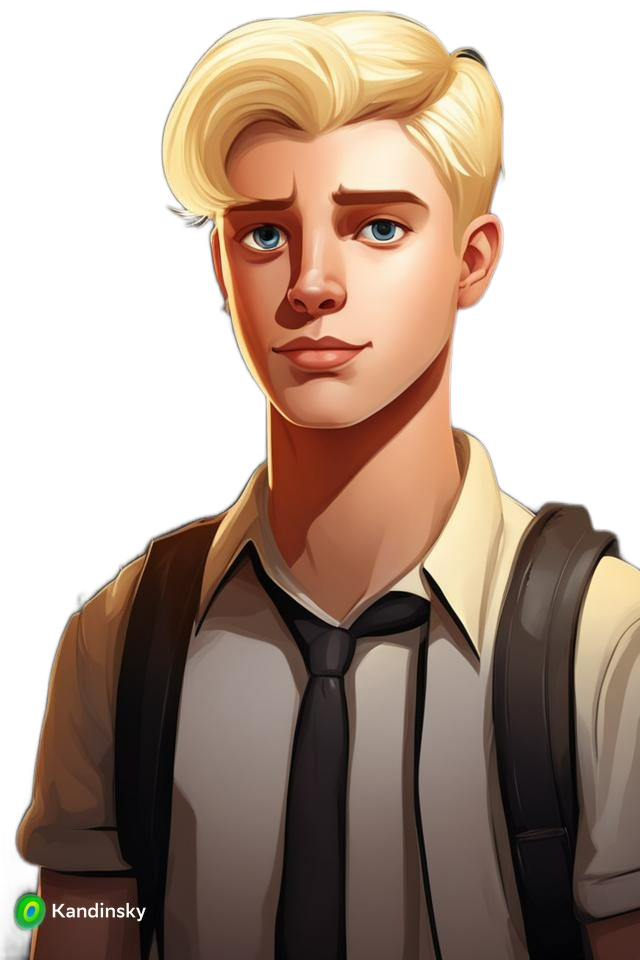 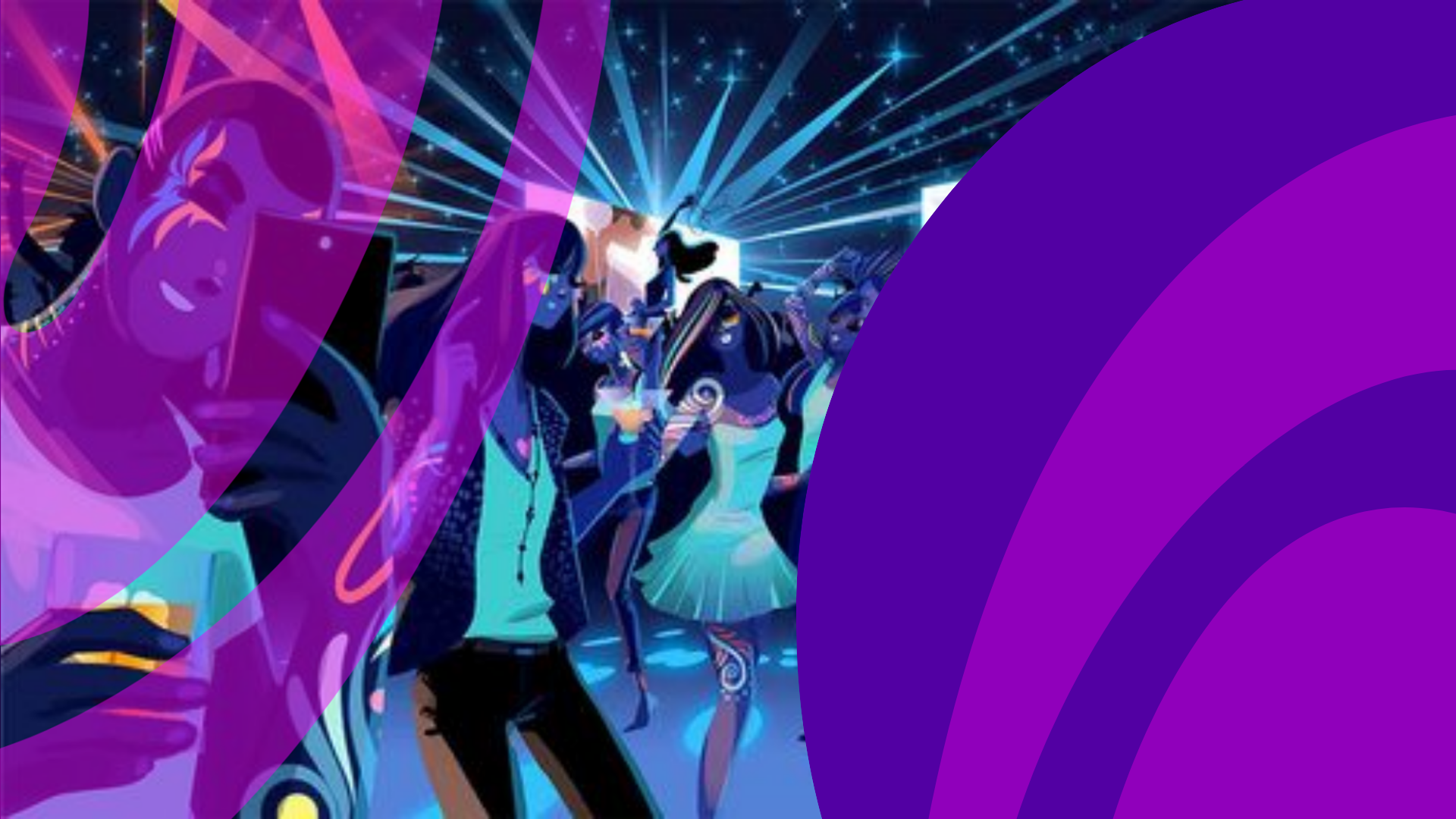 Извини, я пока не могу.
 Давай в следующий раз…
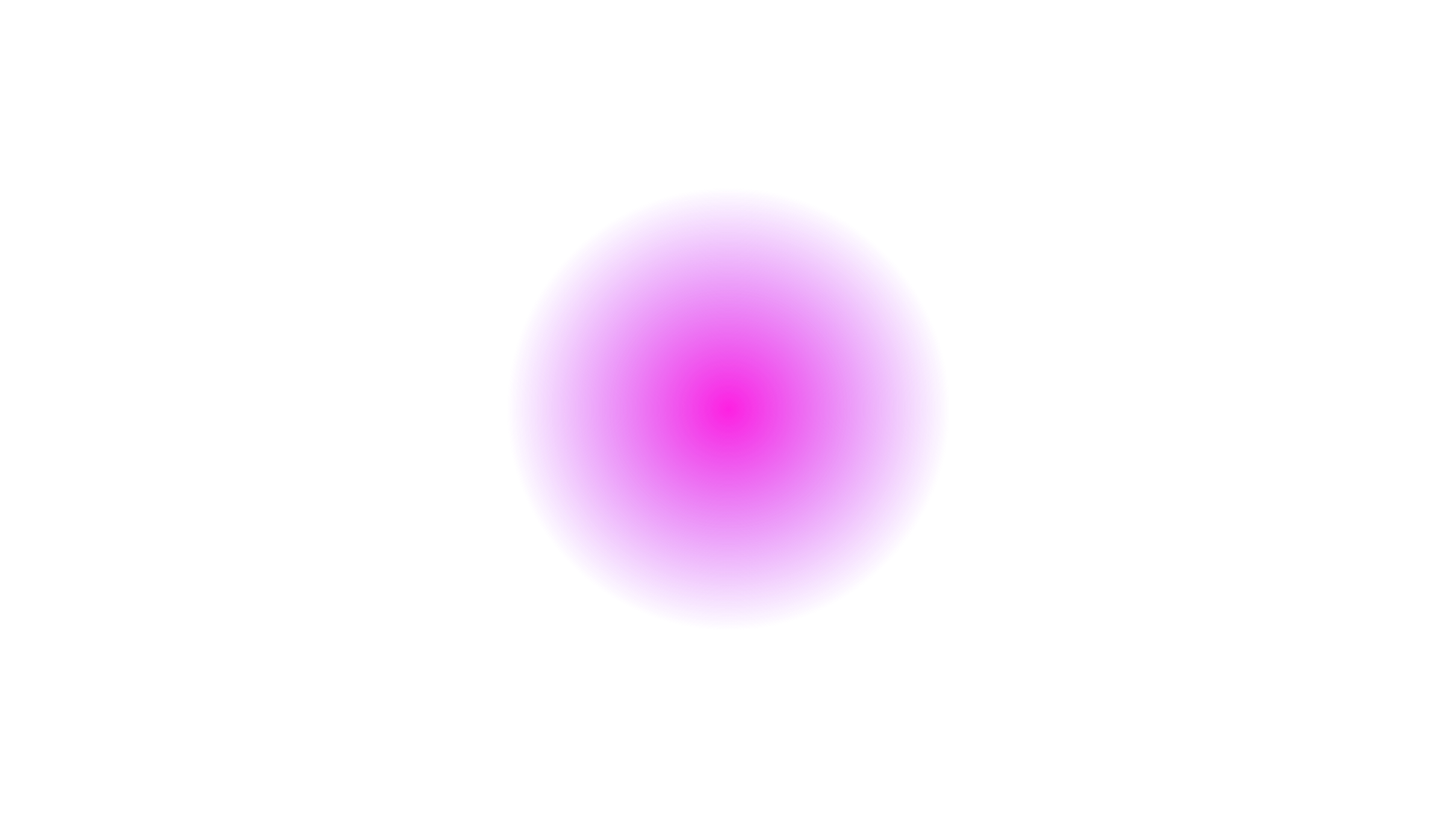 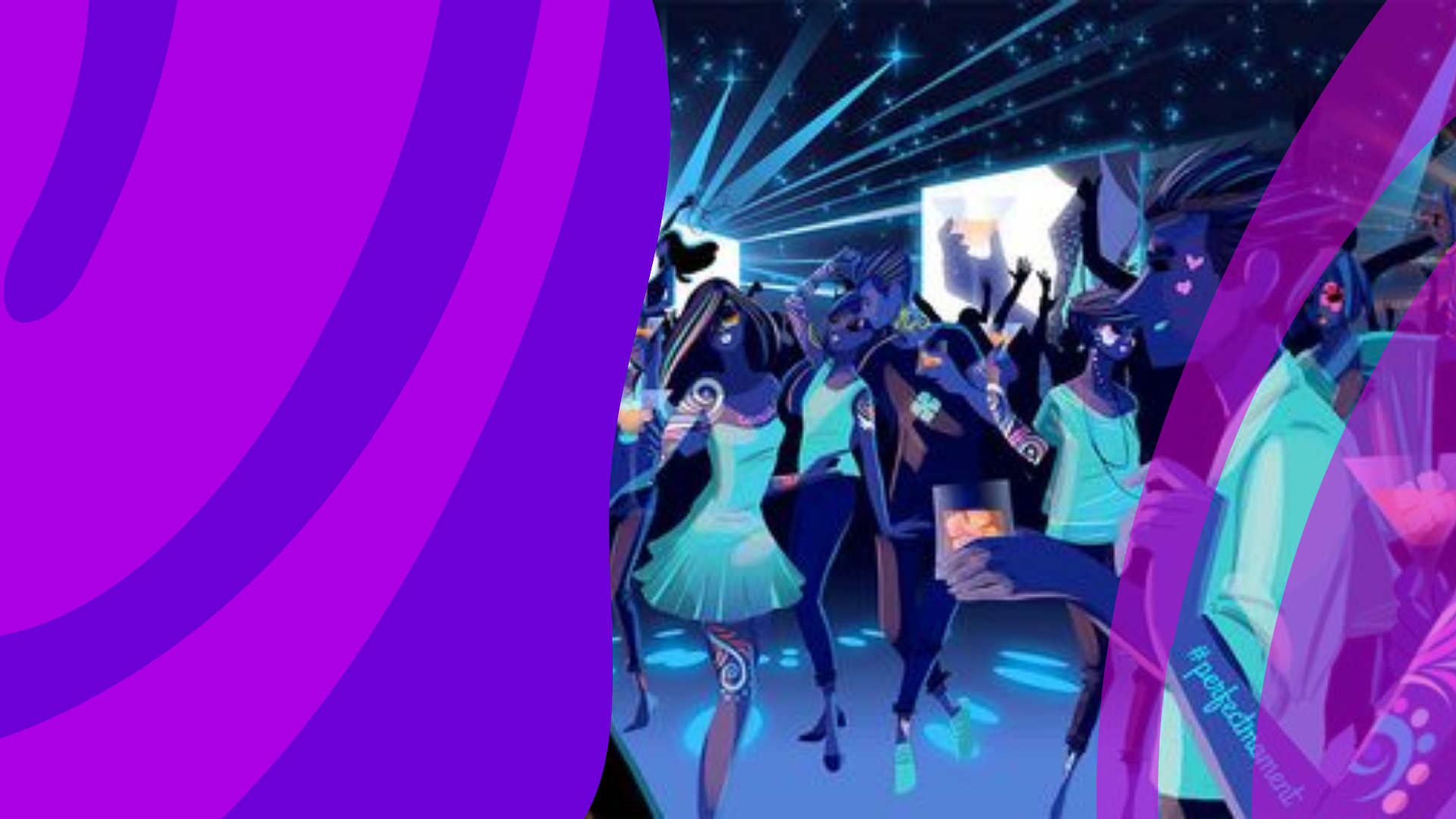 Давай решайся!!!
 Ну чё, ты мнёшься?!
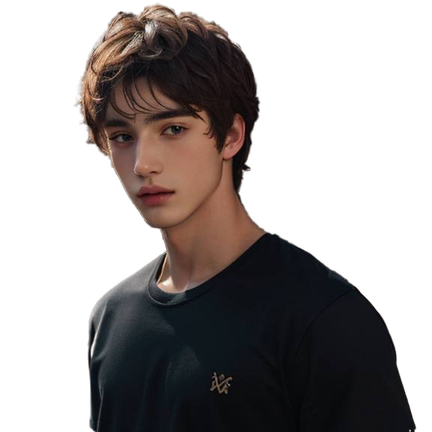 далее
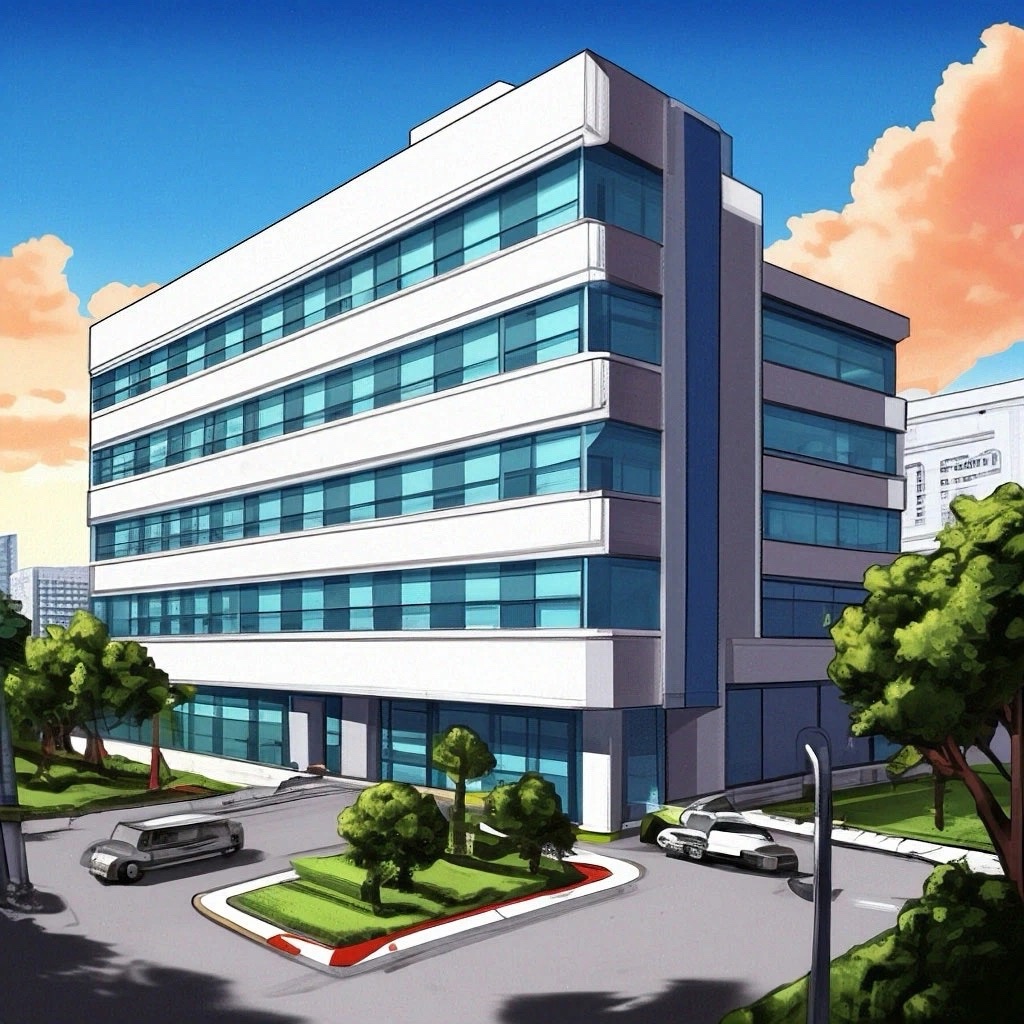 Максим попробовал…
Сейчас он находится в реанимации в тяжелом состоянии…
У него сильнейшее наркотическое отравление. Он может умереть.
финал
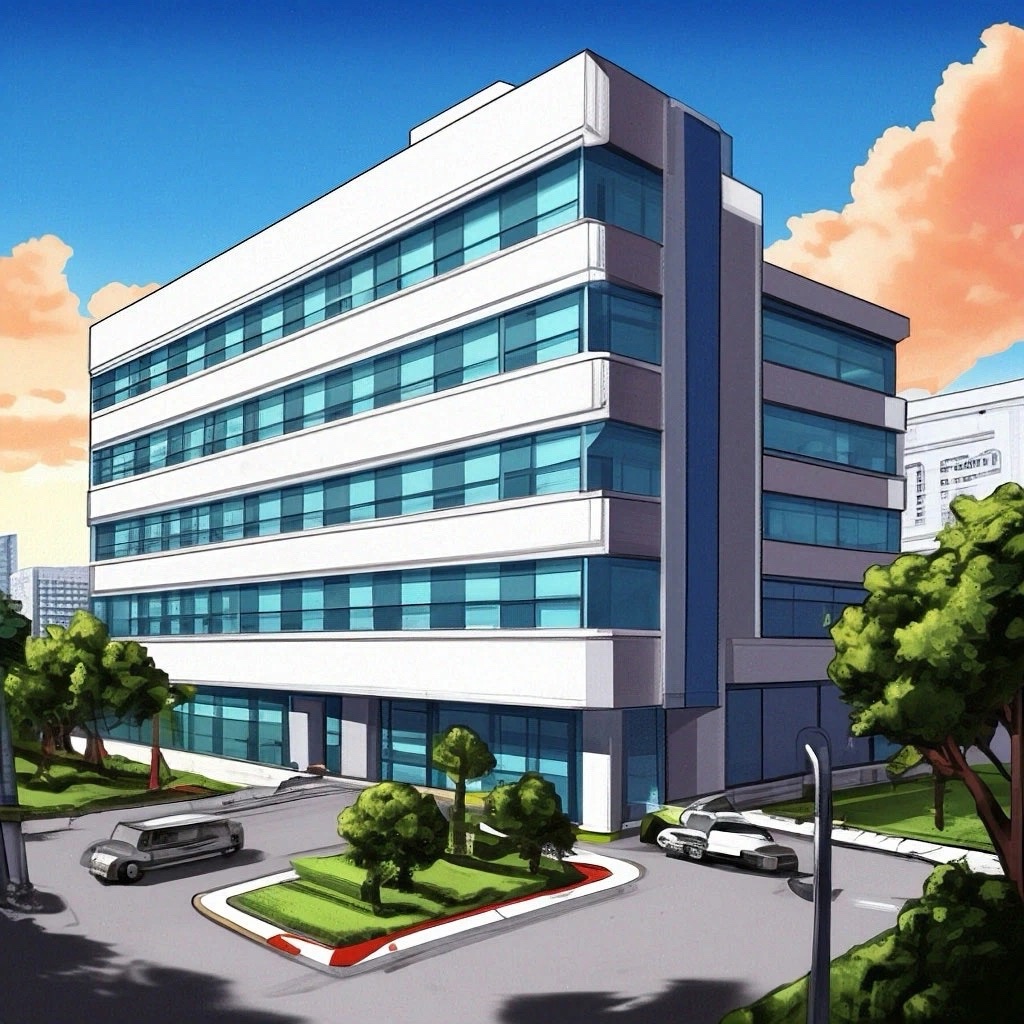 К сожалению у тебя не получилось помочь Максиму. Из-за необдуманных решений он попал в больницу и теперь врачи борются за его жизнь.
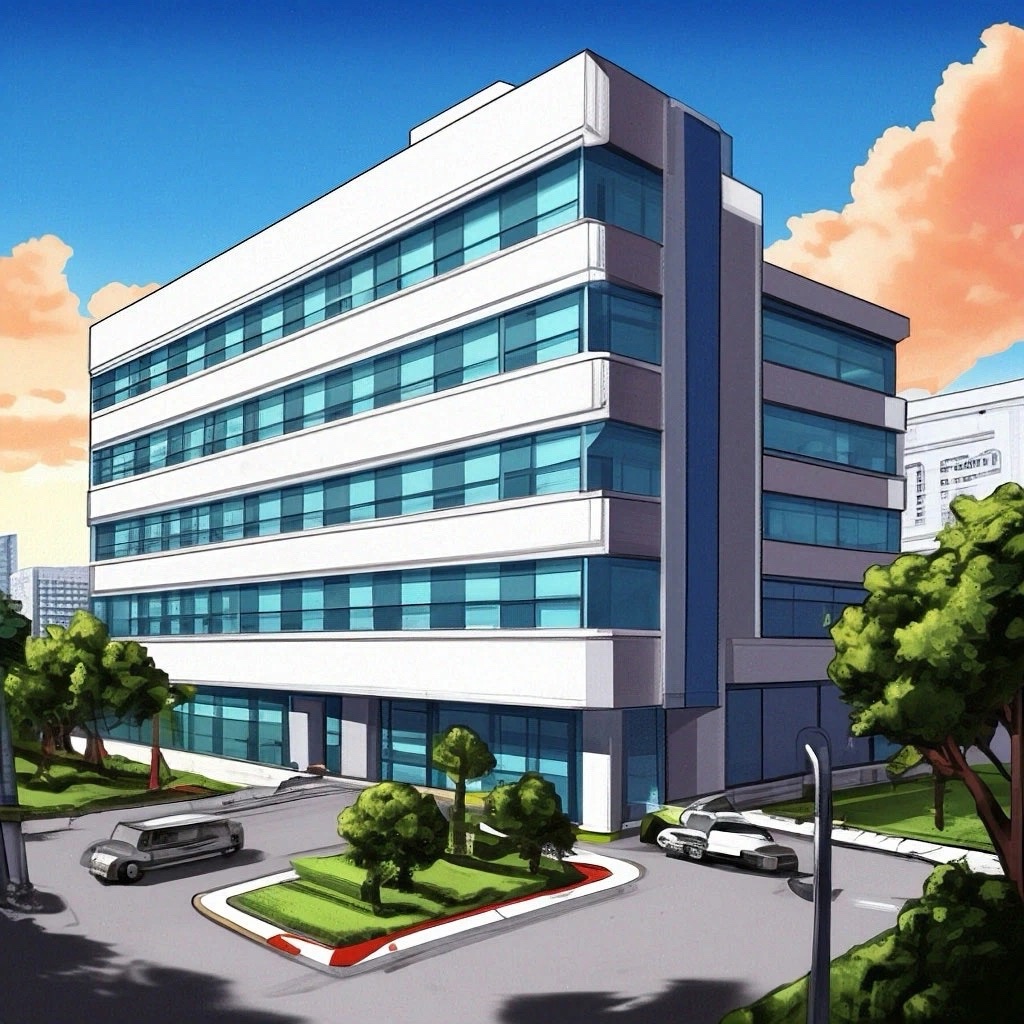 Ты молодец !!!
Ты помог Максу !!!
Максим жив и здоров,
А это ГЛАВНОЕ !!!